1
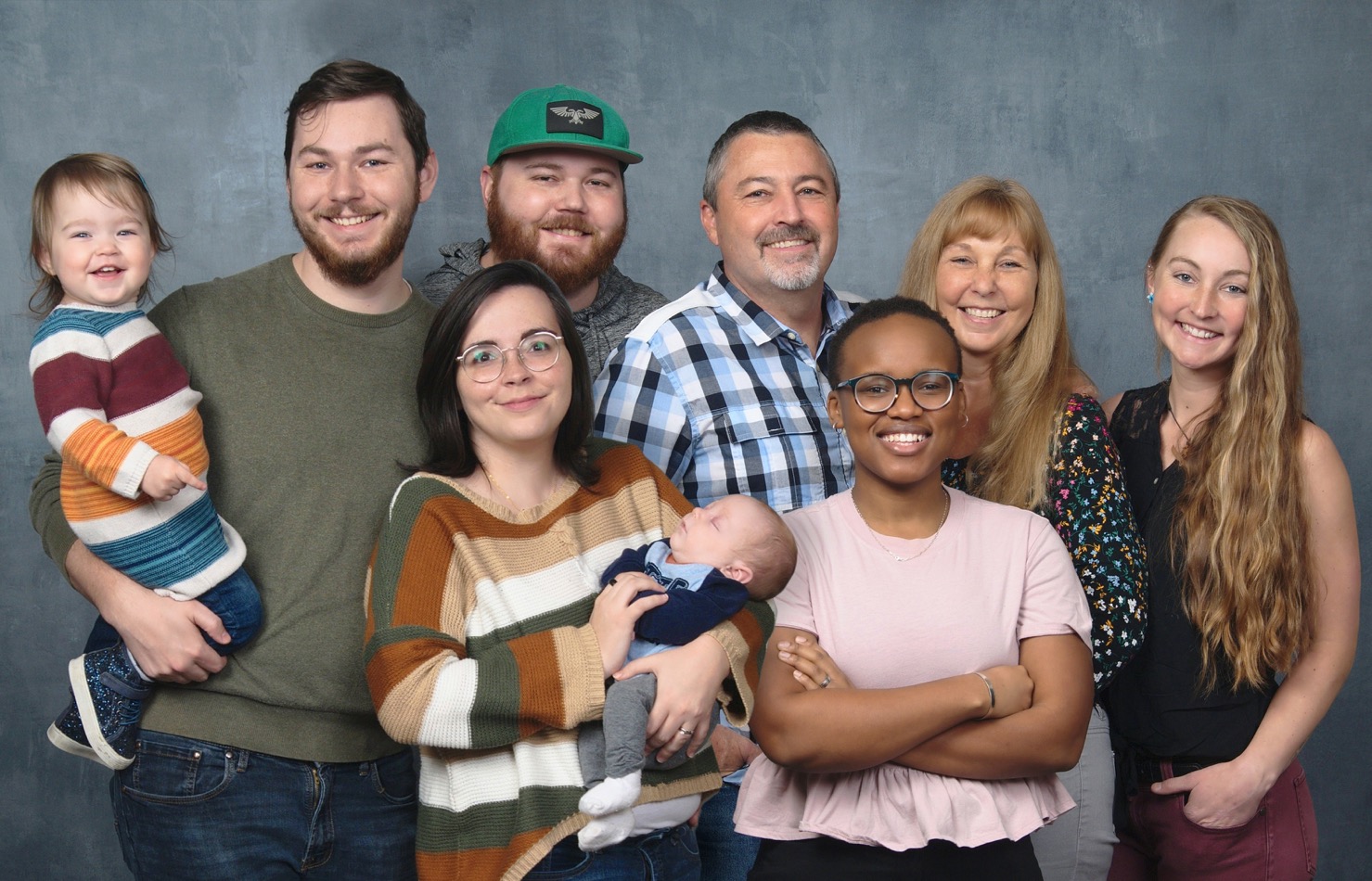 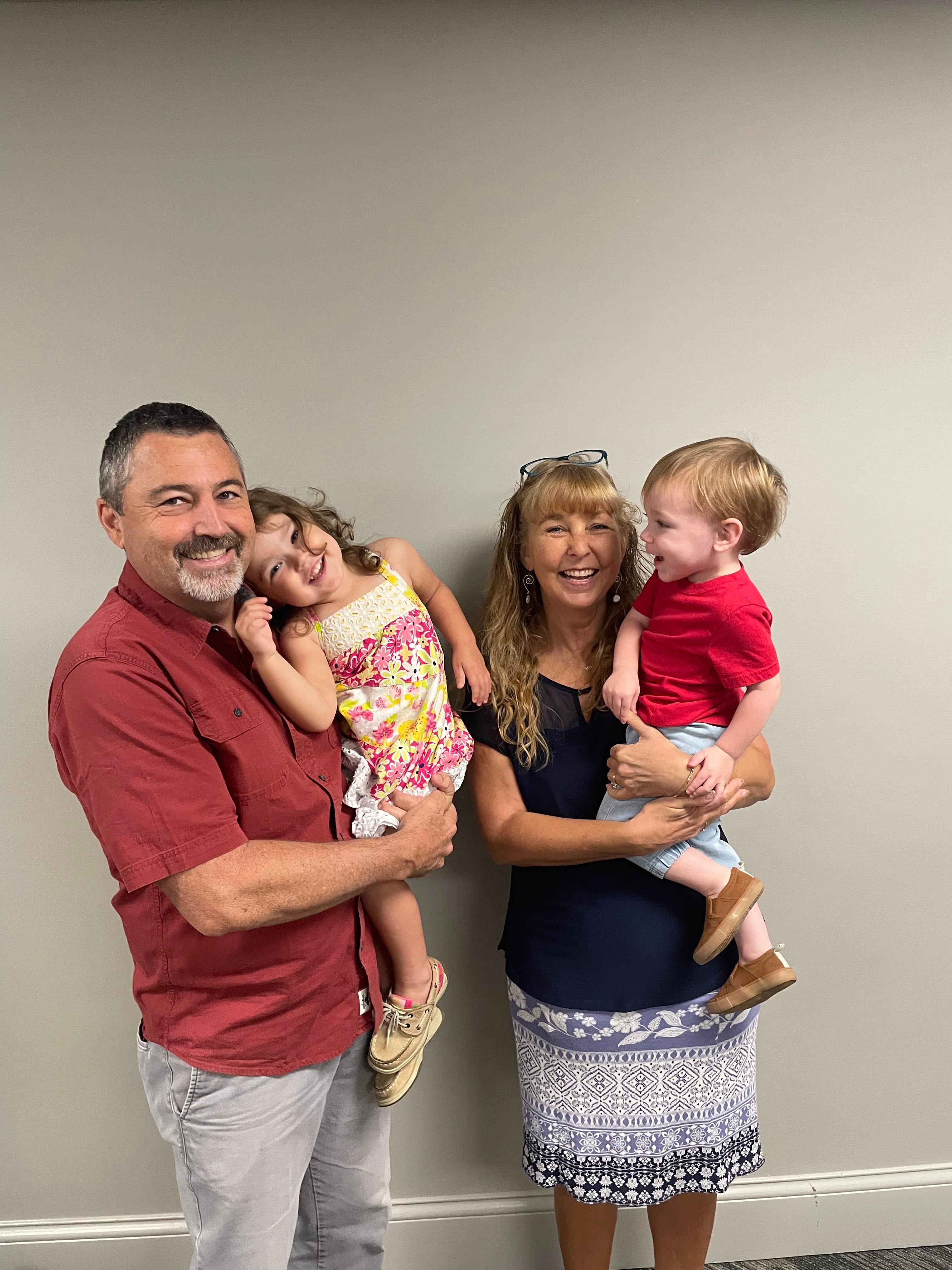 SIGHTS & SOUNDS
OF THE 
MESOAMERICA
REGION
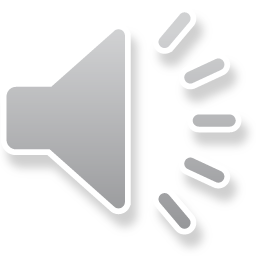 HAITI  FIELD
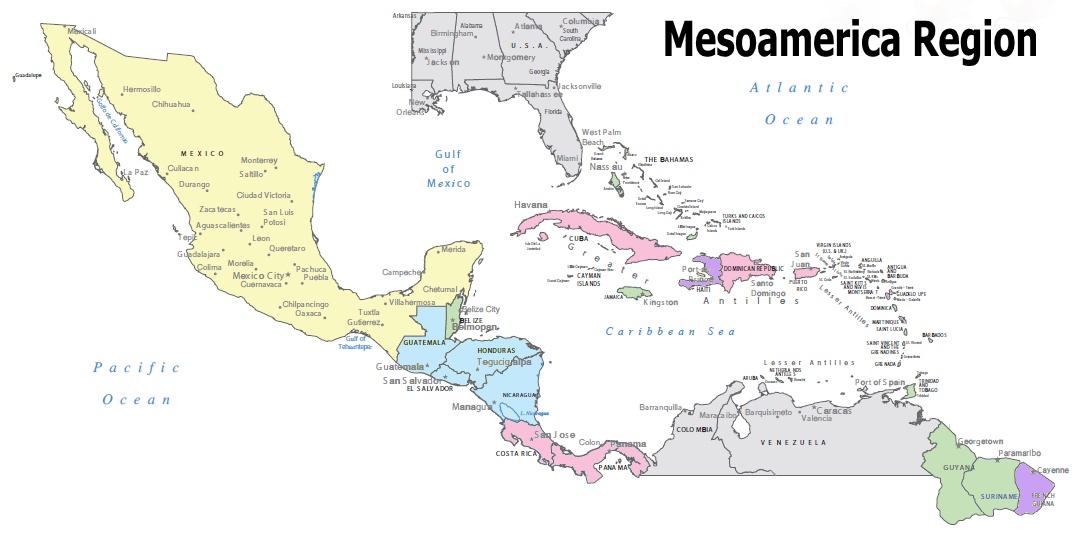 FLORIDA
MEXICO
HAITI
SOUTH AMERICA
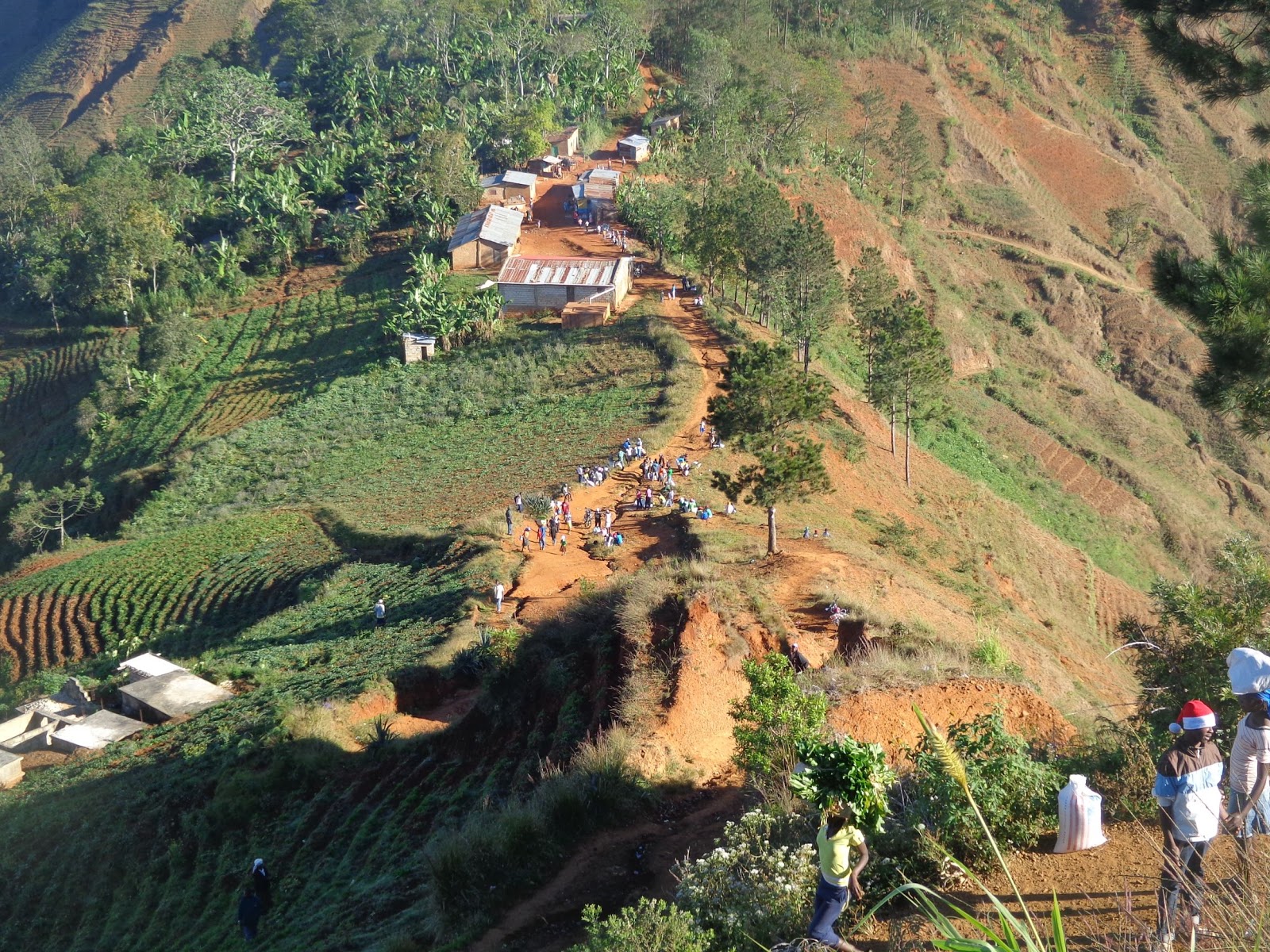 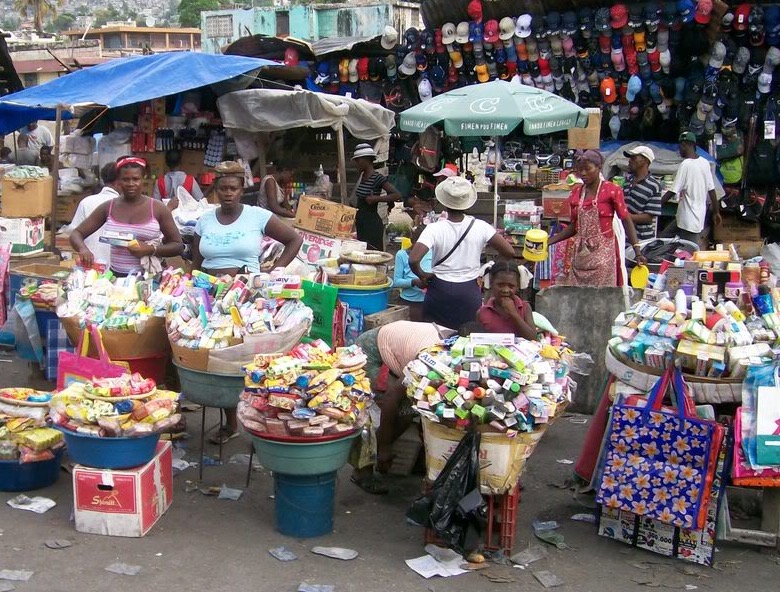 Haiti
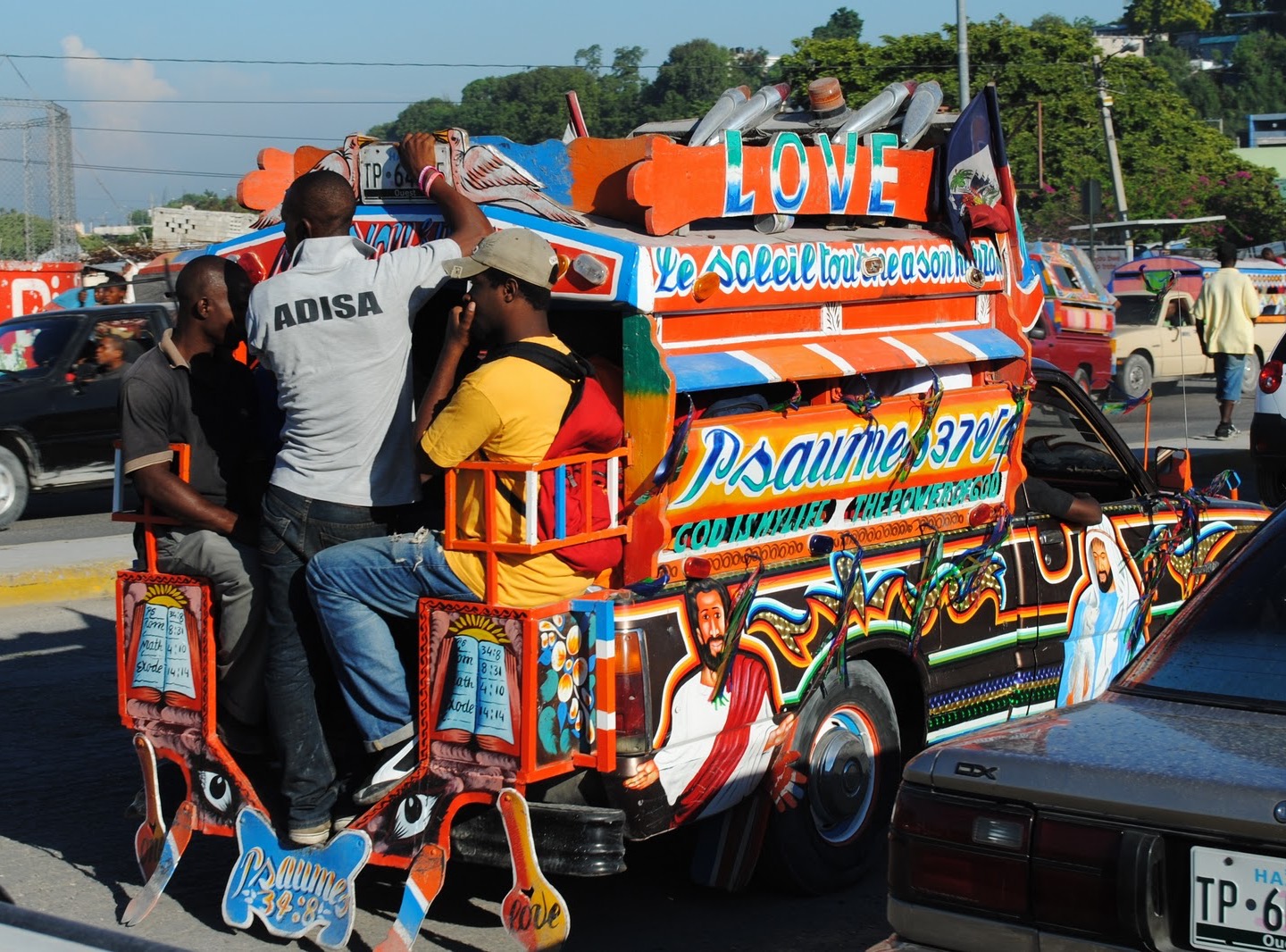 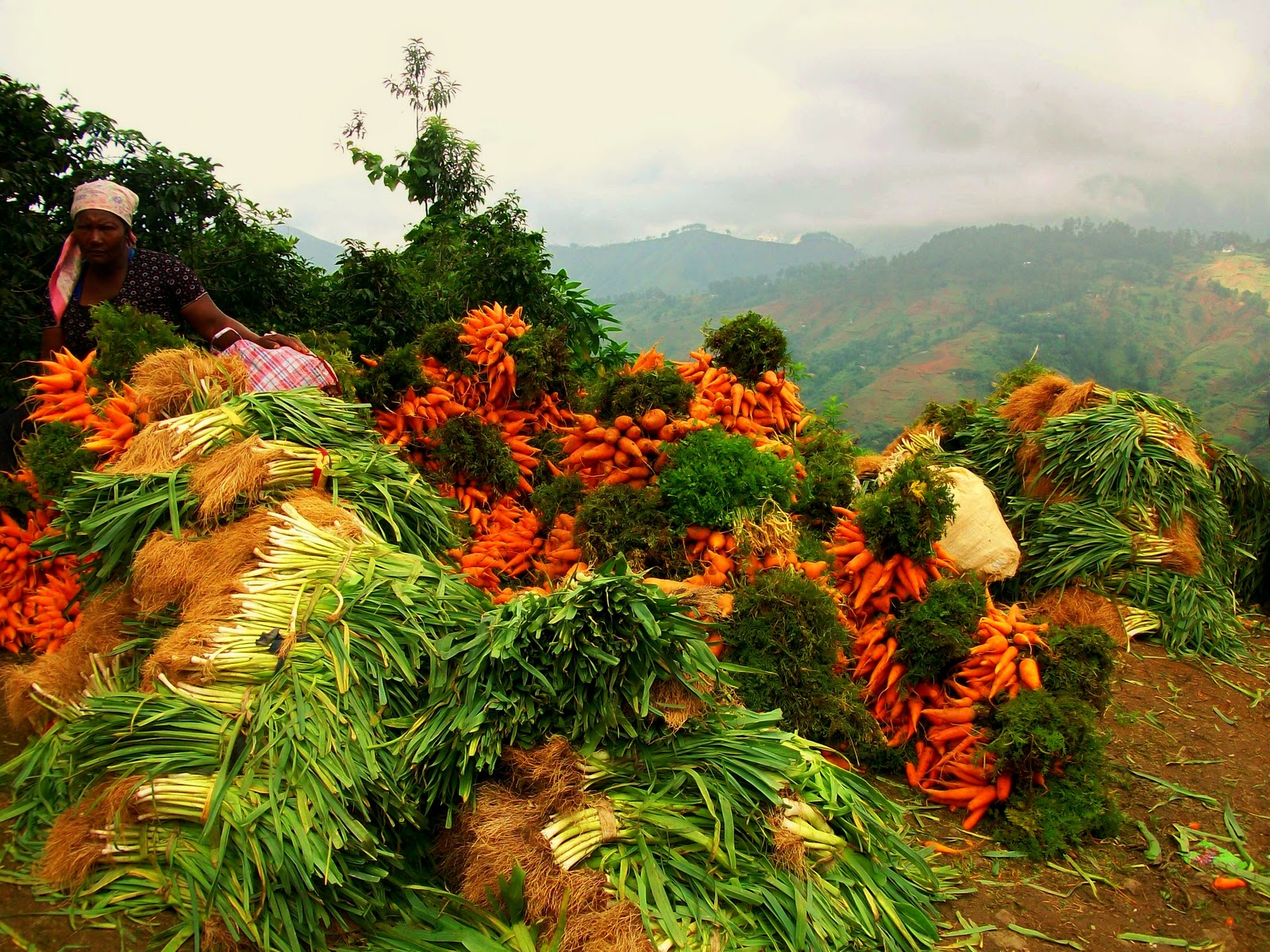 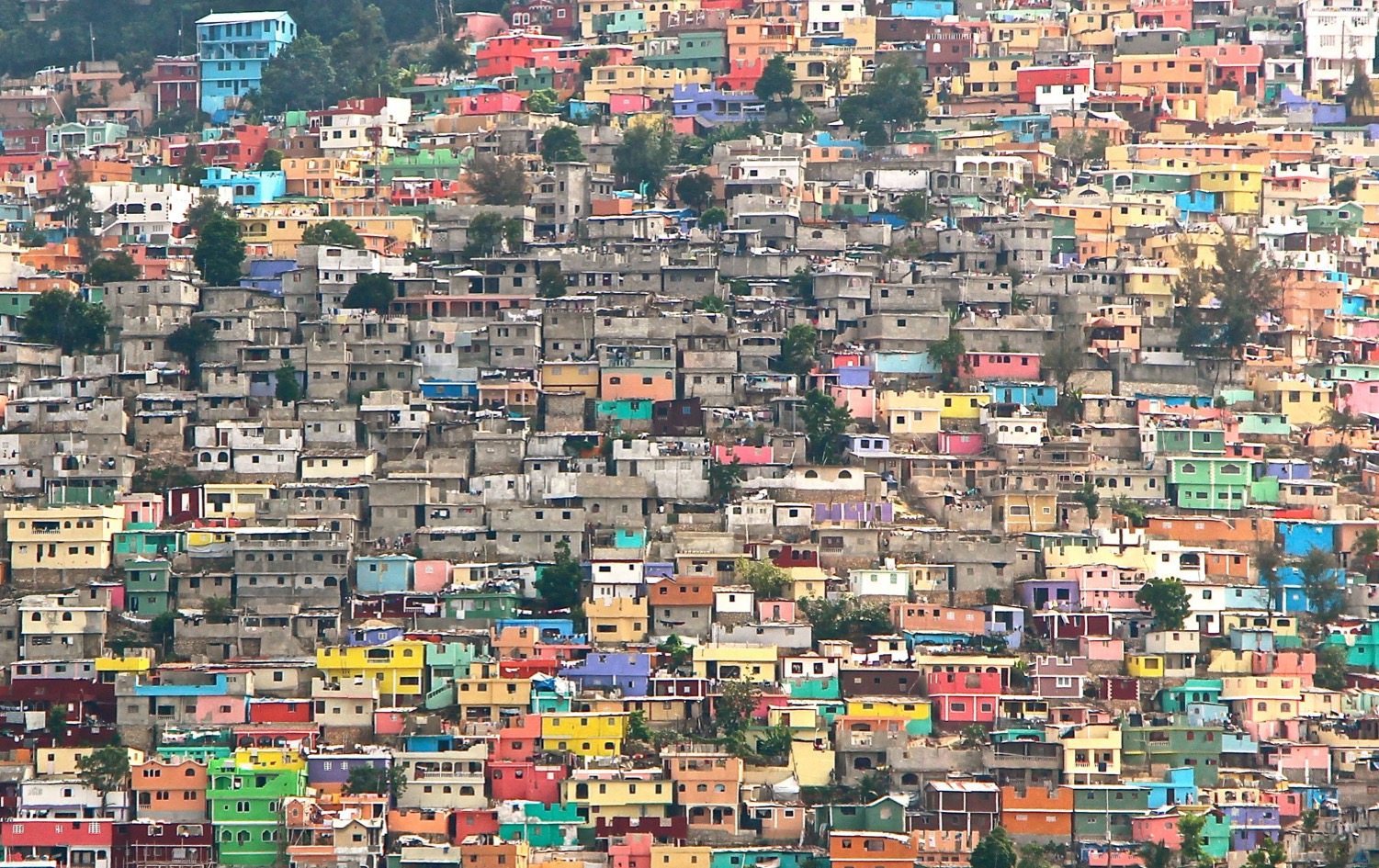 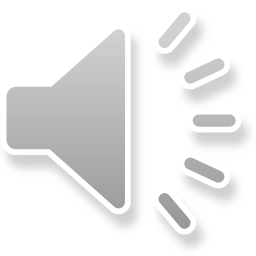 Caribbean Field – Part1
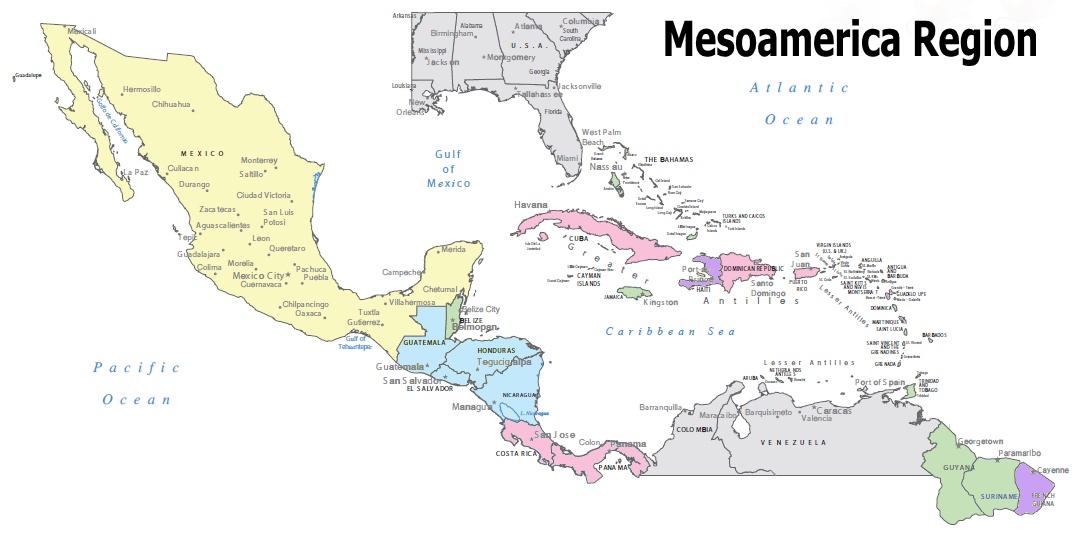 THE BAHAMAS
FLORIDA
ANTIGUA & BARBUDA
MEXICO
BELIZE
DOMINICA
BARBADOS
ARUBA
GRENADA
SOUTH AMERICA
SURINAME
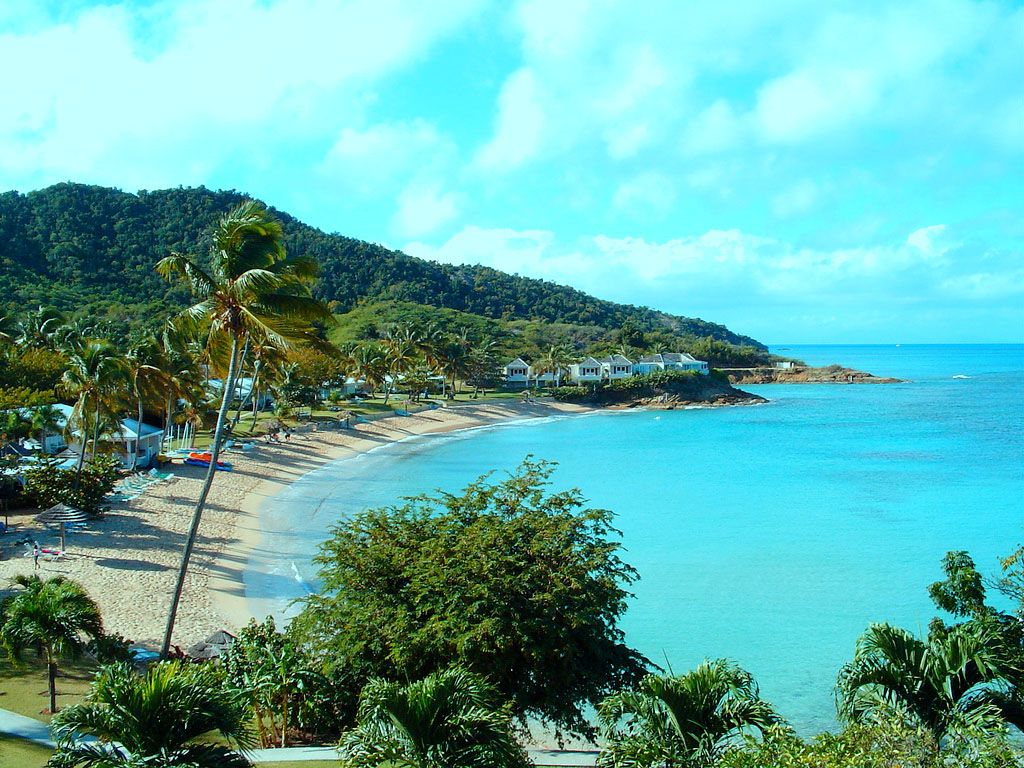 Antigua
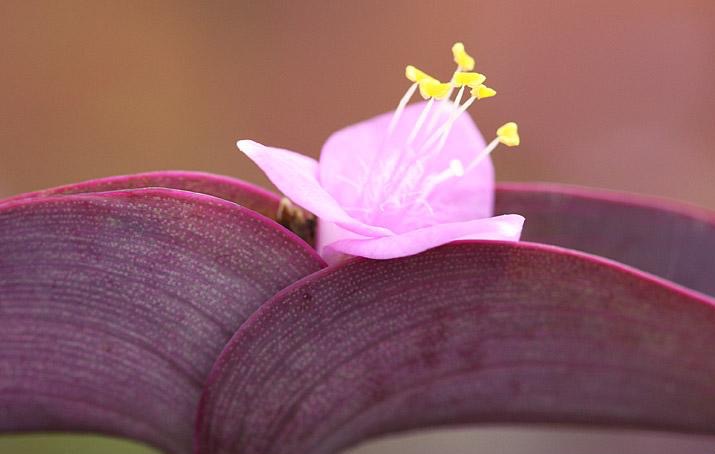 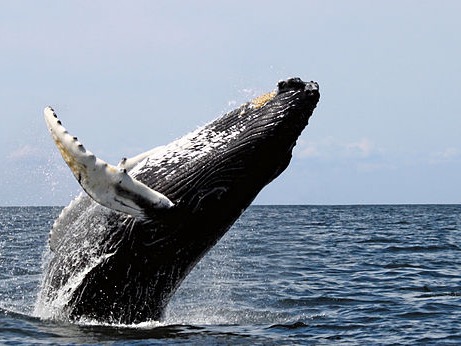 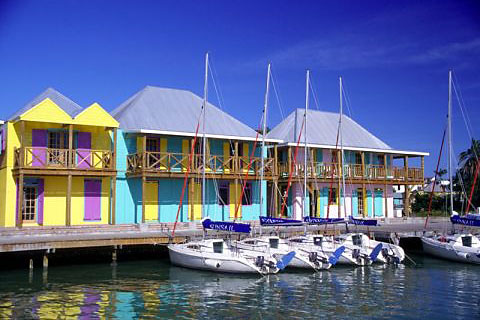 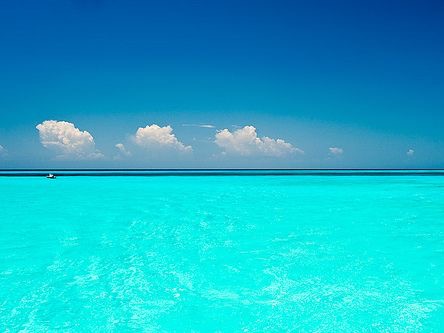 Bahamas
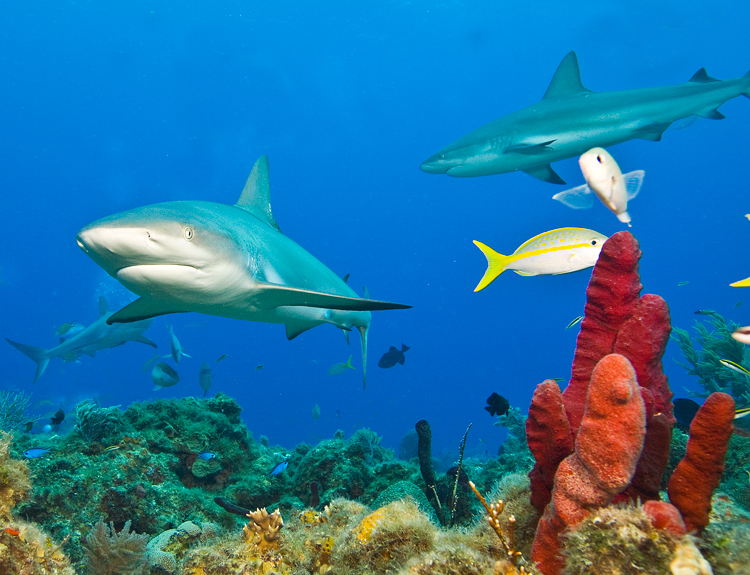 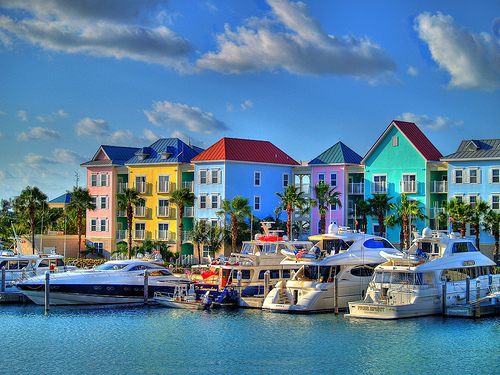 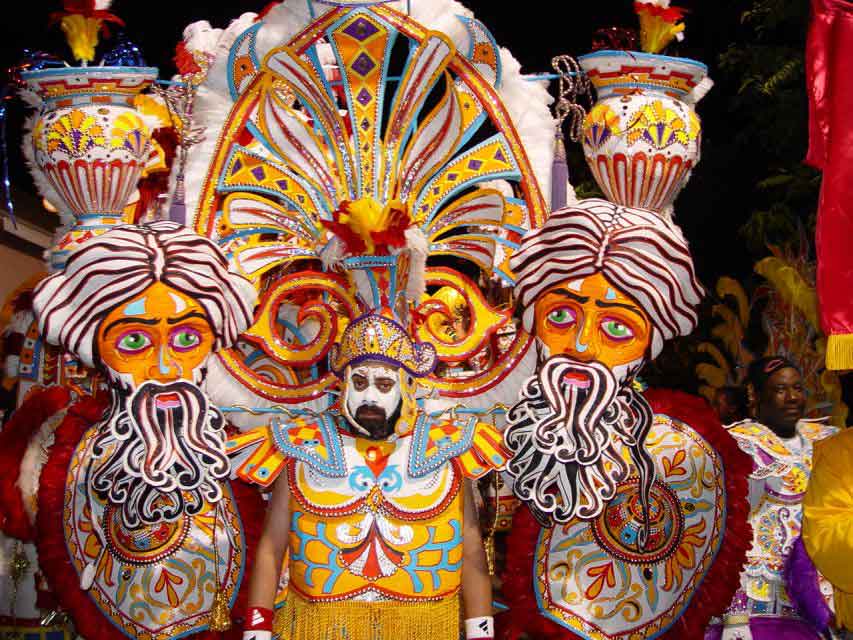 Barbados
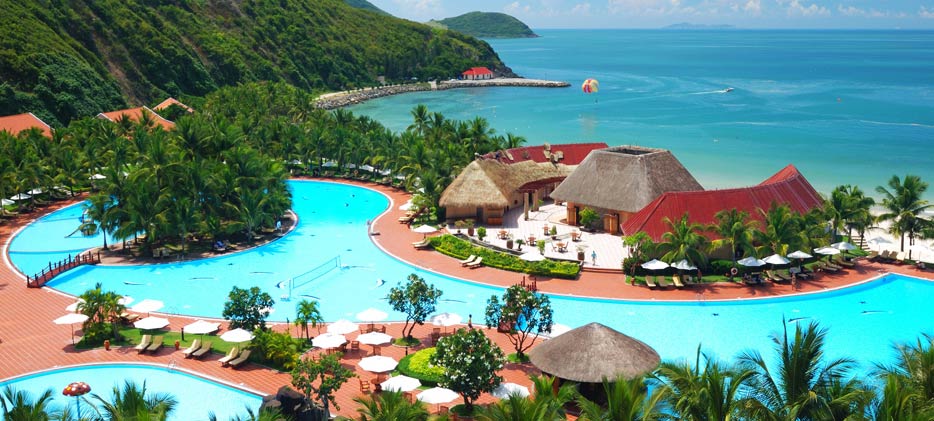 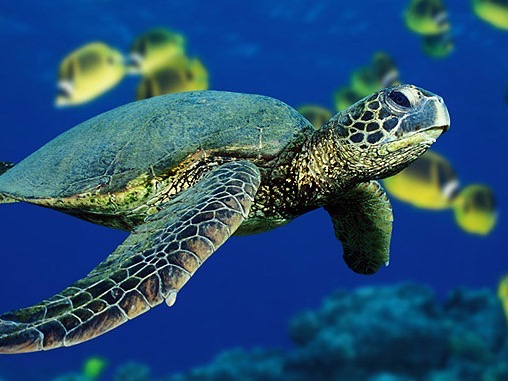 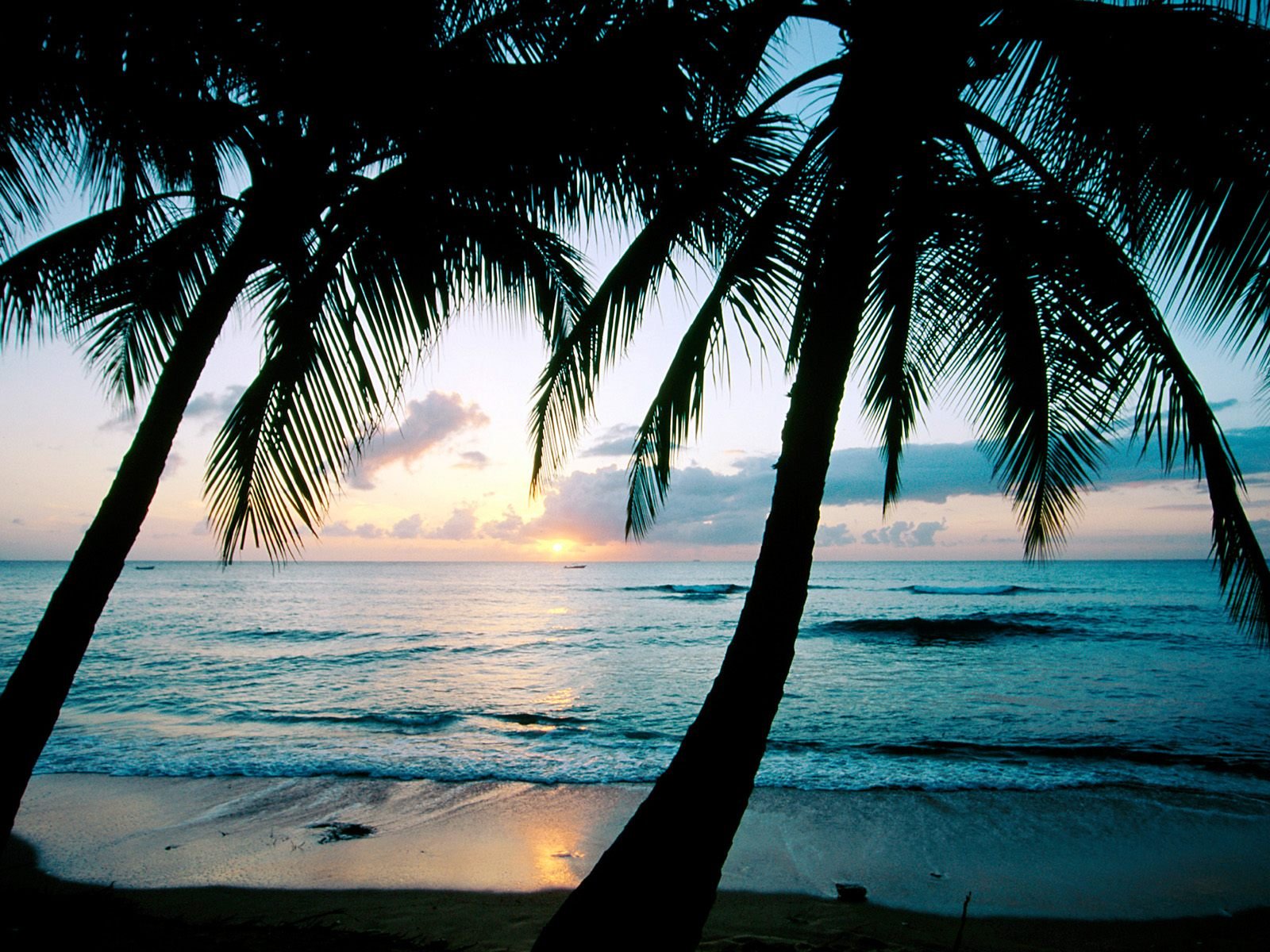 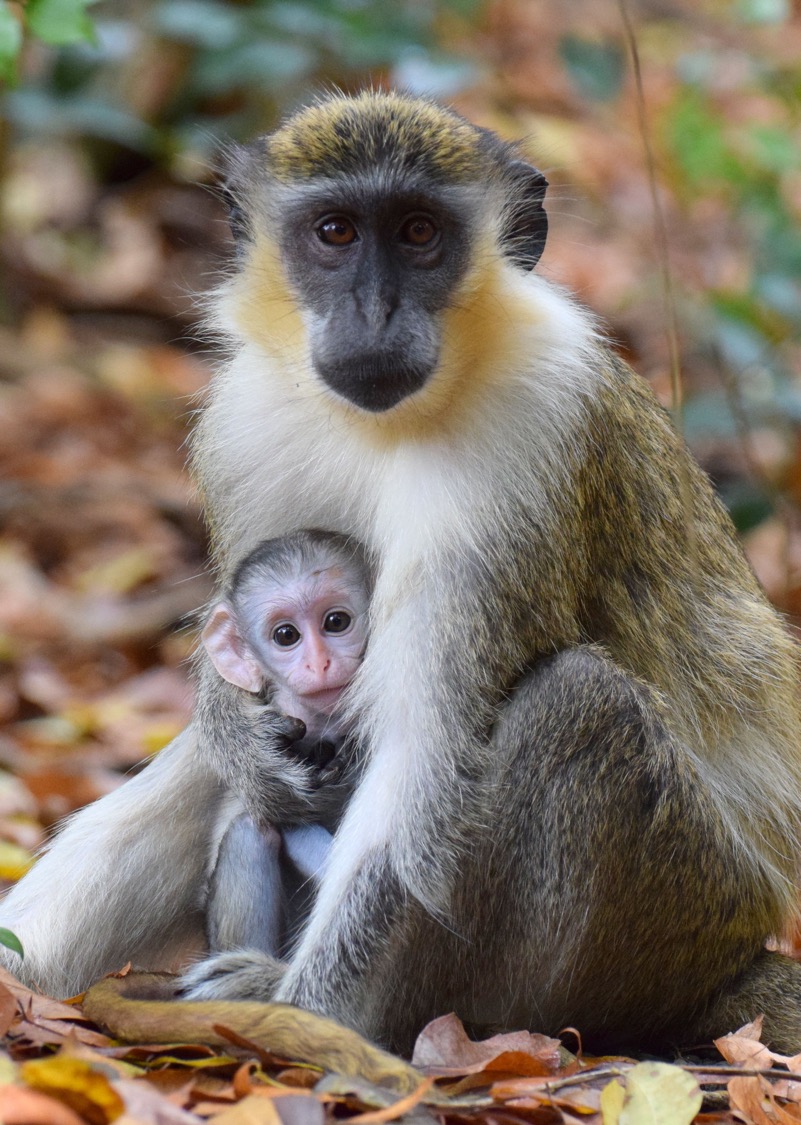 Belize
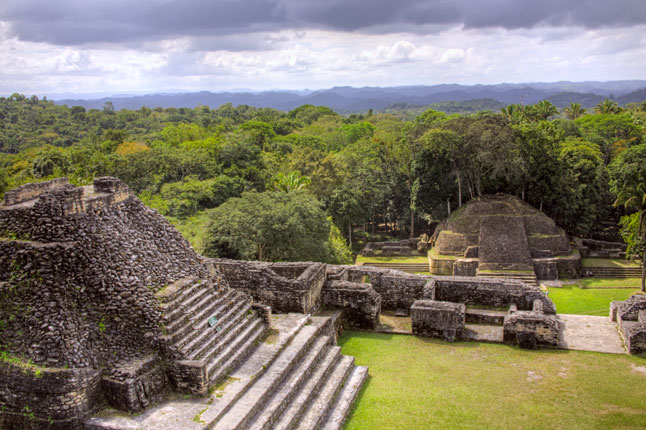 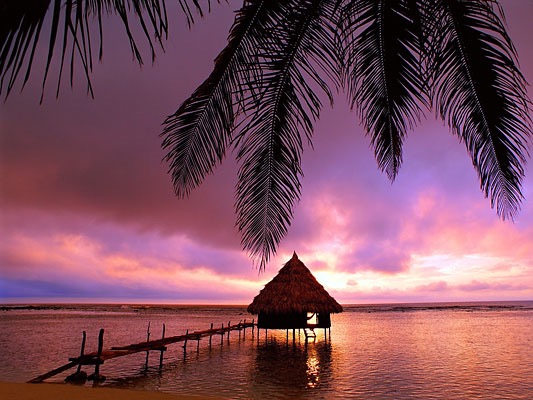 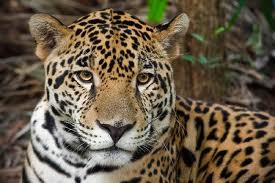 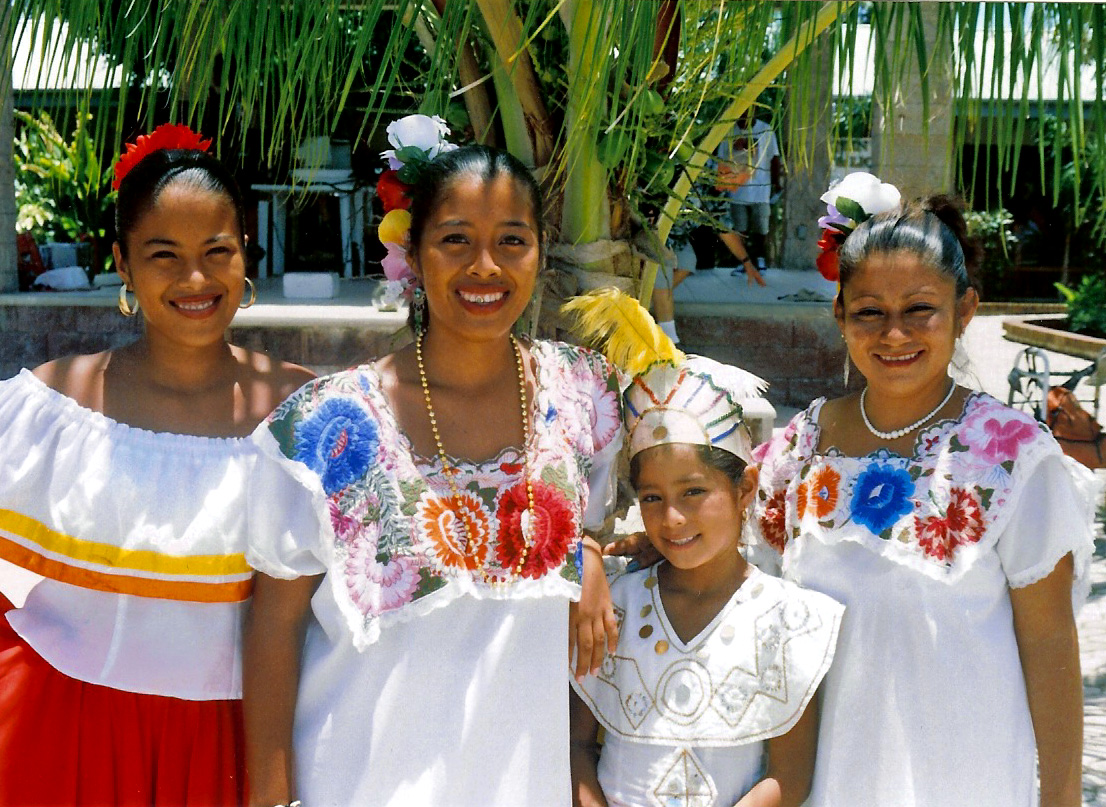 Dominica
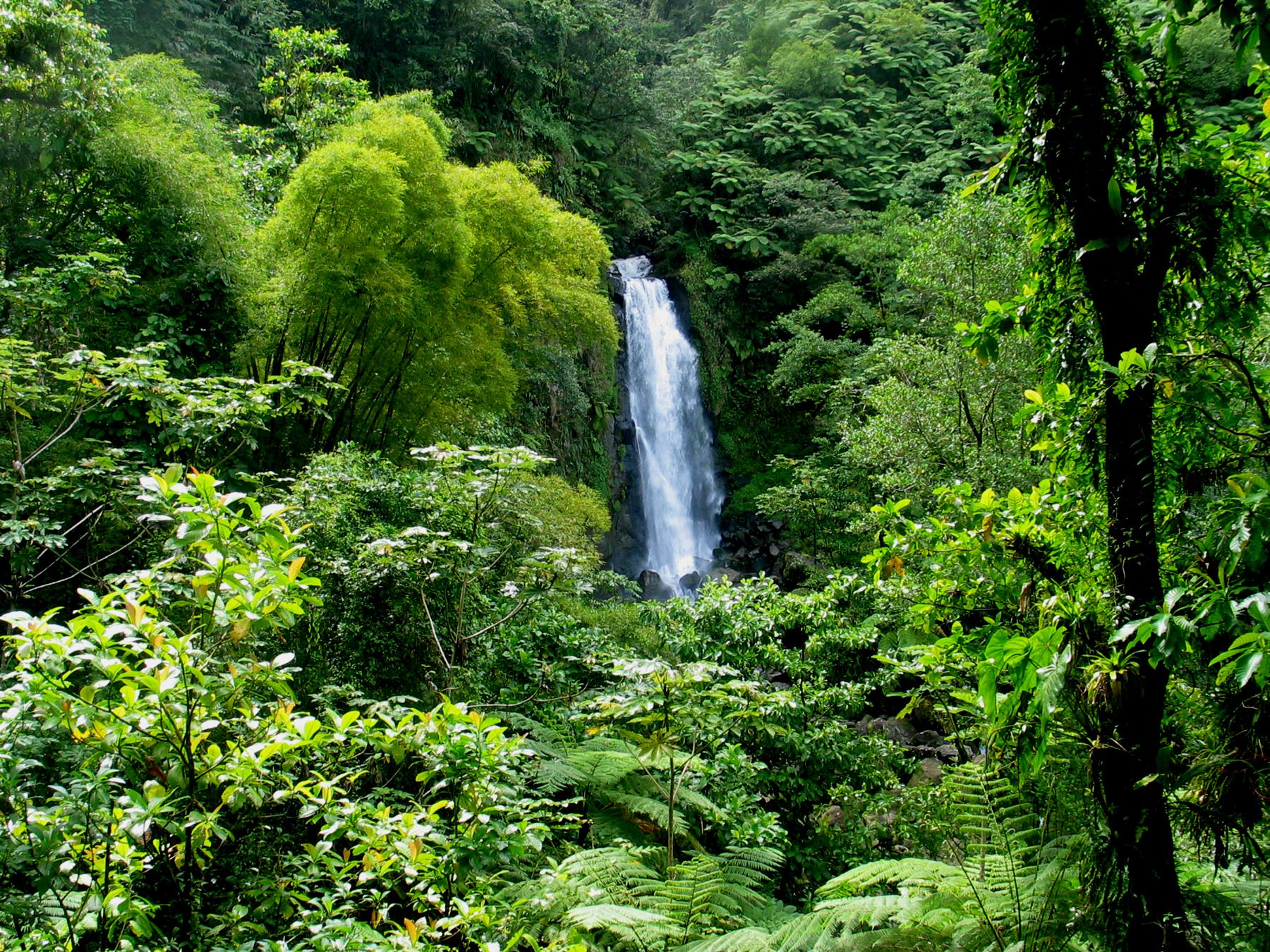 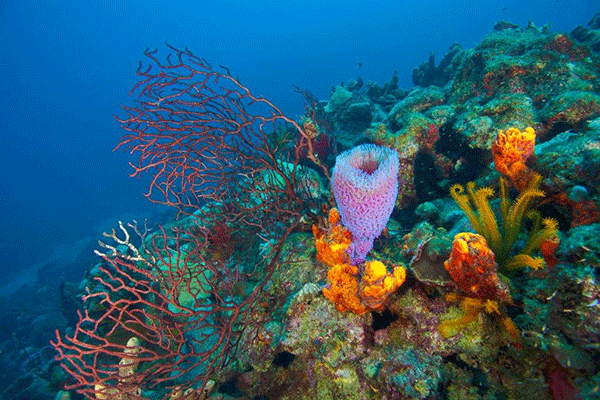 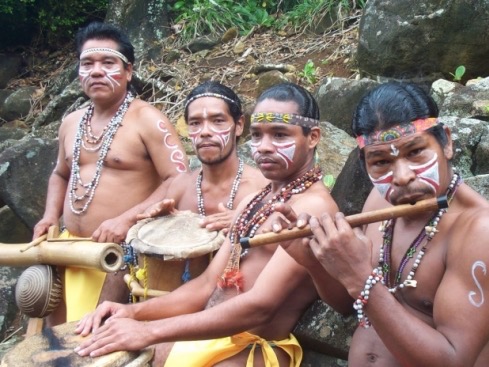 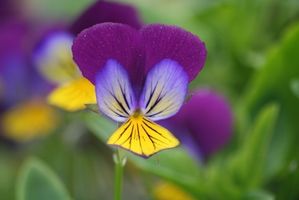 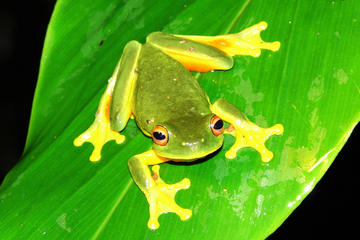 Grenada
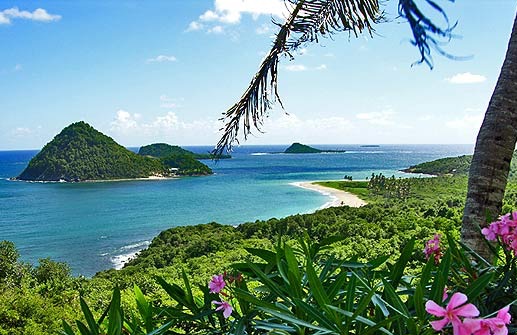 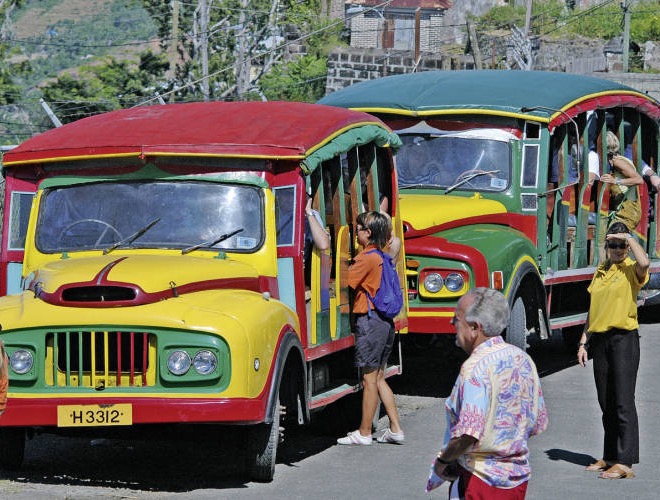 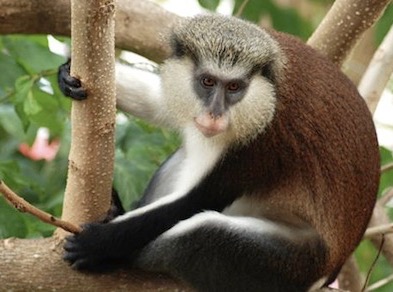 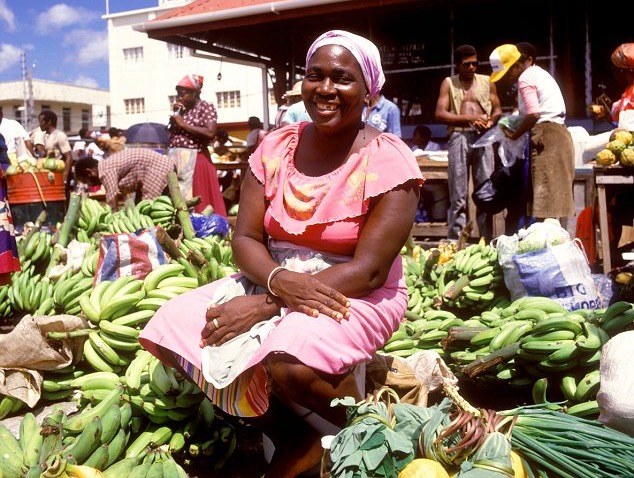 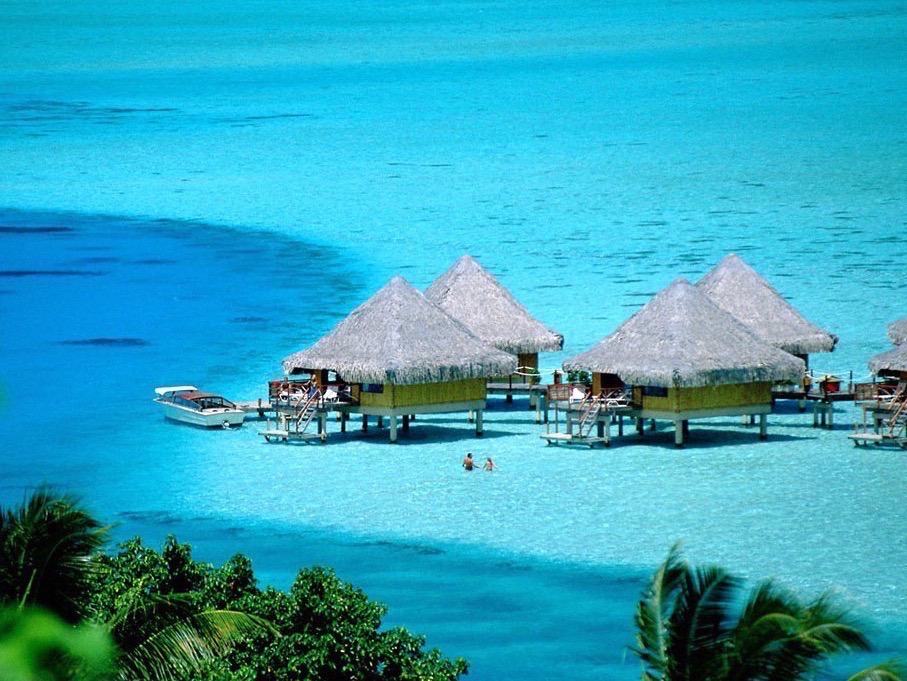 Aruba
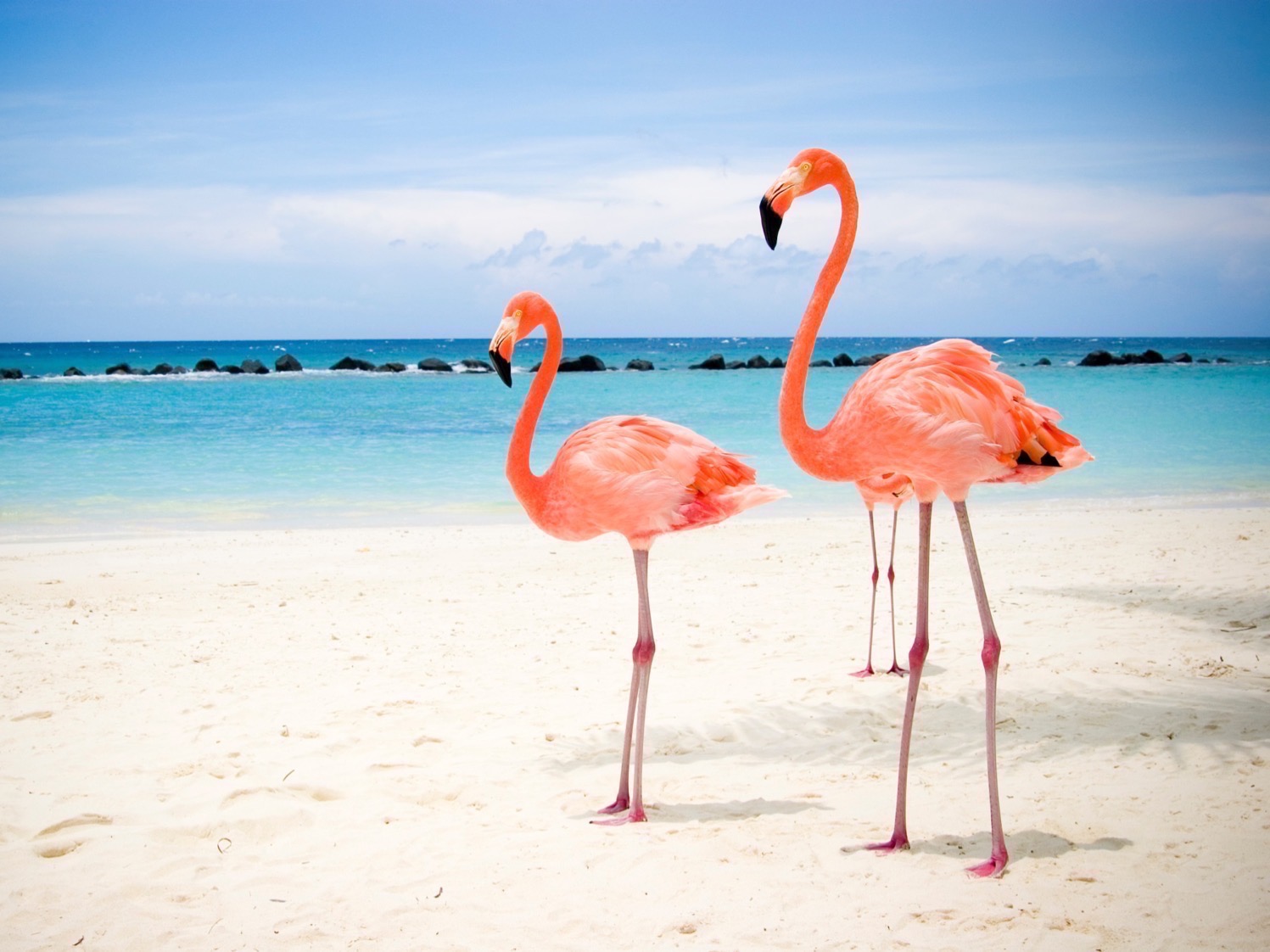 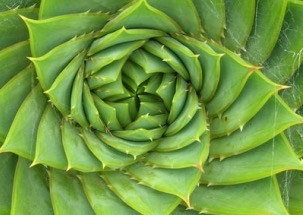 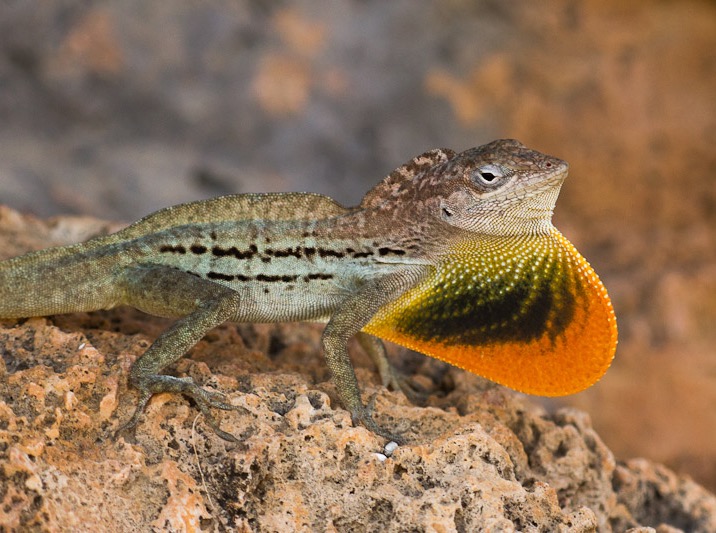 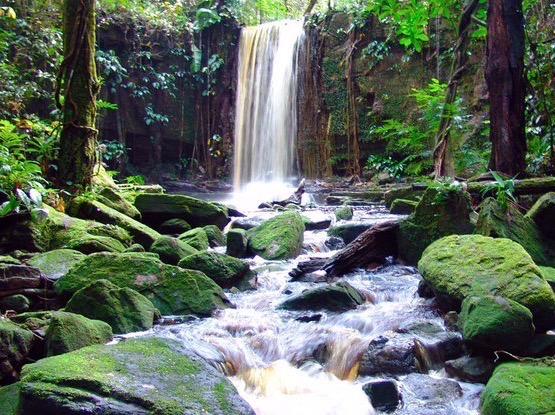 Suriname
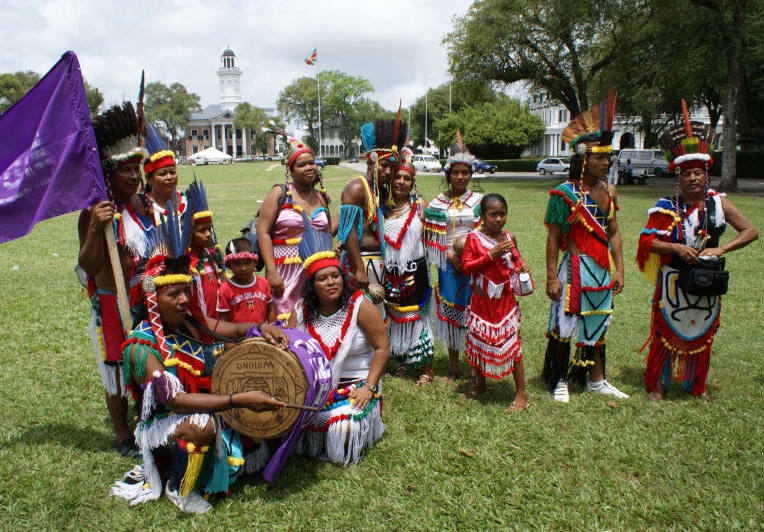 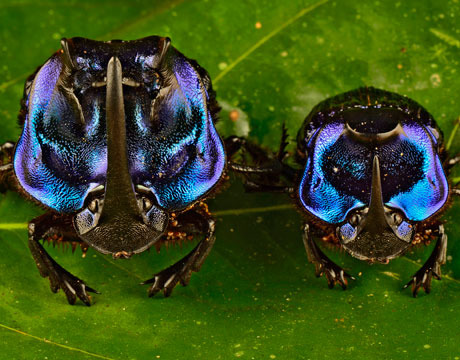 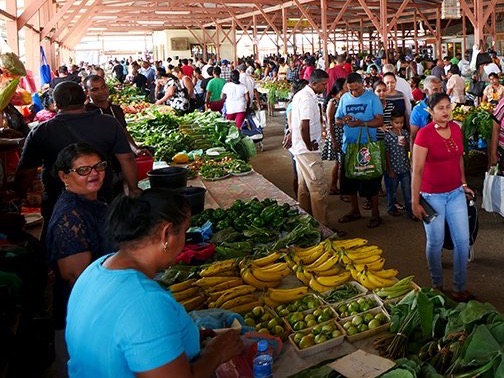 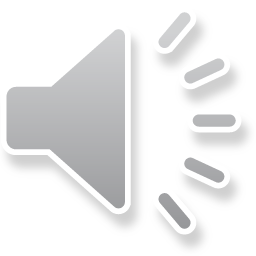 Caribbean Field – Part 2
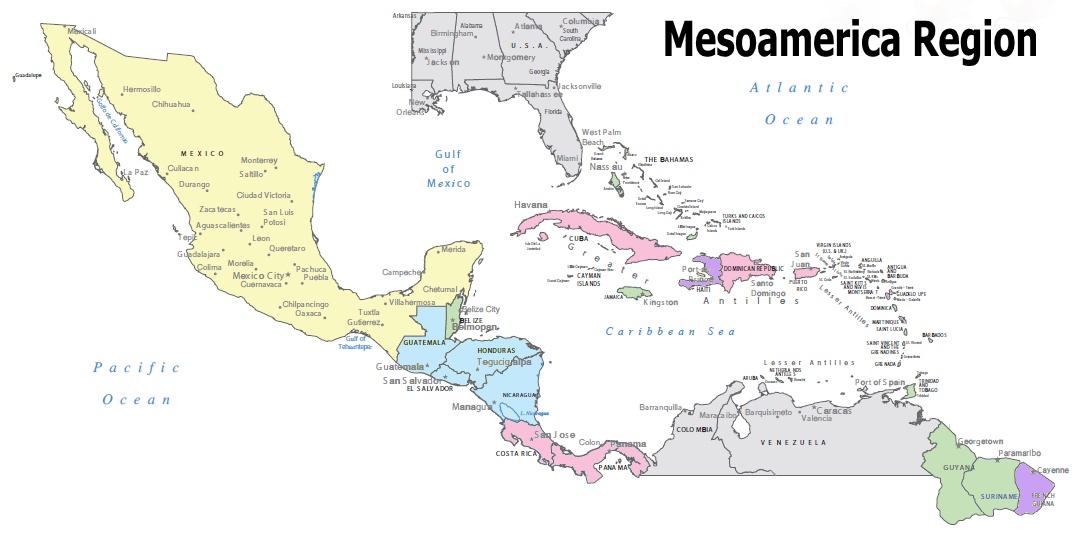 U.S Virgin Islands: St. Croix, St. Kitts & Nevis, St. Lucia, St. Vincent & the Grenadines
FLORIDA
MEXICO
Jamaica
Winward Islands
Trinidad & Tobago
SOUTH AMERICA
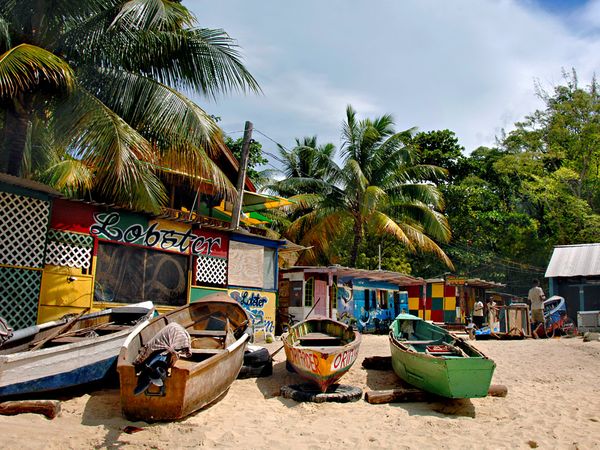 Jamaica
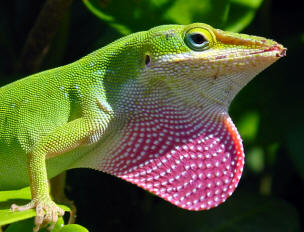 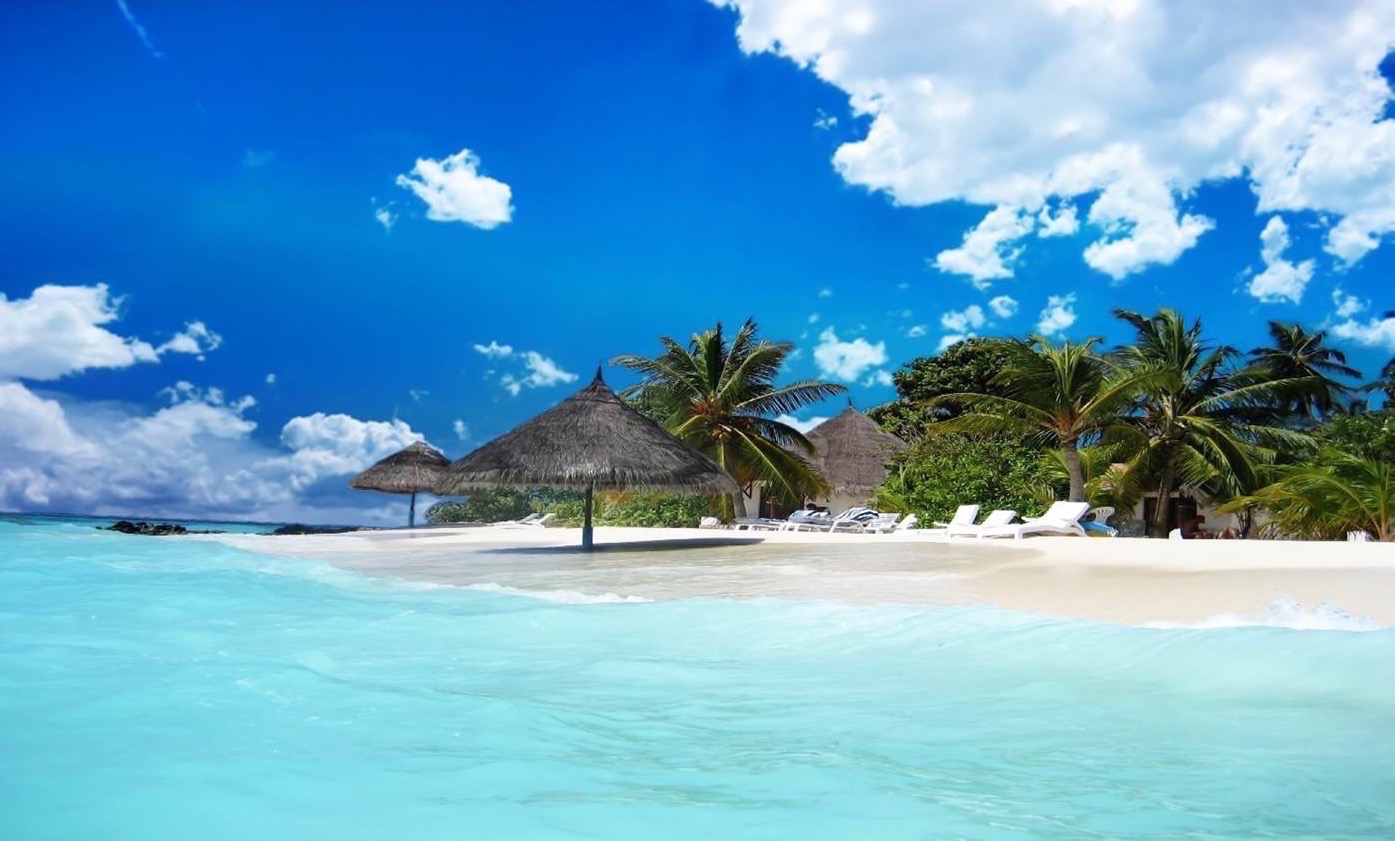 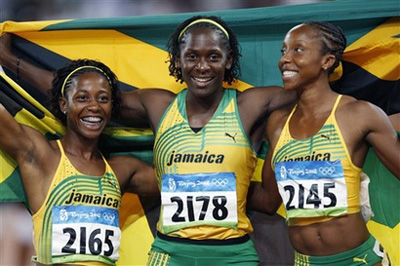 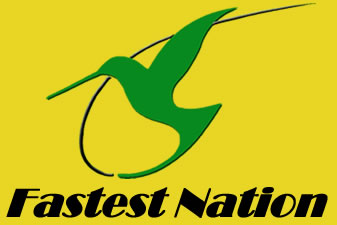 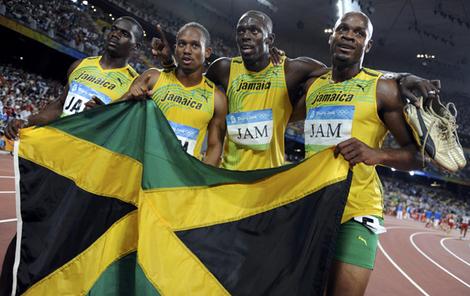 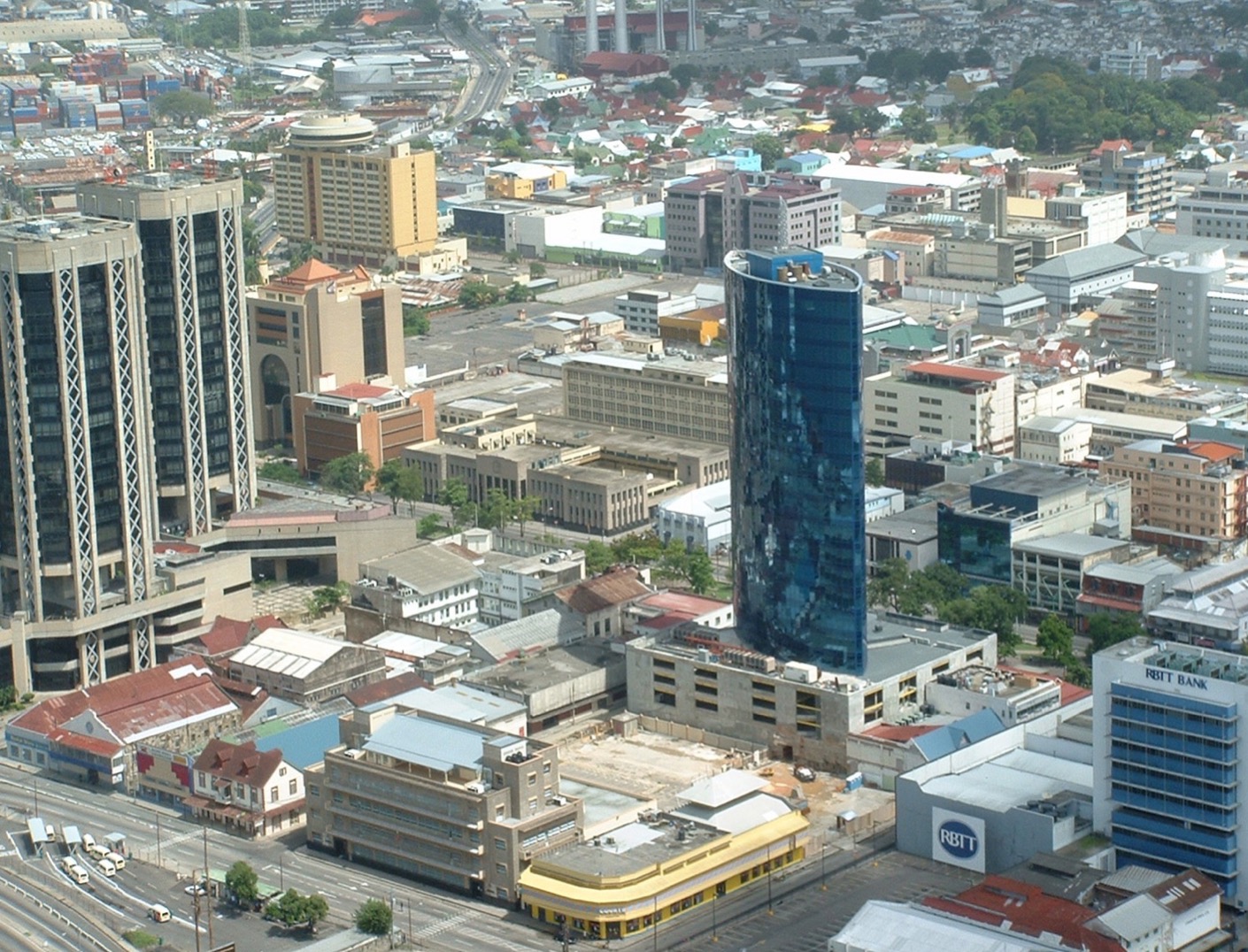 Trinidad
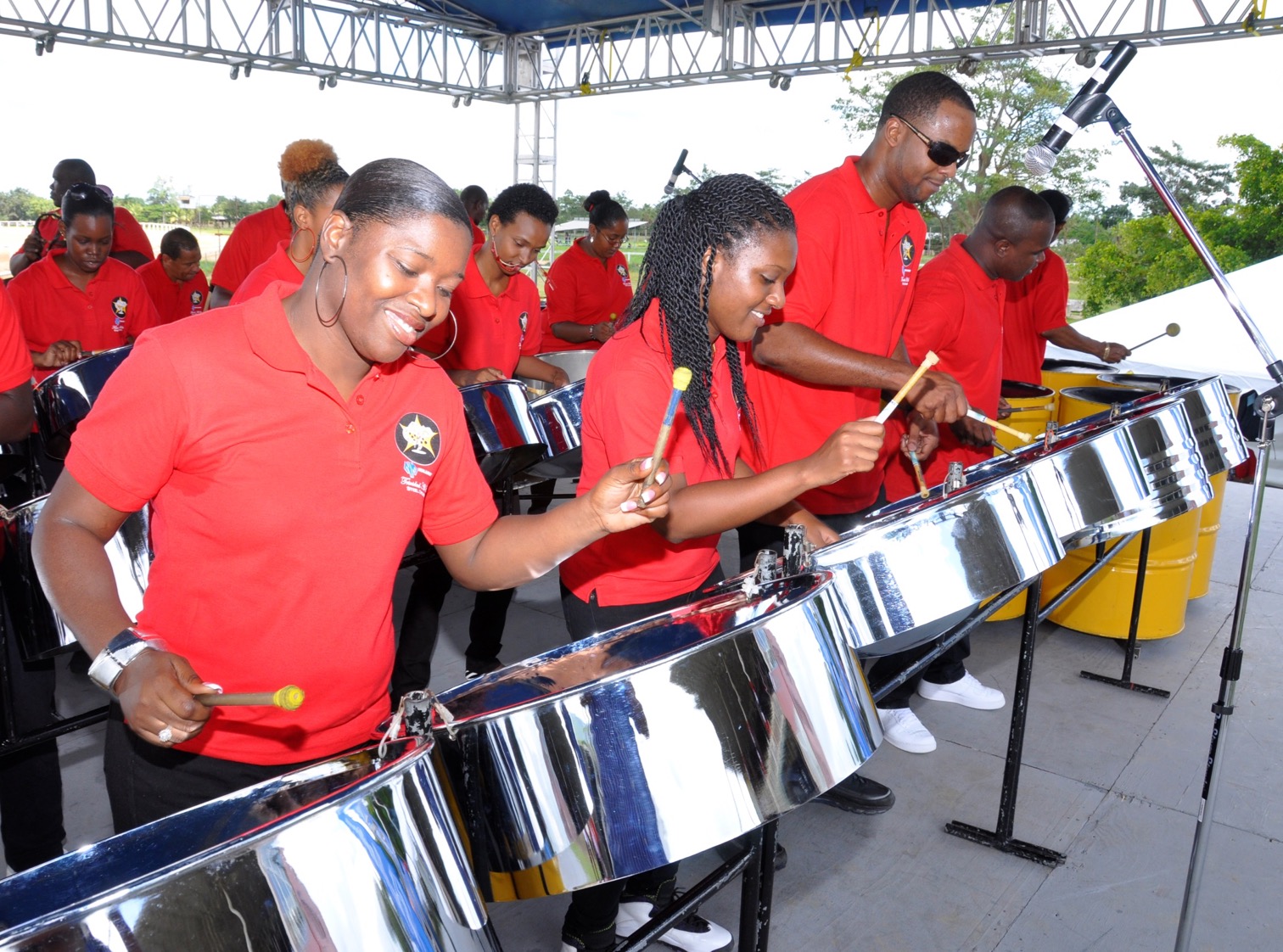 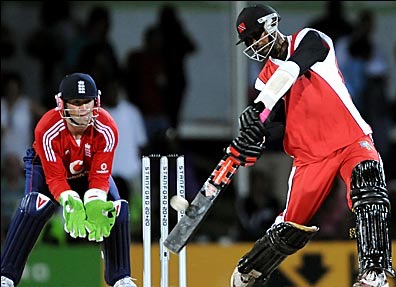 Cricket
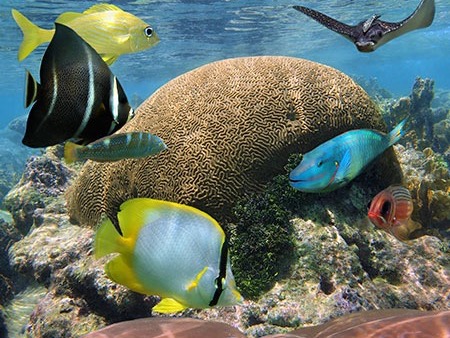 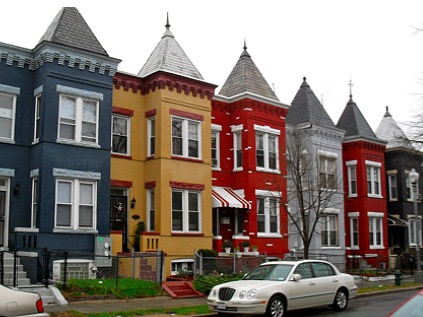 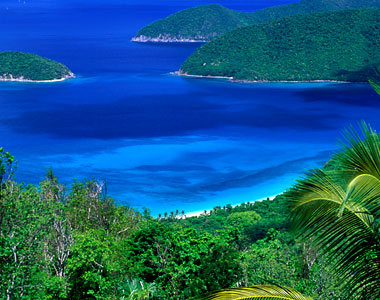 U.S. Virgin Islands
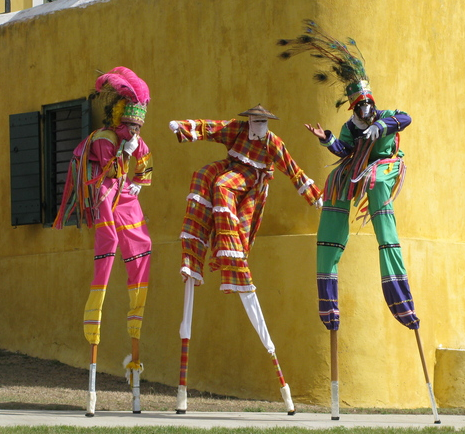 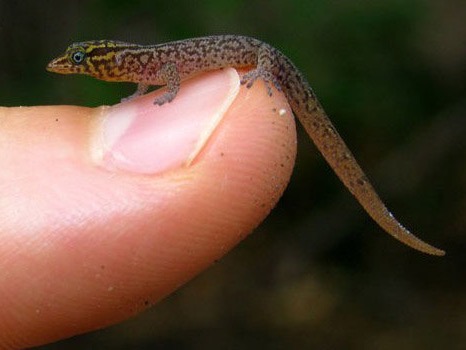 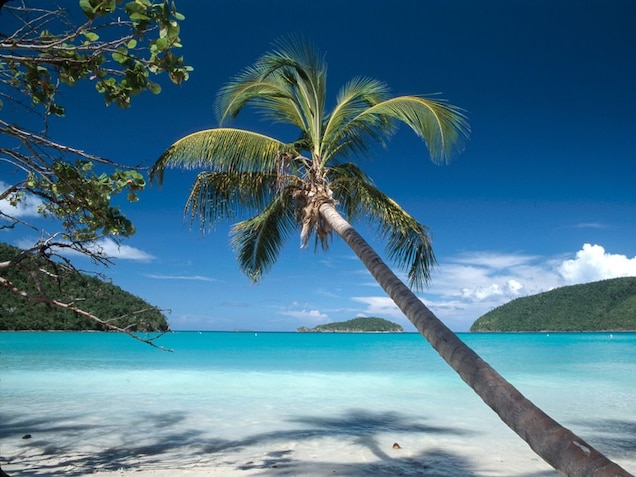 Windward Islands
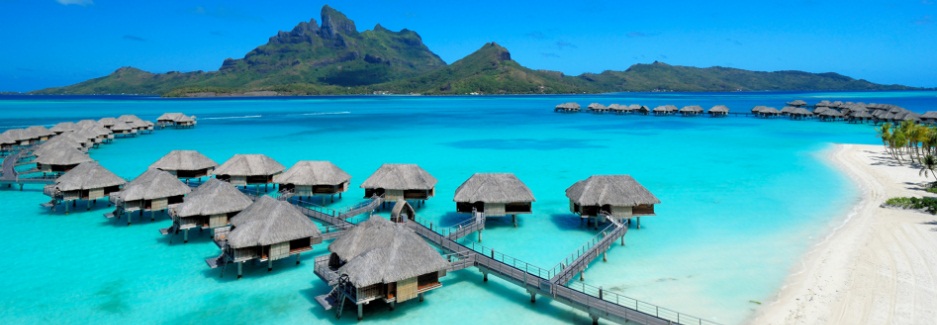 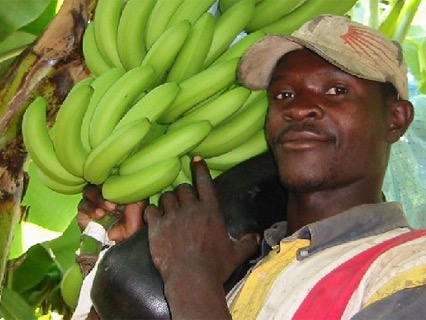 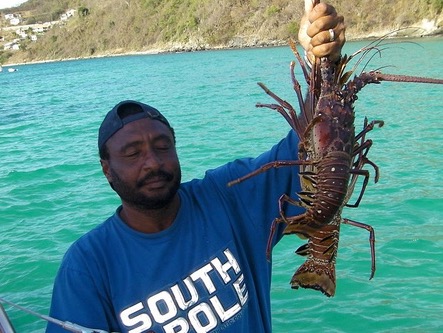 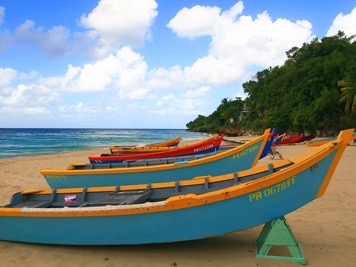 Caribbean Field - Part 3
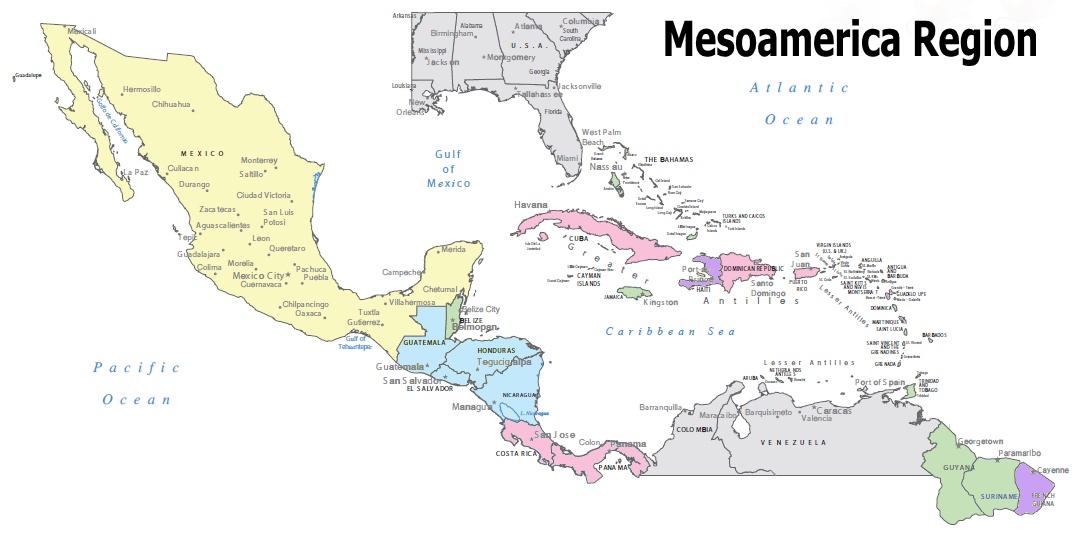 ST. MARTIN, GUADELOUPE, MARTINIQUE
FLORIDA
MEXICO
Curacao
FRENCH GUIANA
SOUTH AMERICA
Guyana
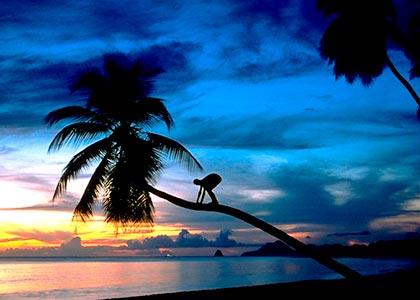 Martinique
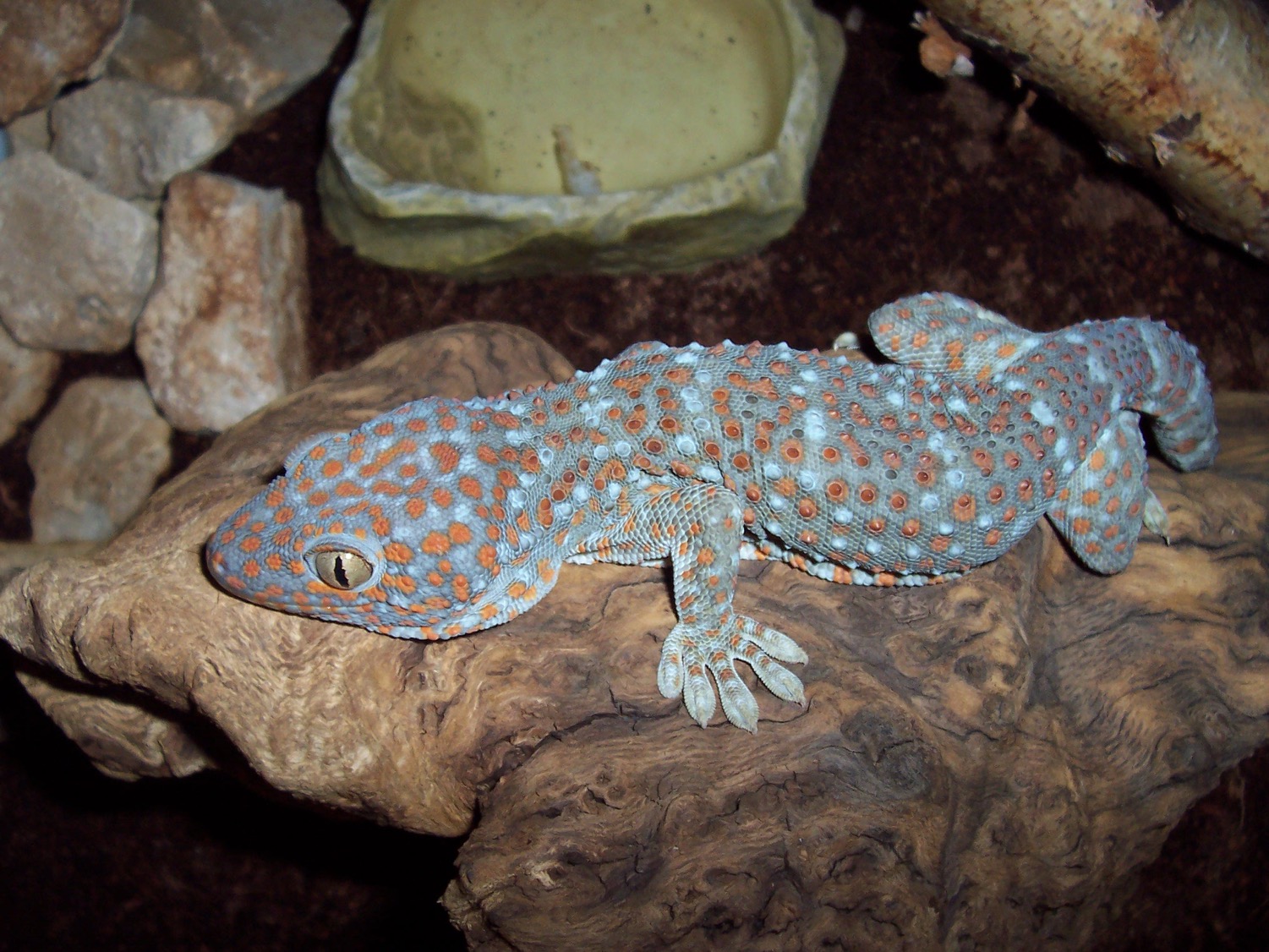 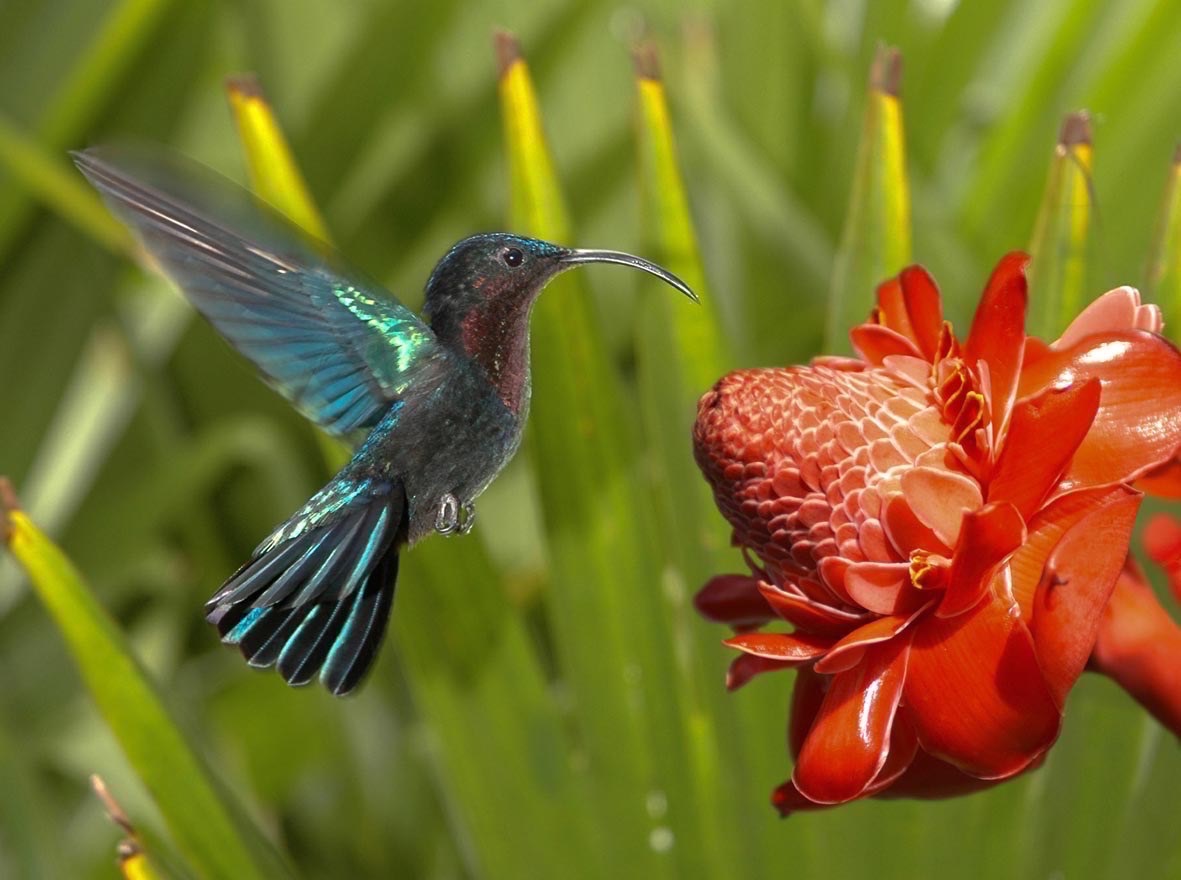 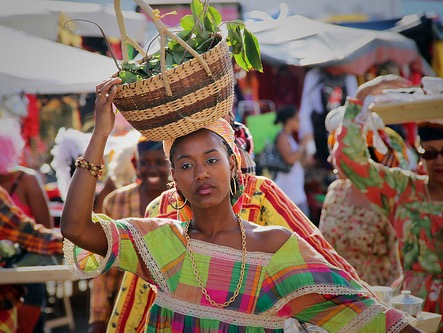 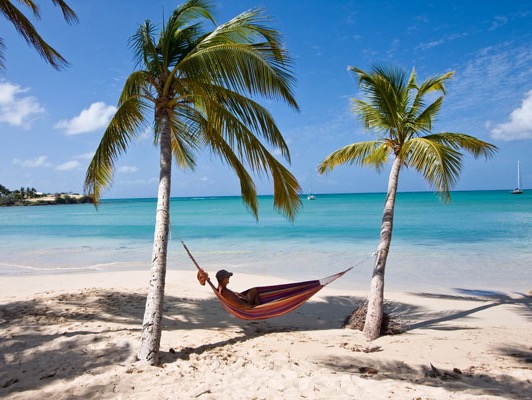 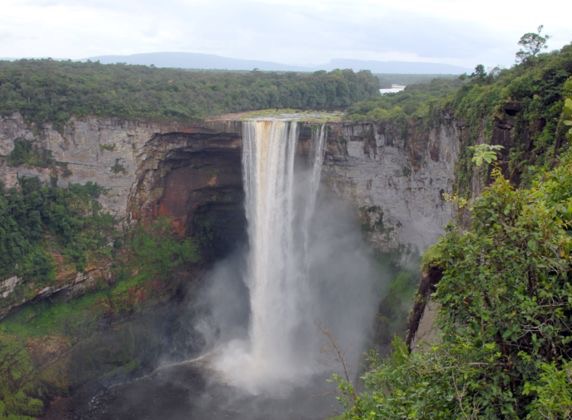 French Guiana
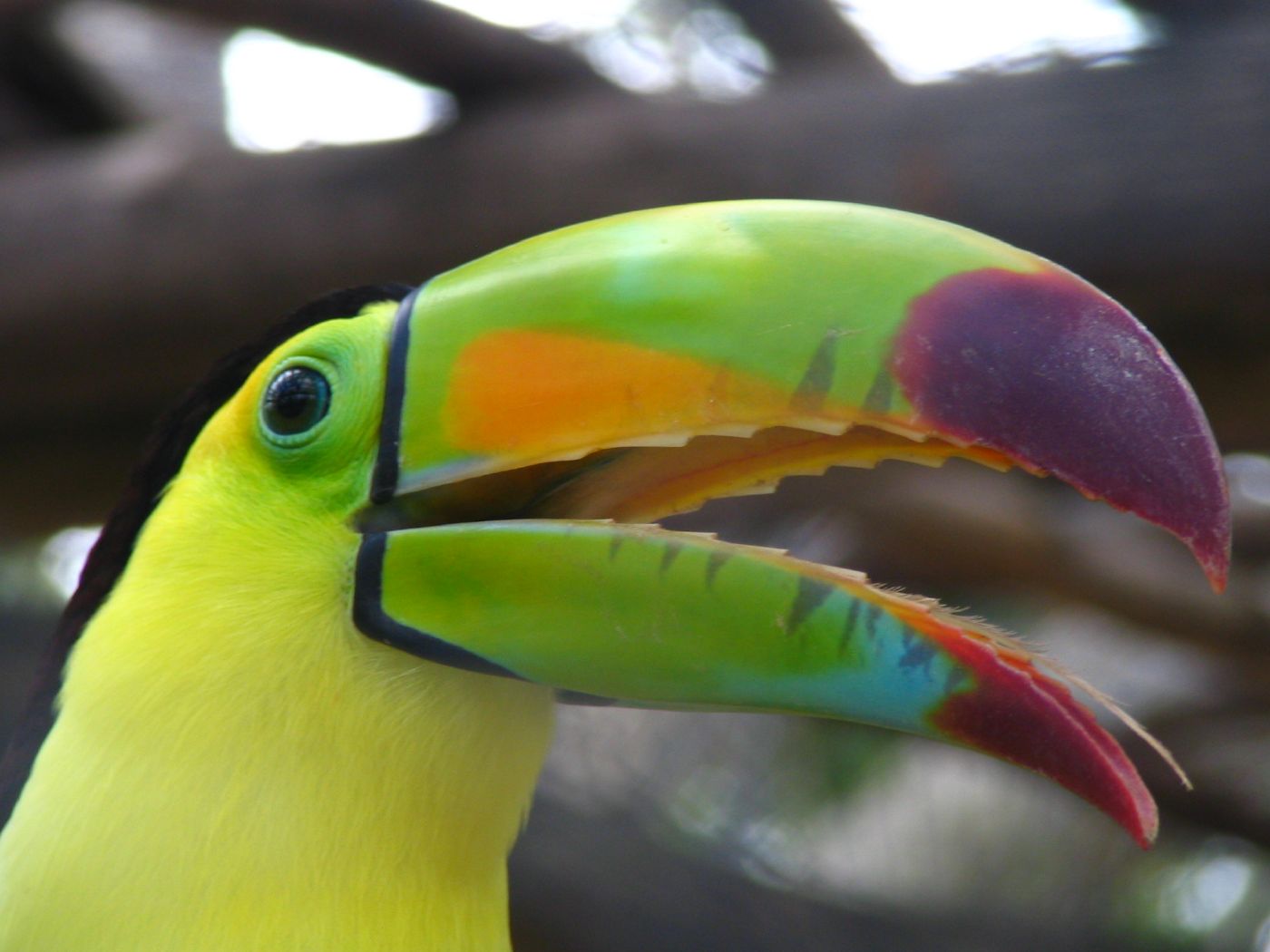 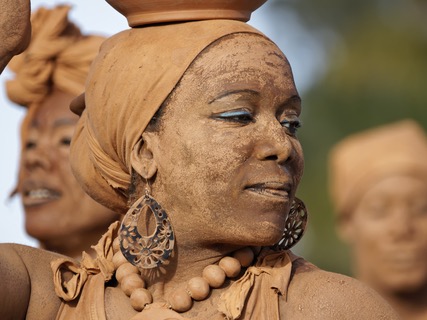 Guyana
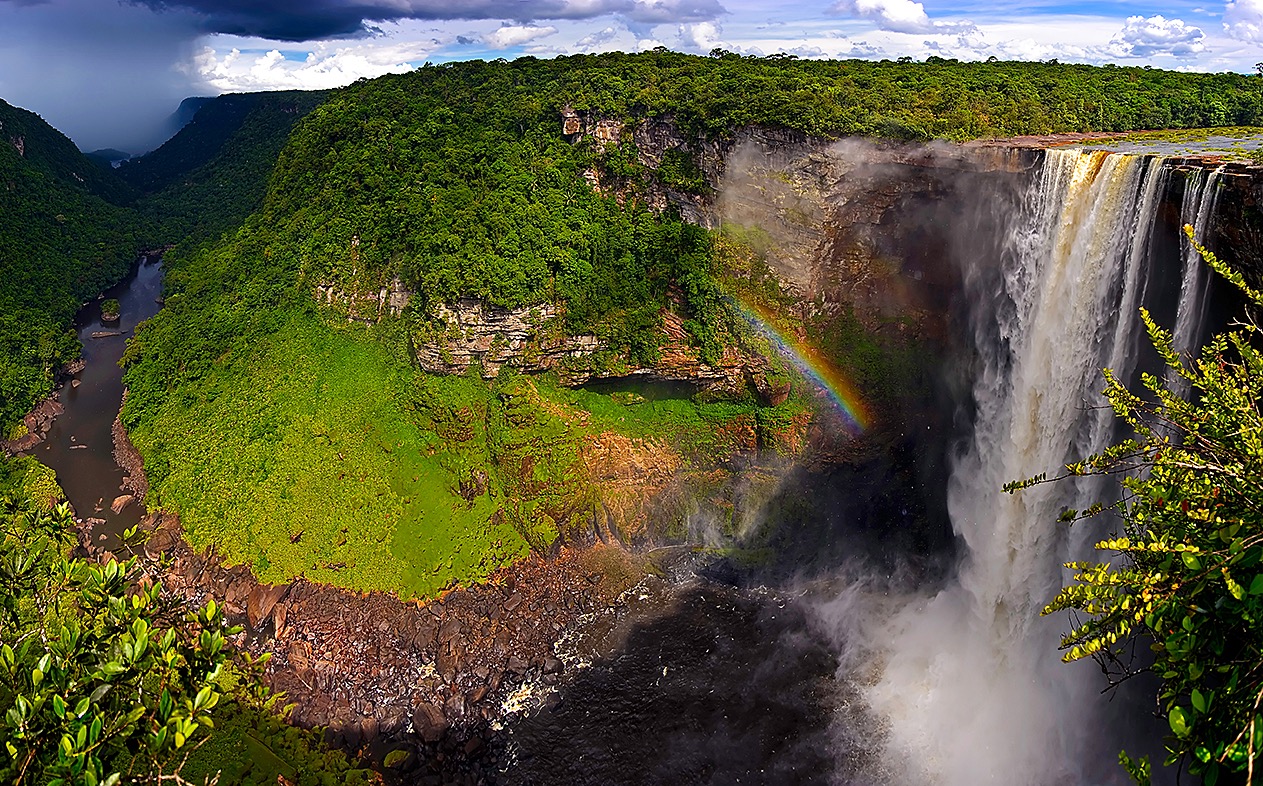 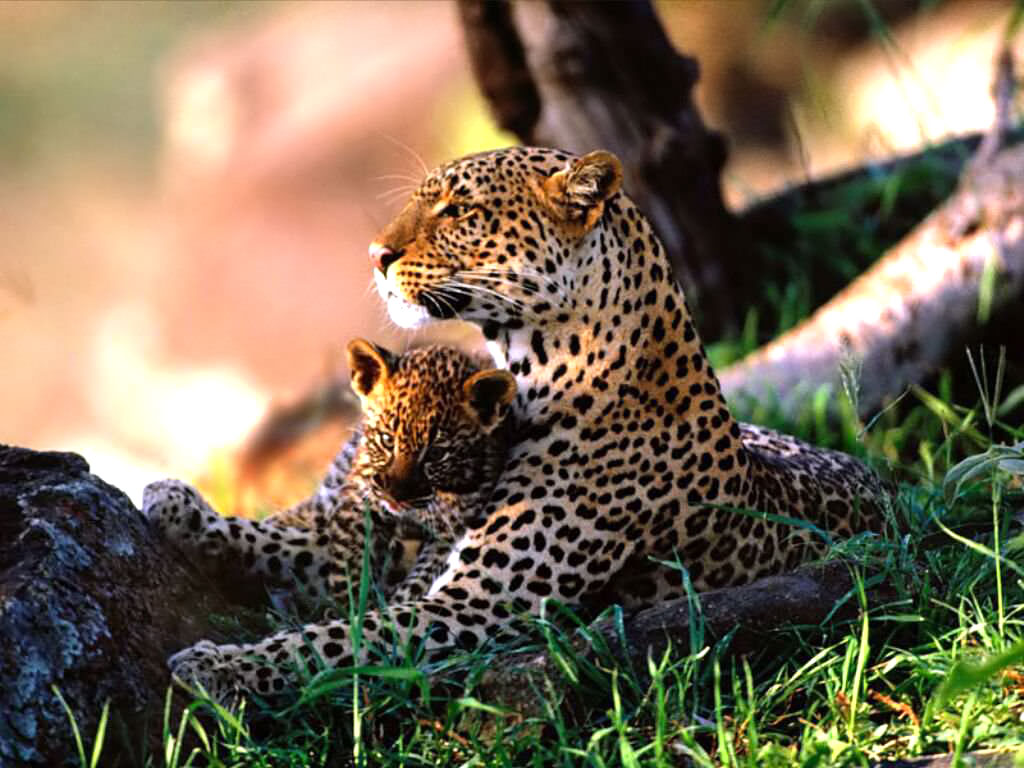 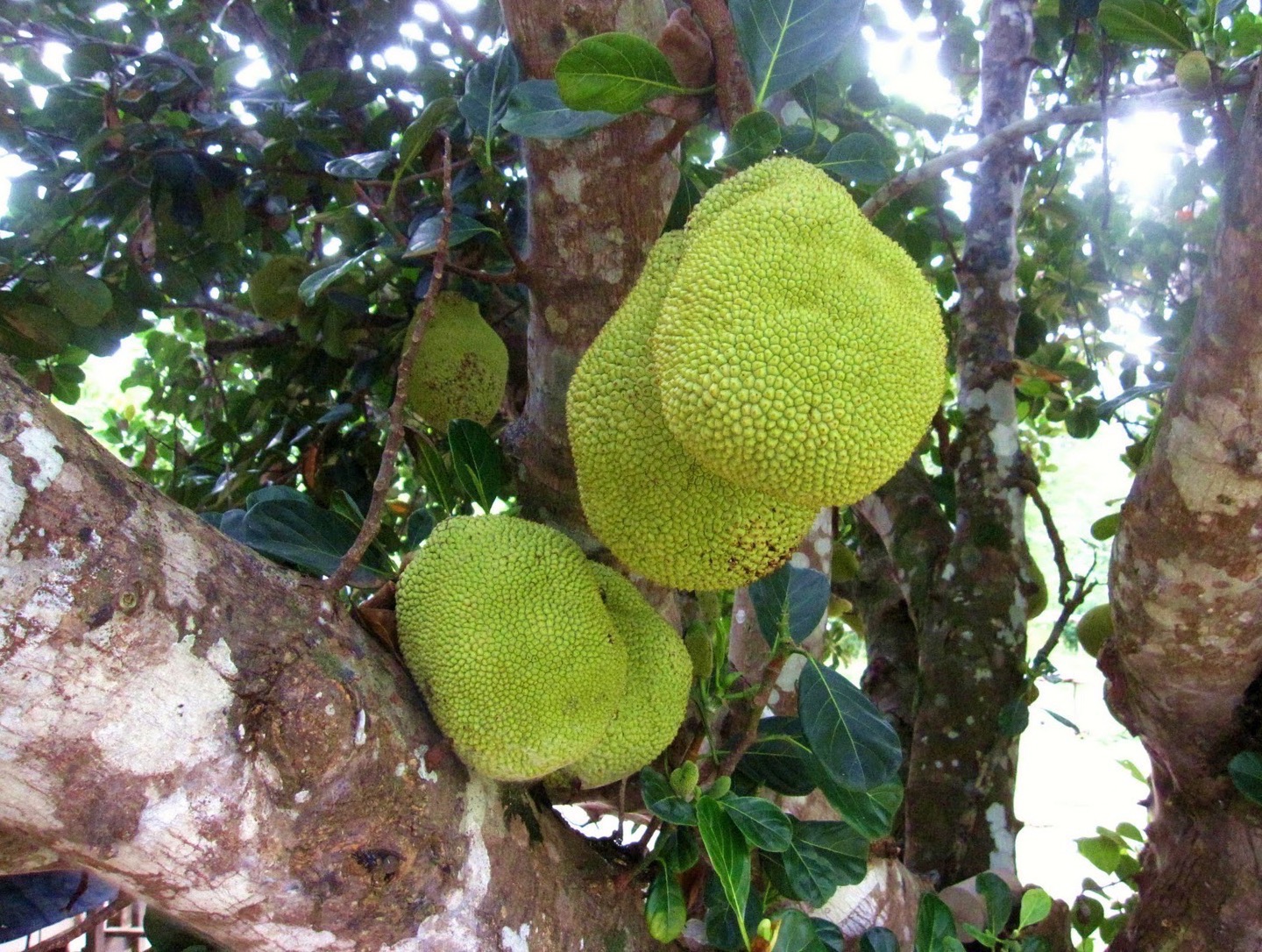 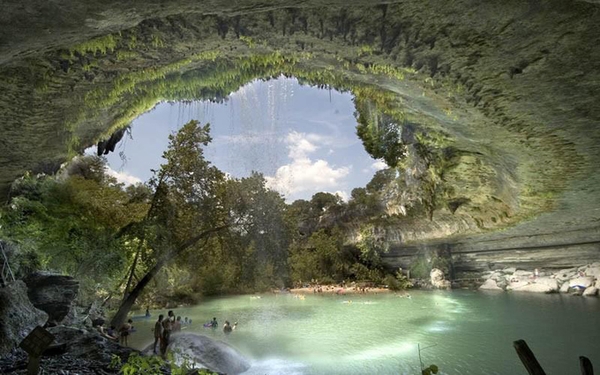 Curacao
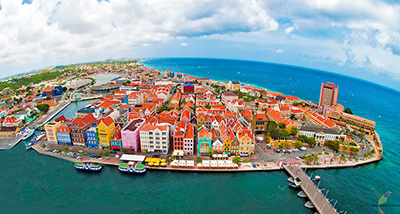 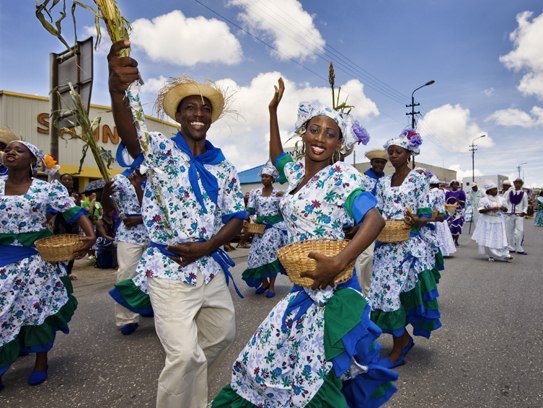 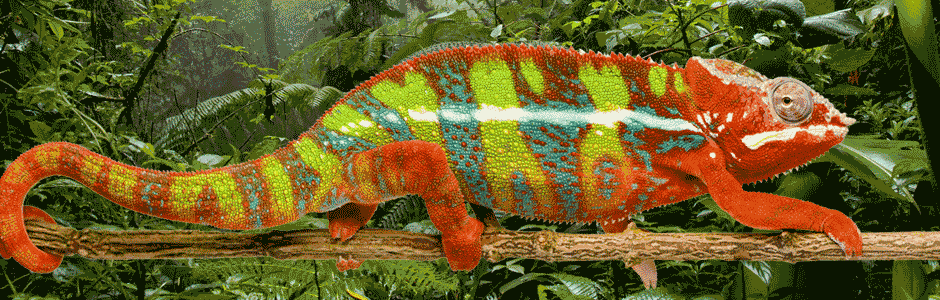 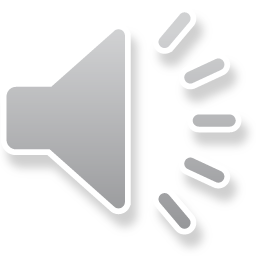 North Central America FIELD
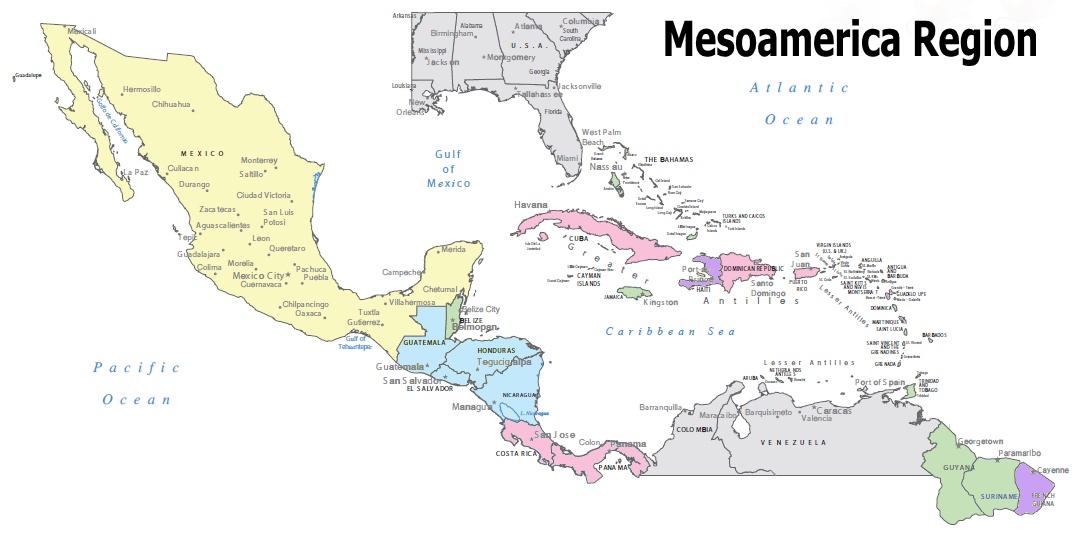 FLORIDA
MEXICO
Guatemala
Cyr Home
Honduras
El Salvador
SOUTH AMERICA
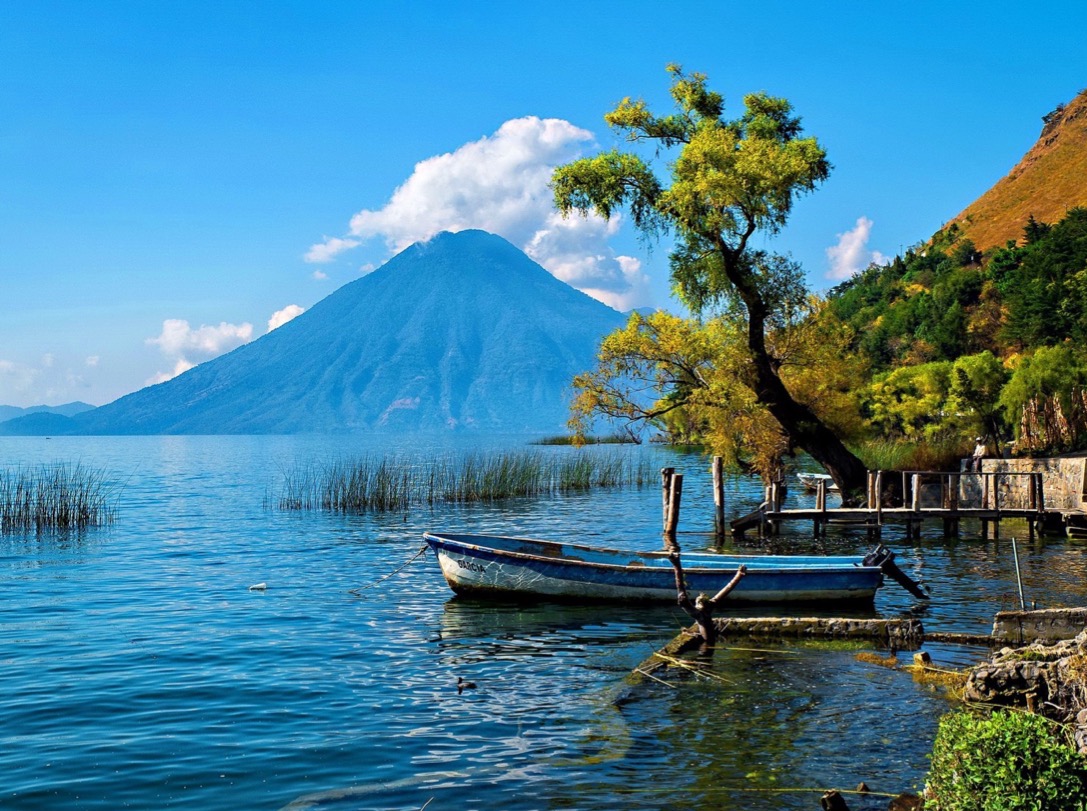 Guatemala
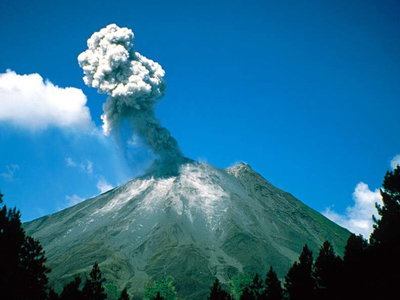 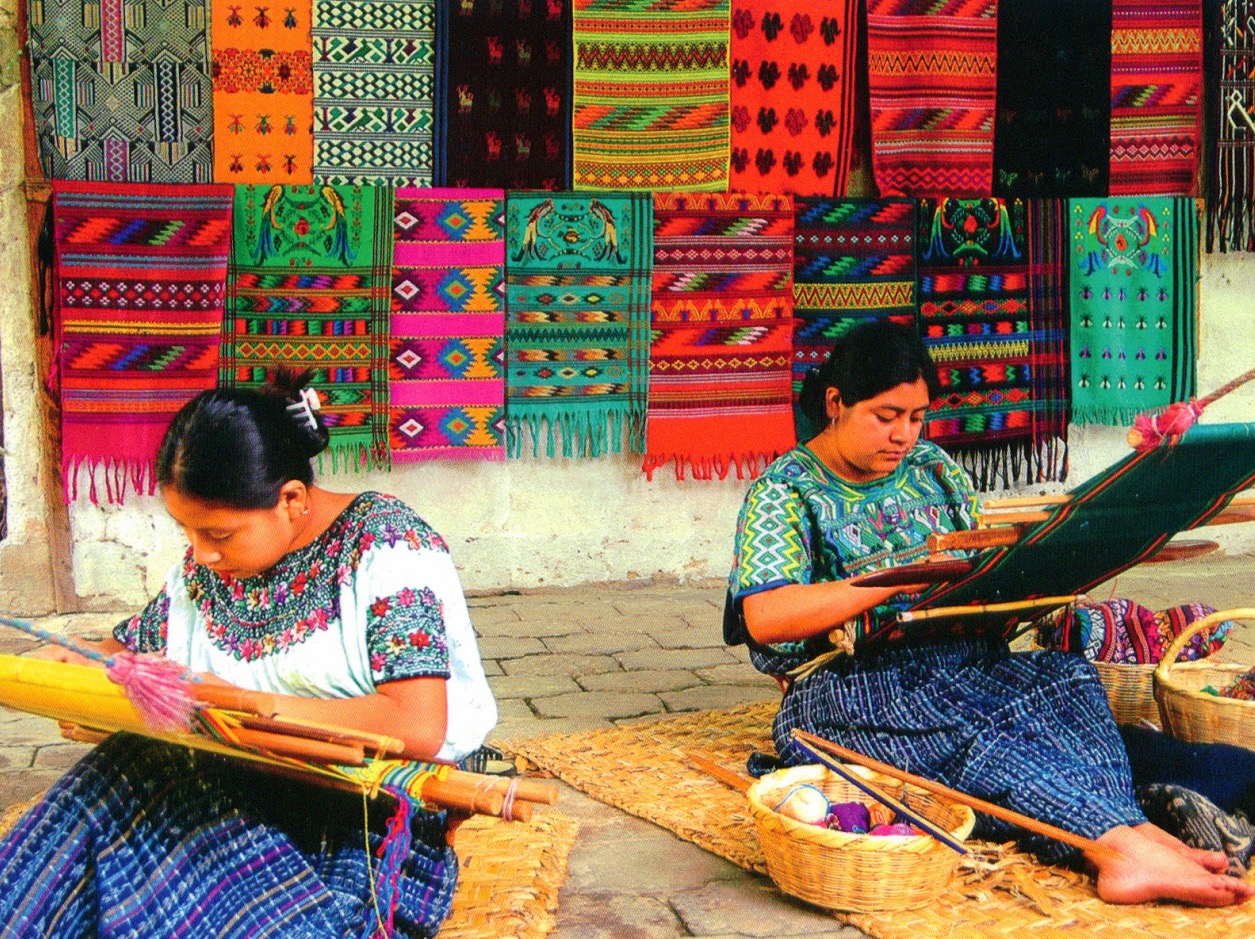 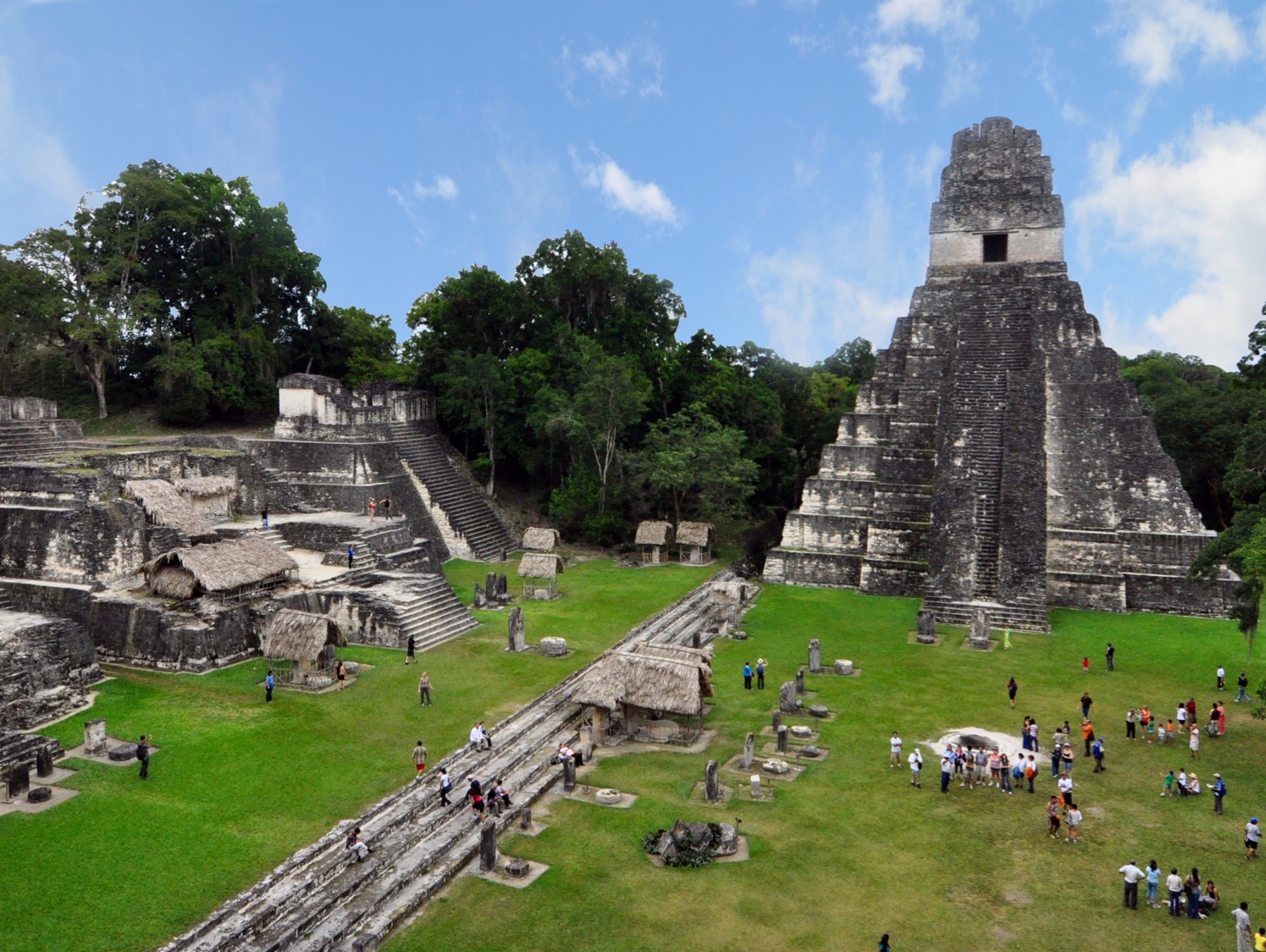 El Salvador
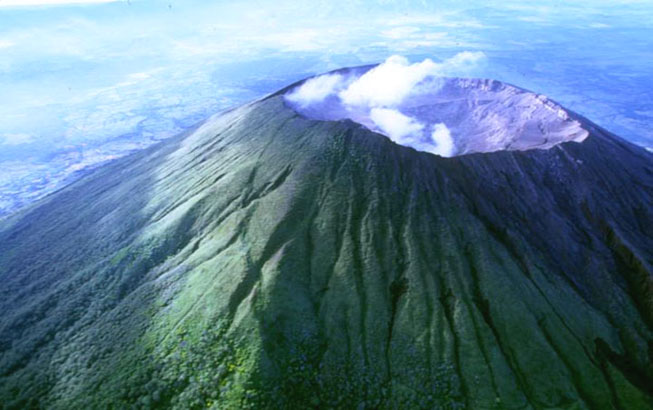 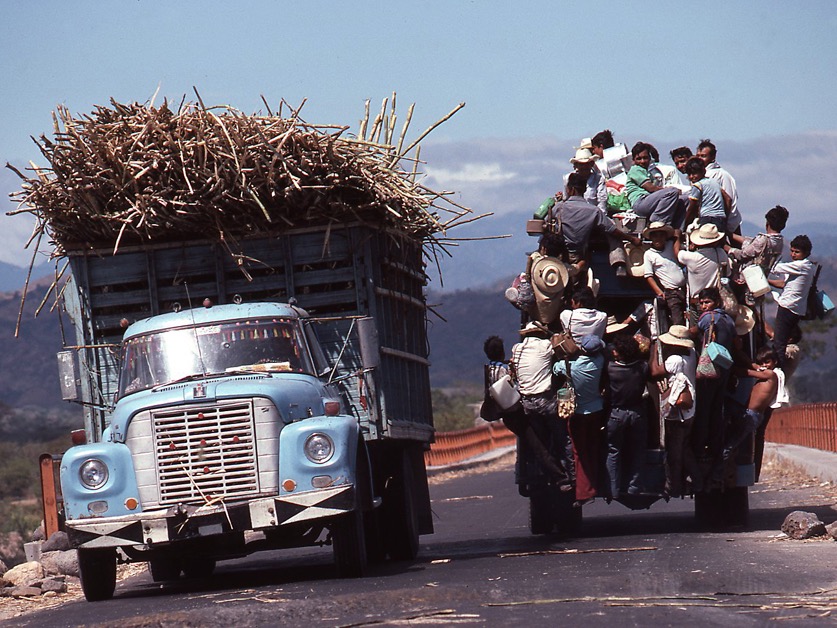 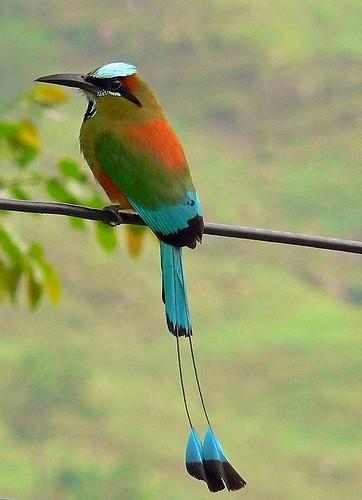 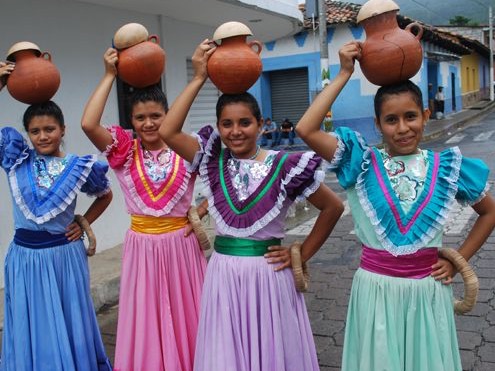 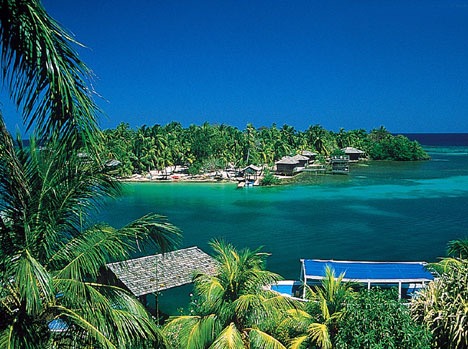 Honduras
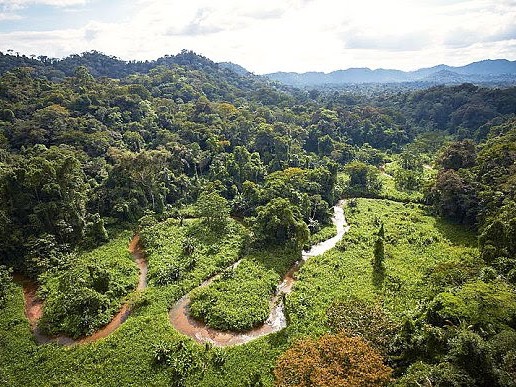 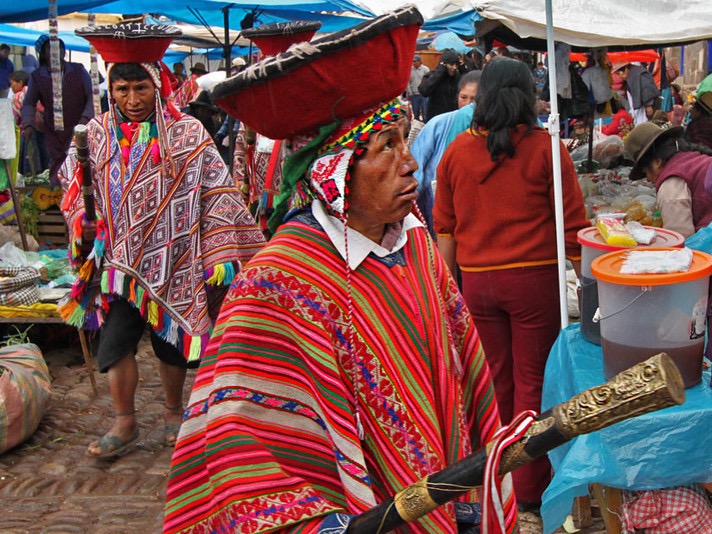 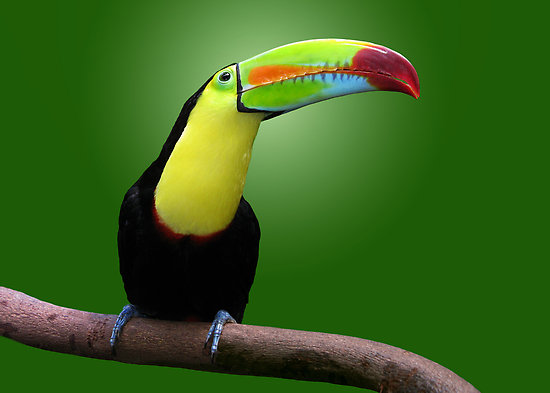 MEXICO FIELD
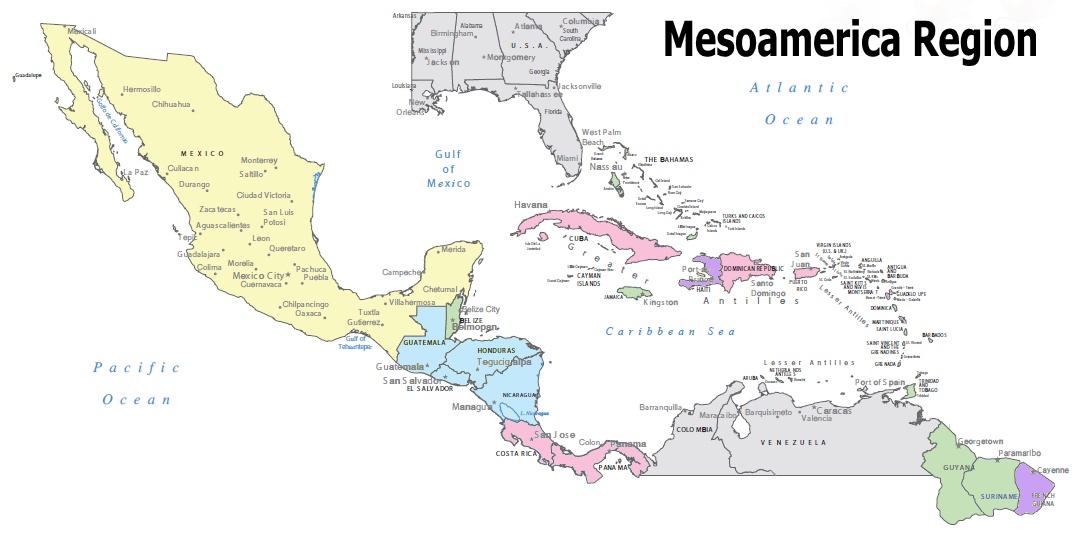 FLORIDA
MEXICO
SOUTH AMERICA
MEXICO
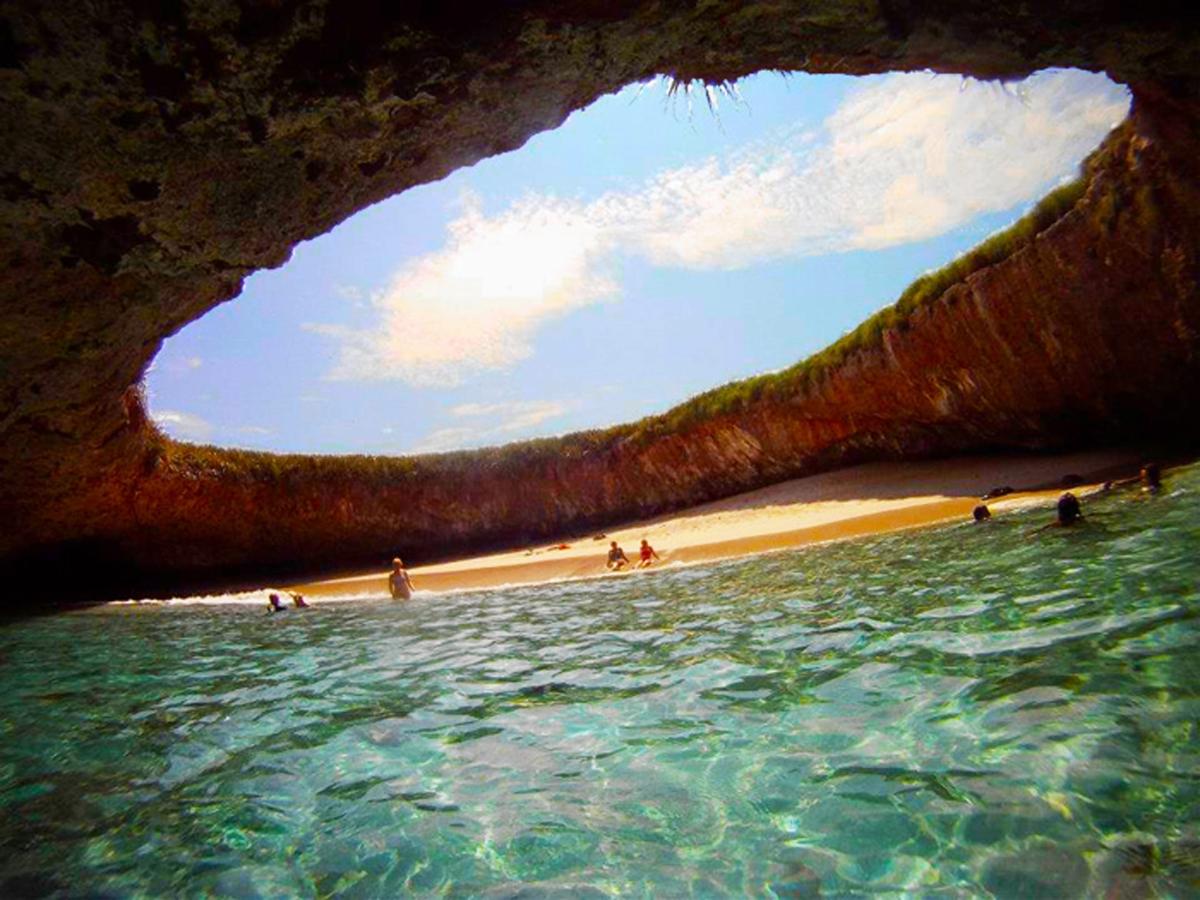 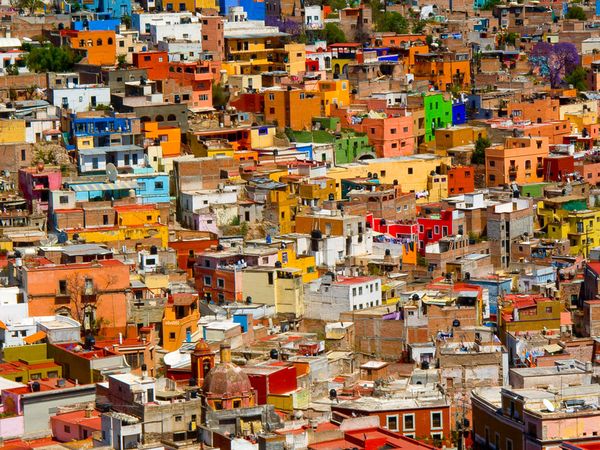 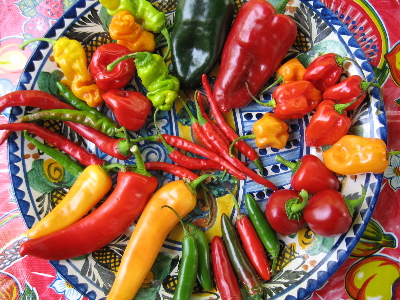 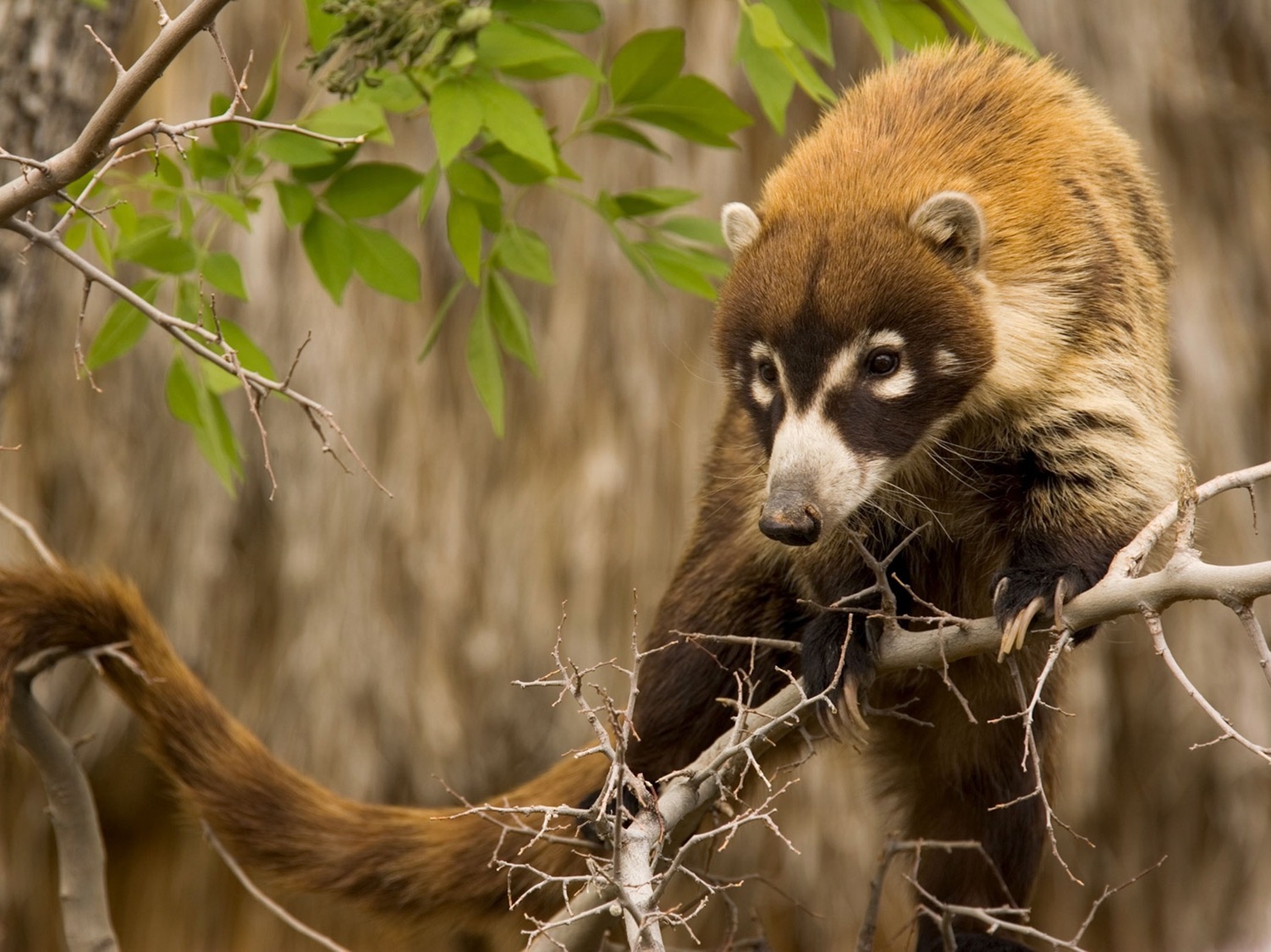 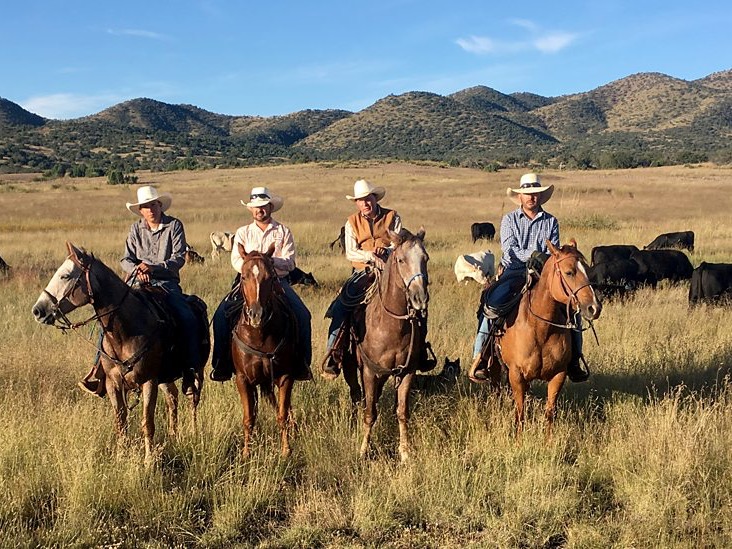 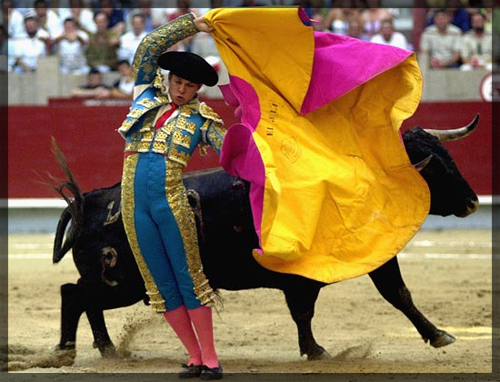 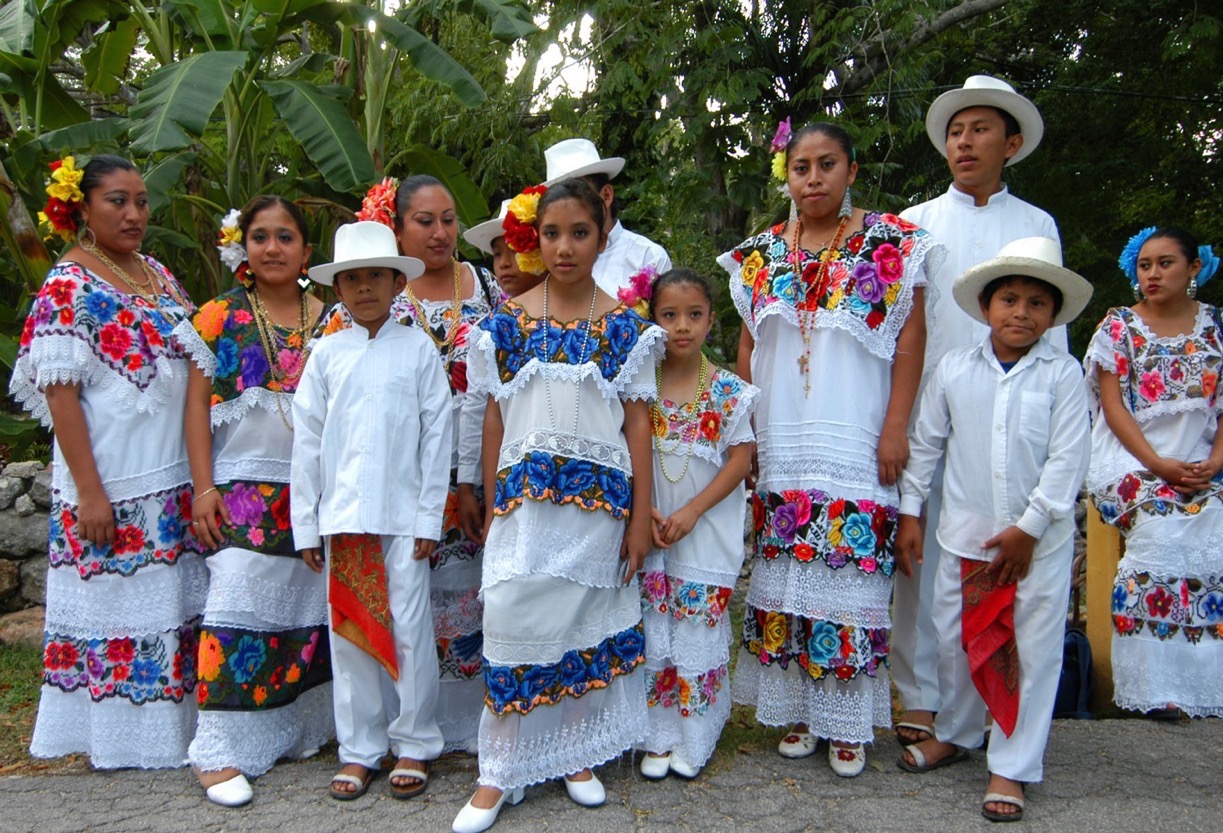 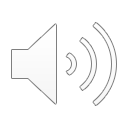 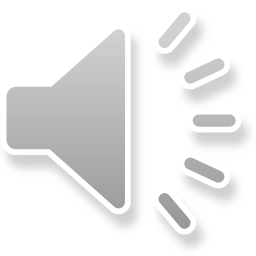 CENTRAL SPANISH  FIELD
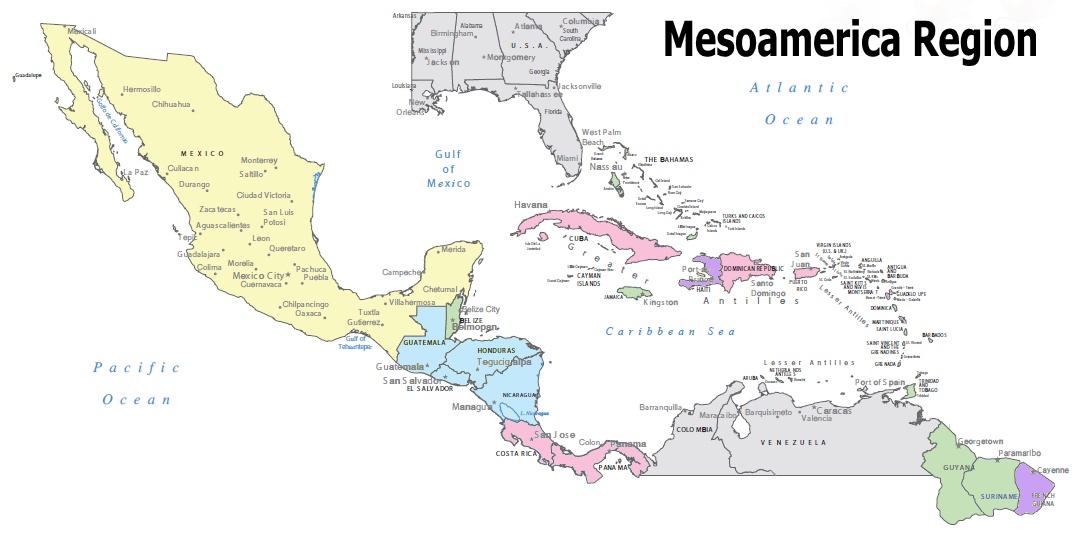 FLORIDA
MEXICO
DOMINICAN REPUBLIC
CUBA
PUERTO RICO
Nicaragua
COSTA RICA
SOUTH AMERICA
PANAMA
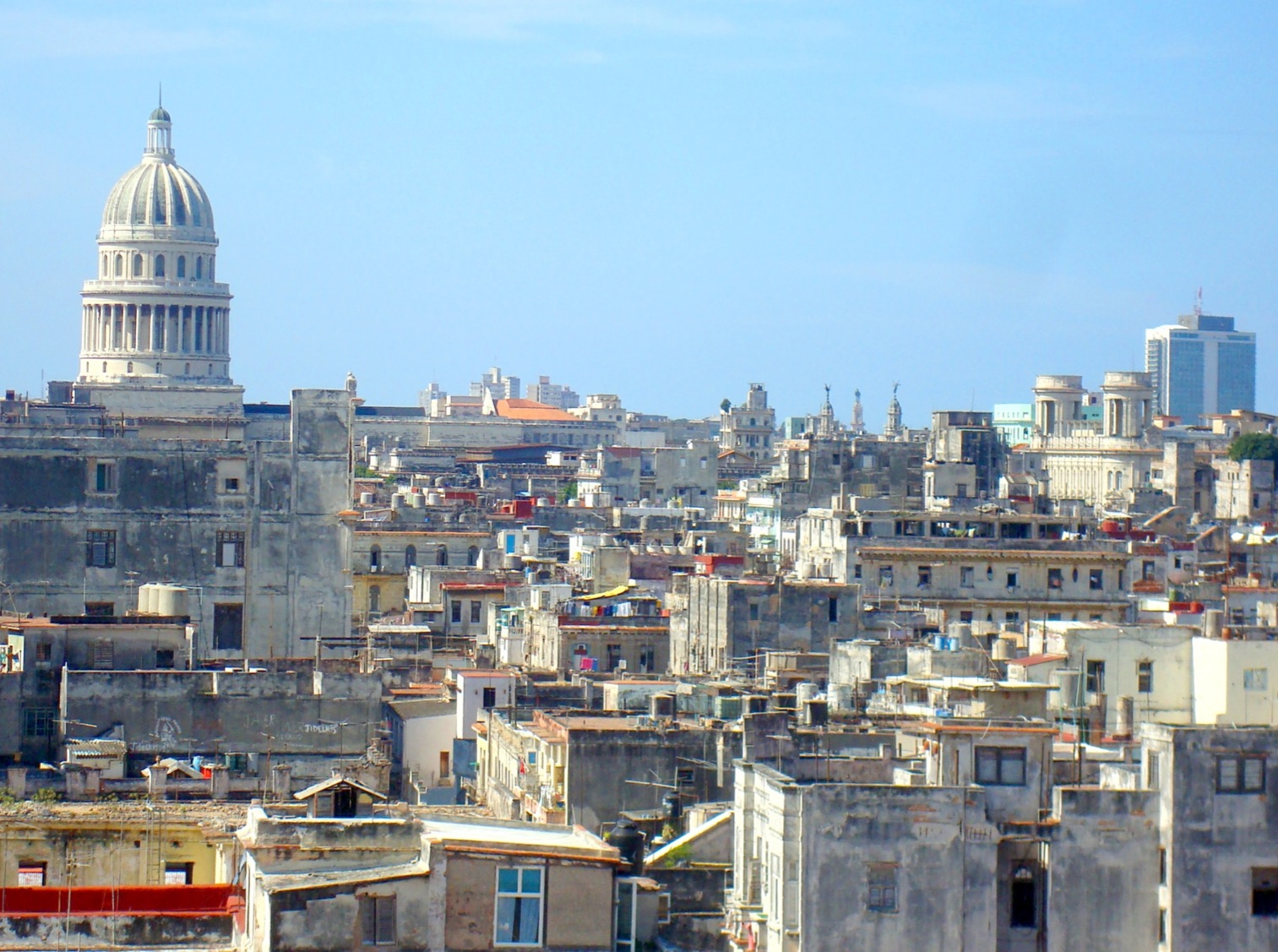 Cuba
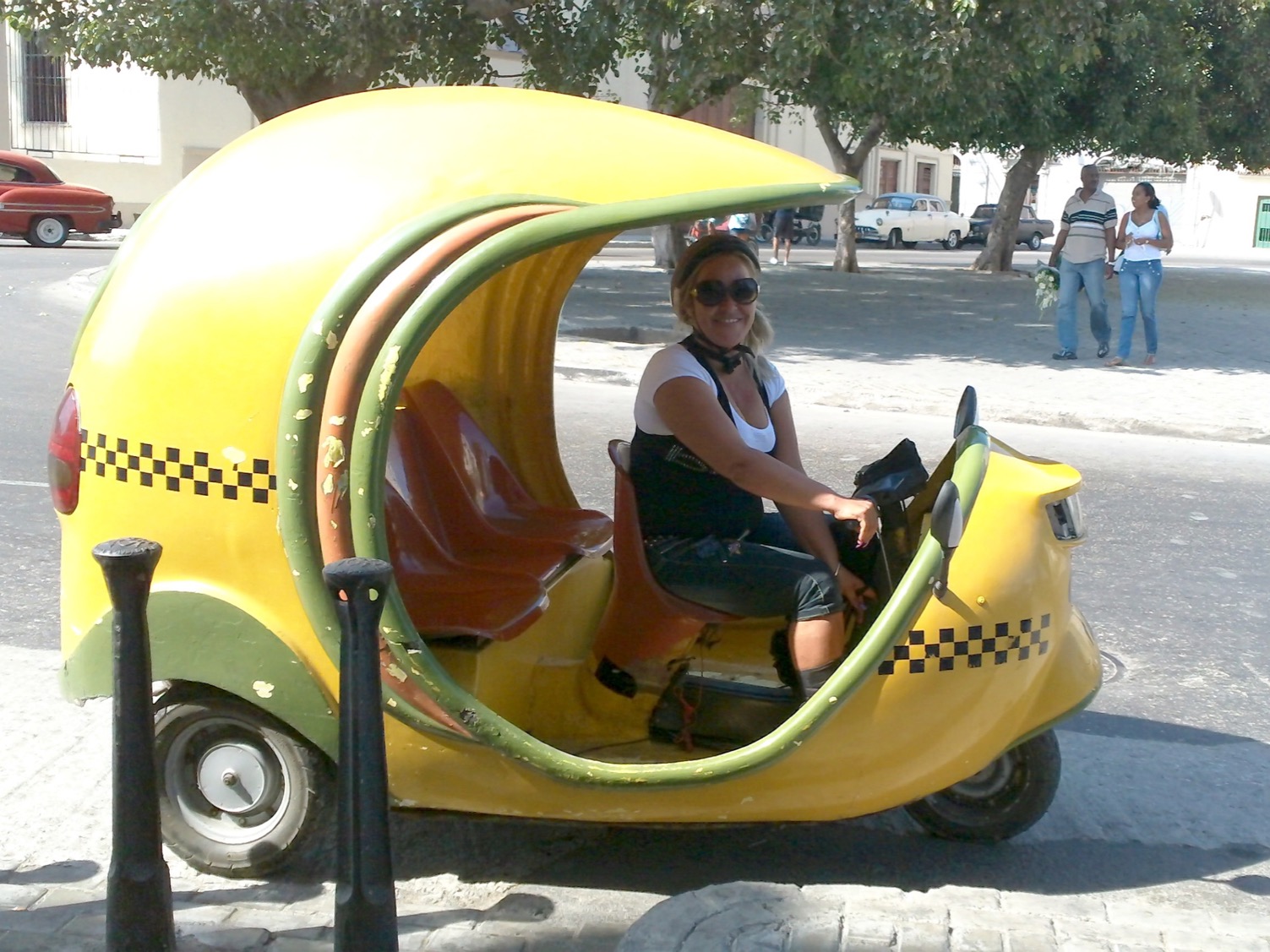 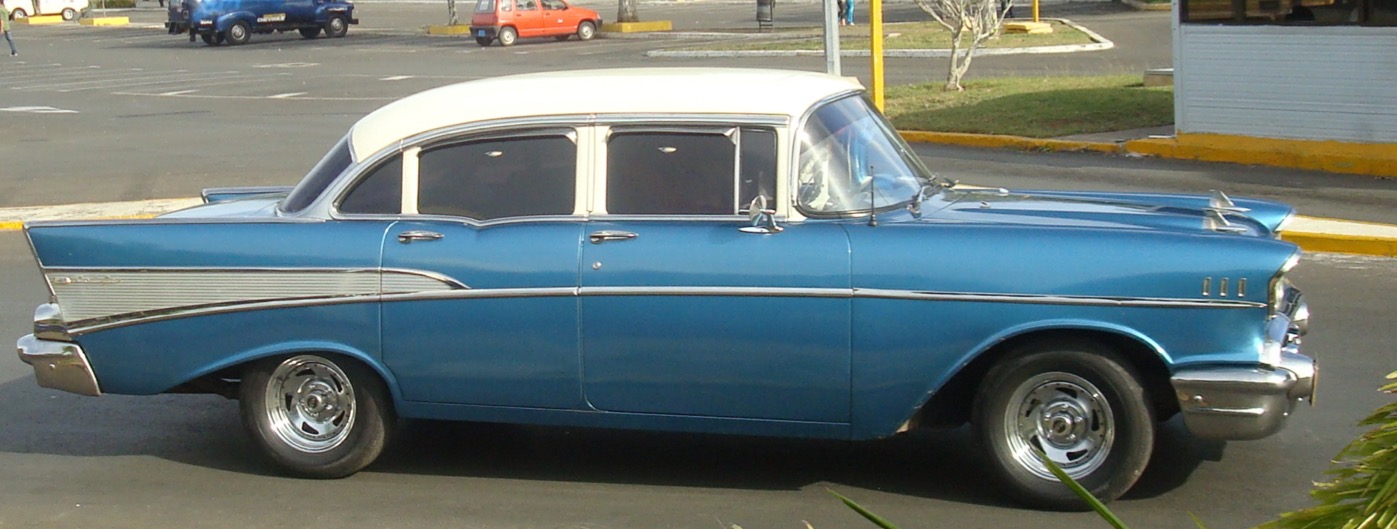 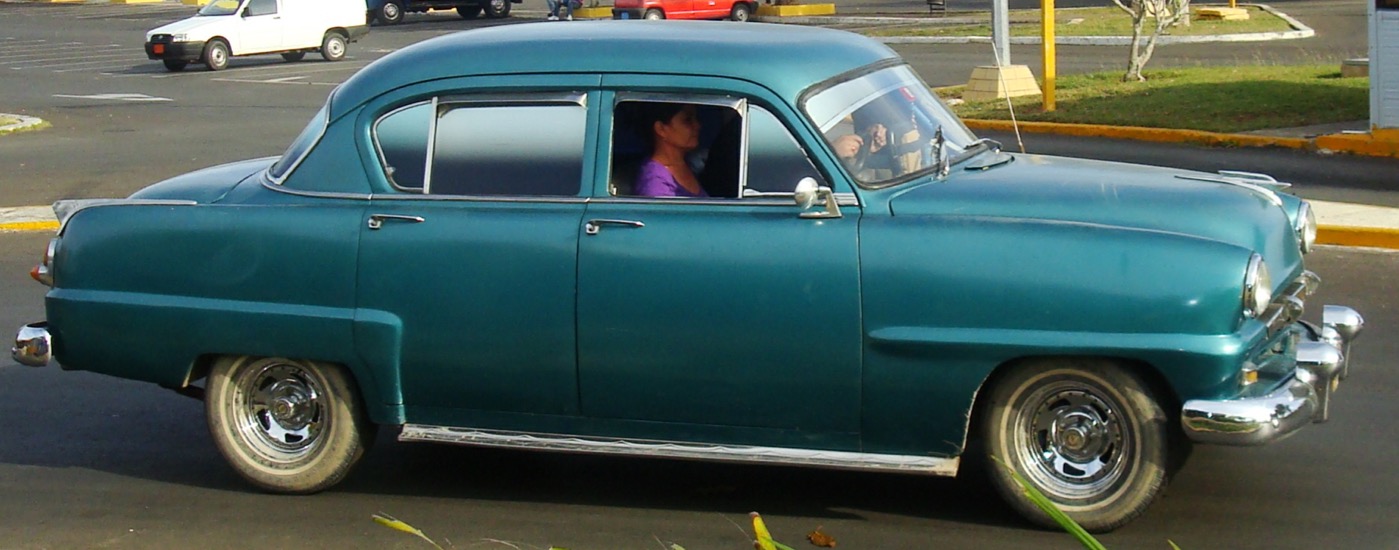 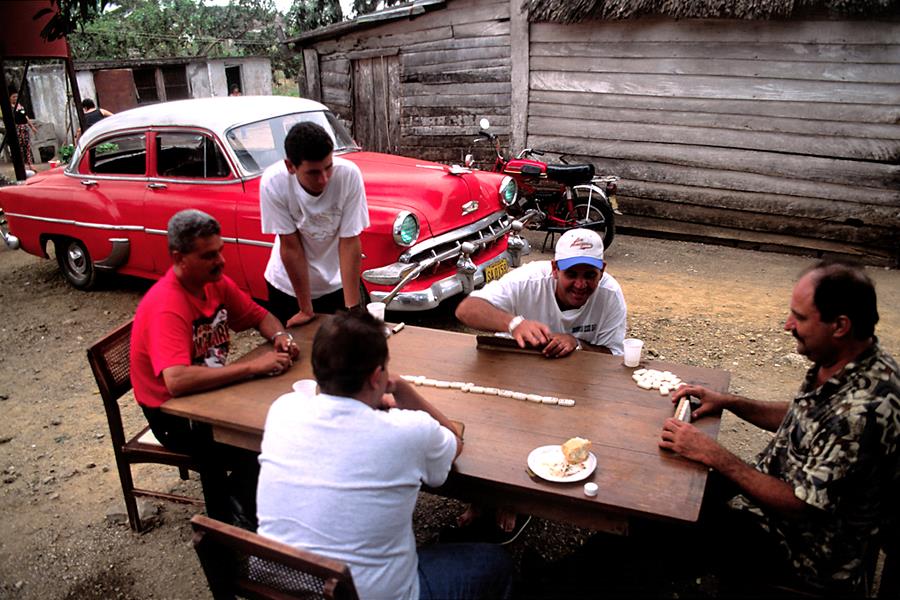 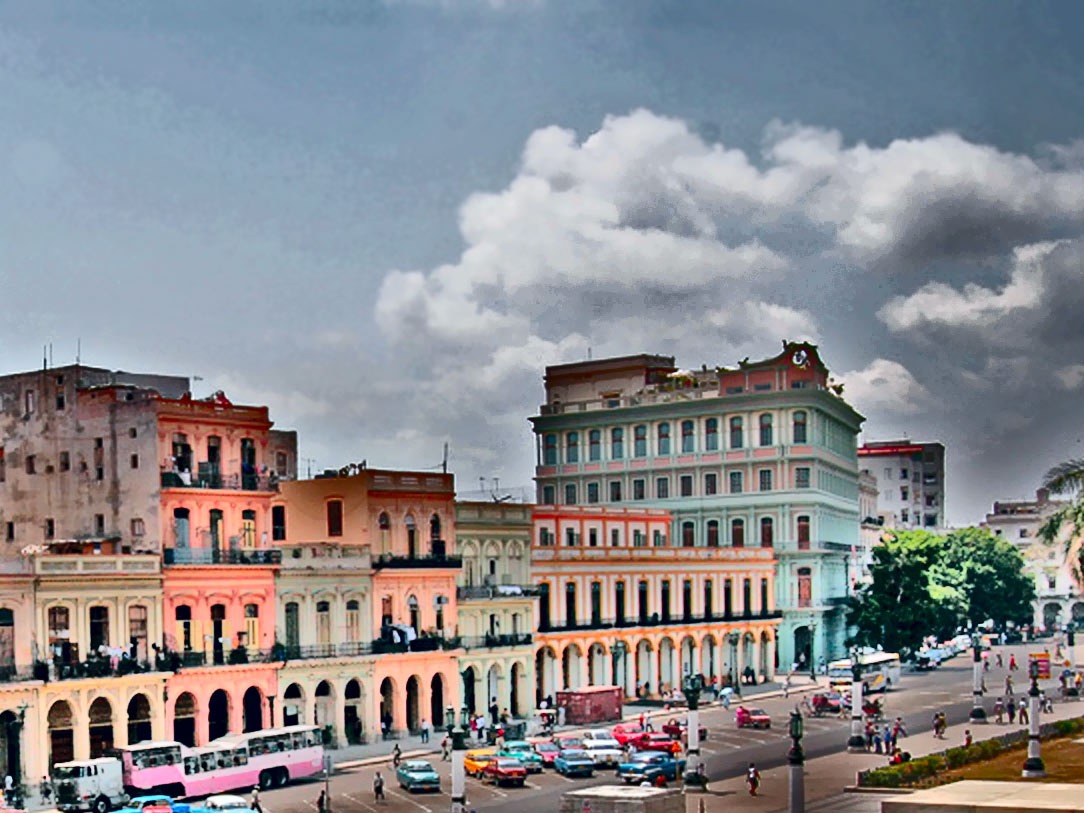 Dominican Republic
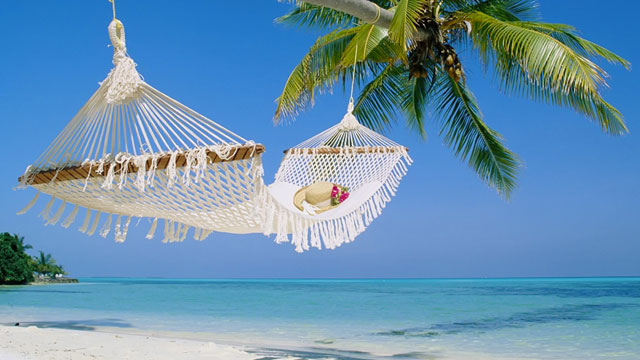 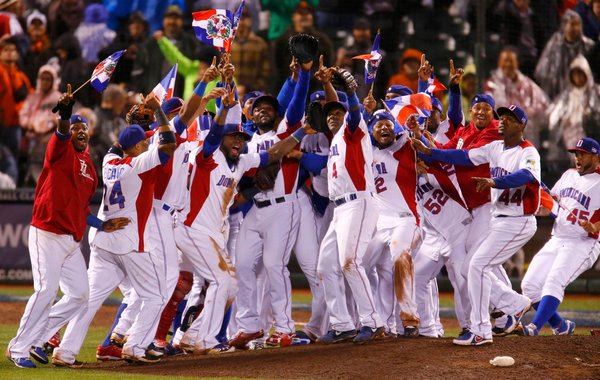 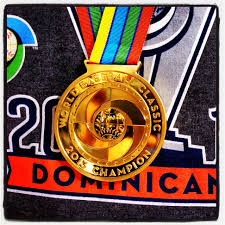 World Baseball Classic Champions
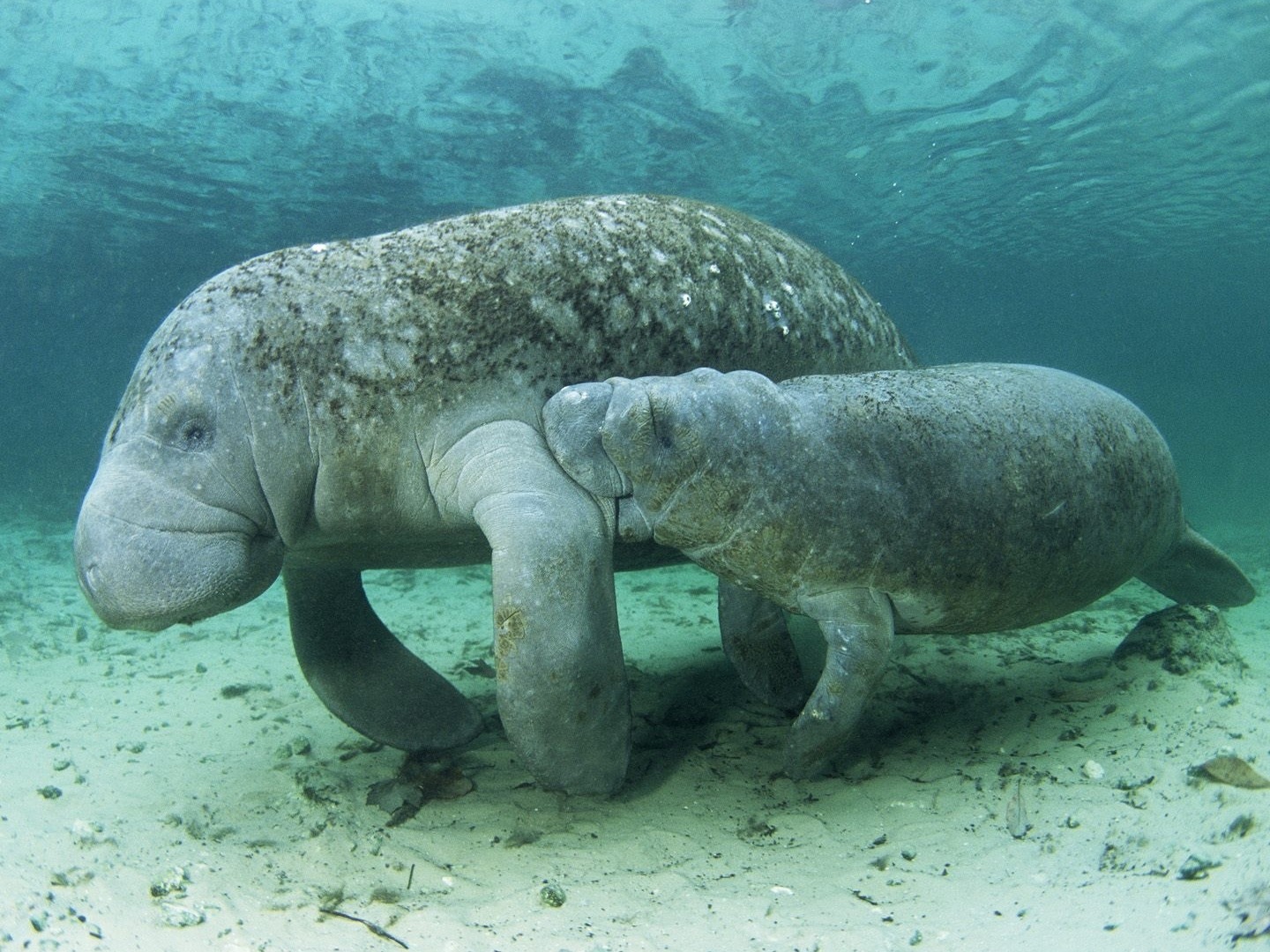 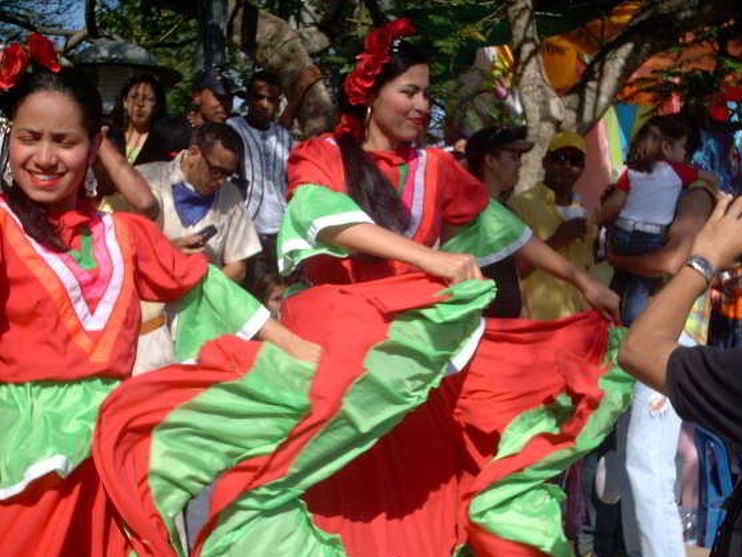 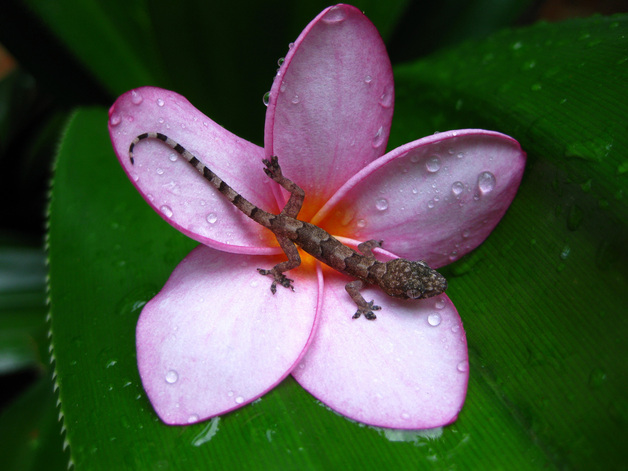 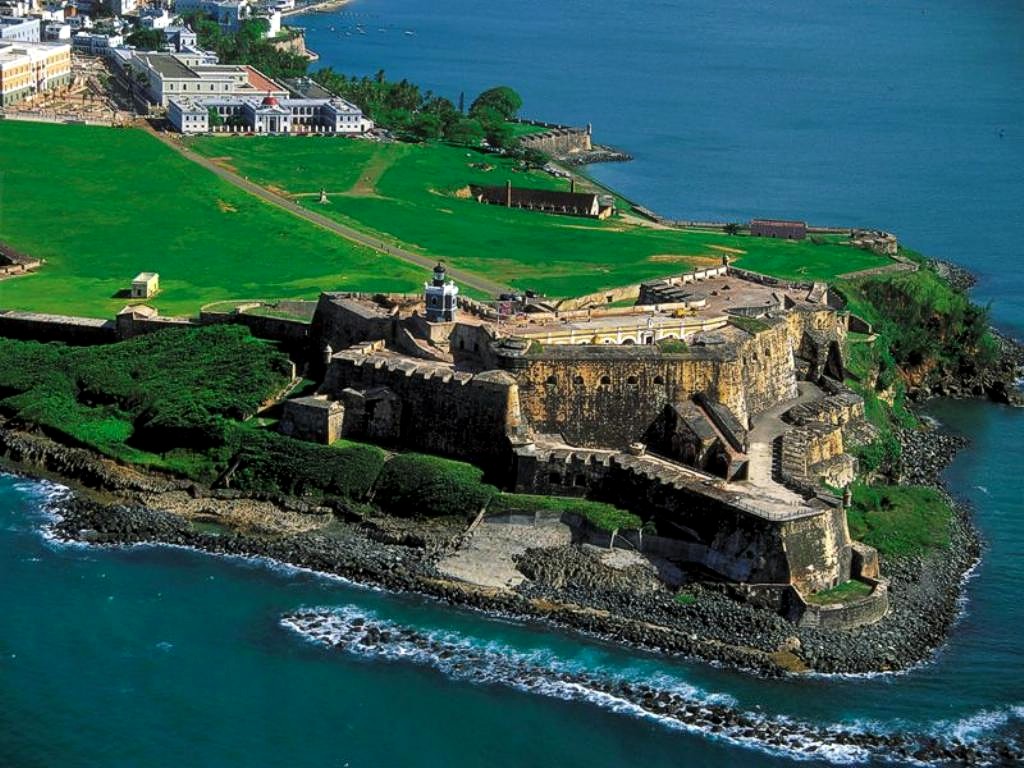 Puerto
Rico
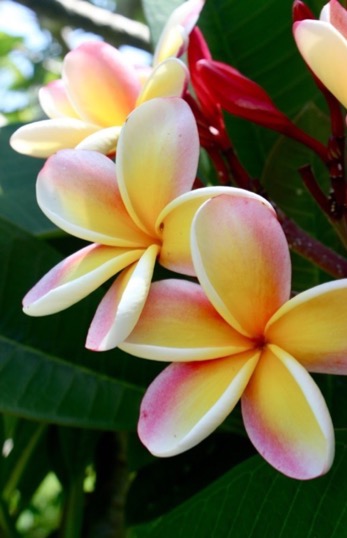 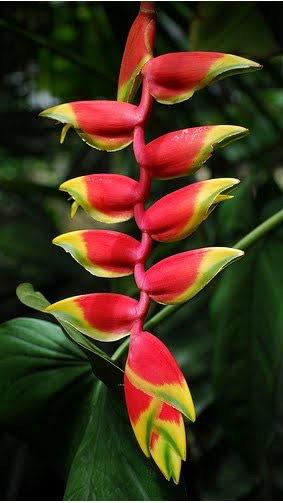 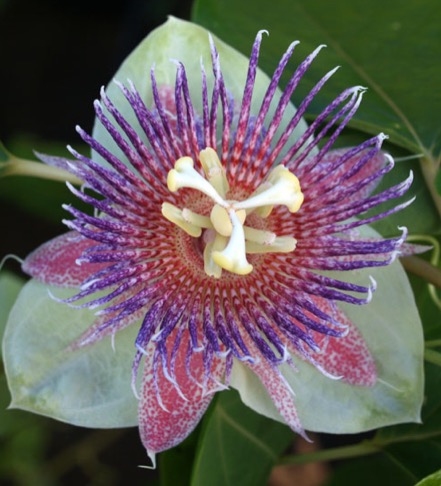 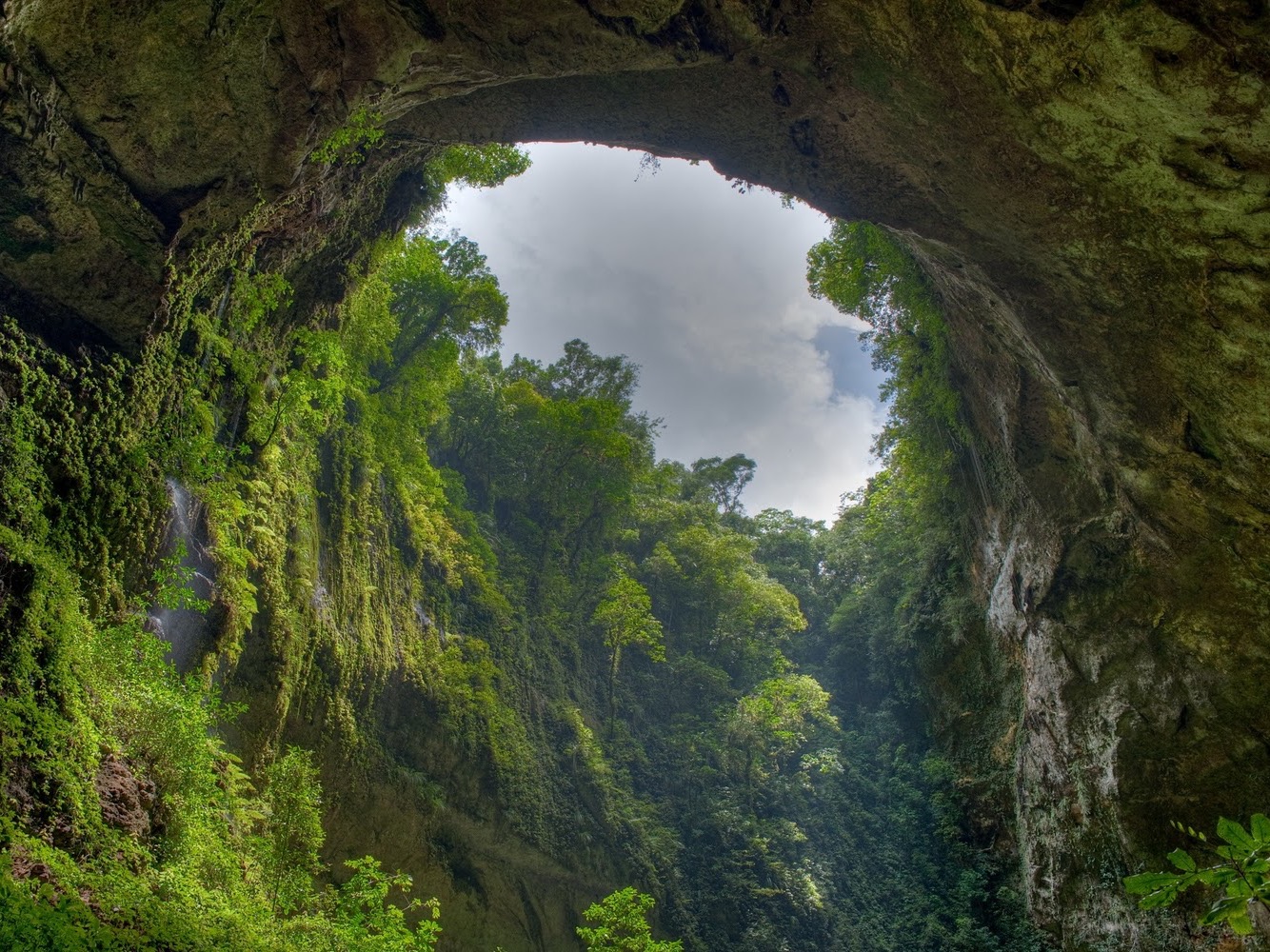 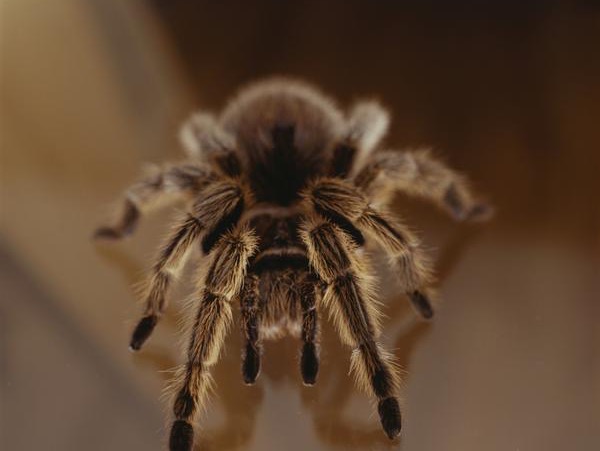 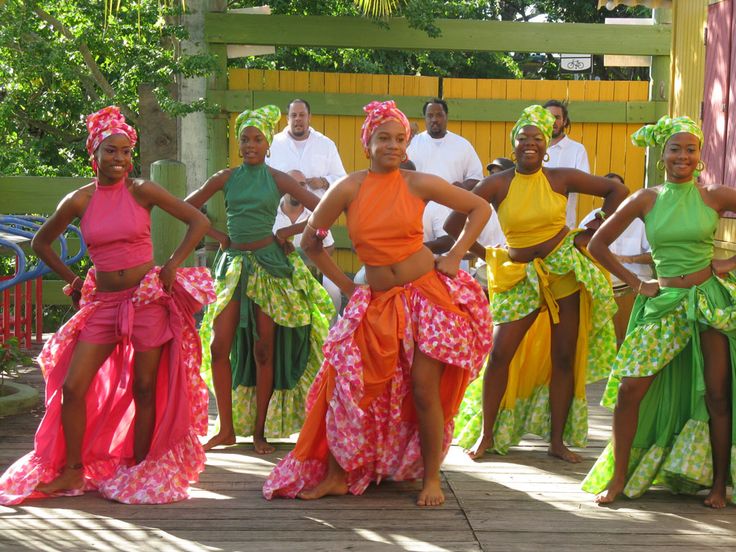 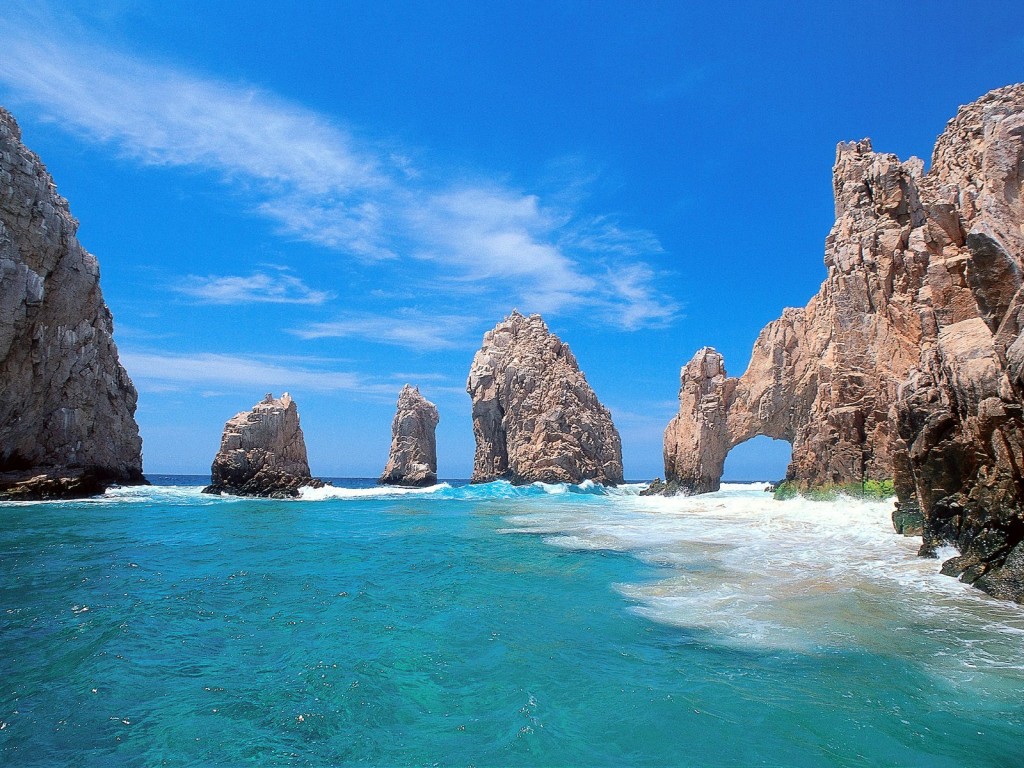 Nicaragua
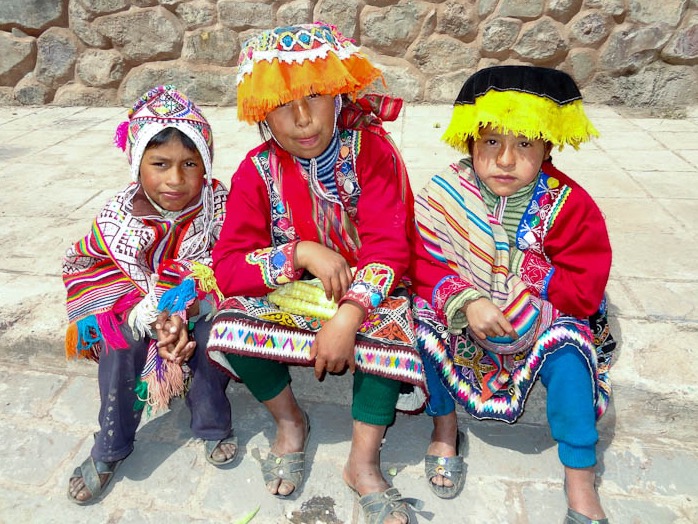 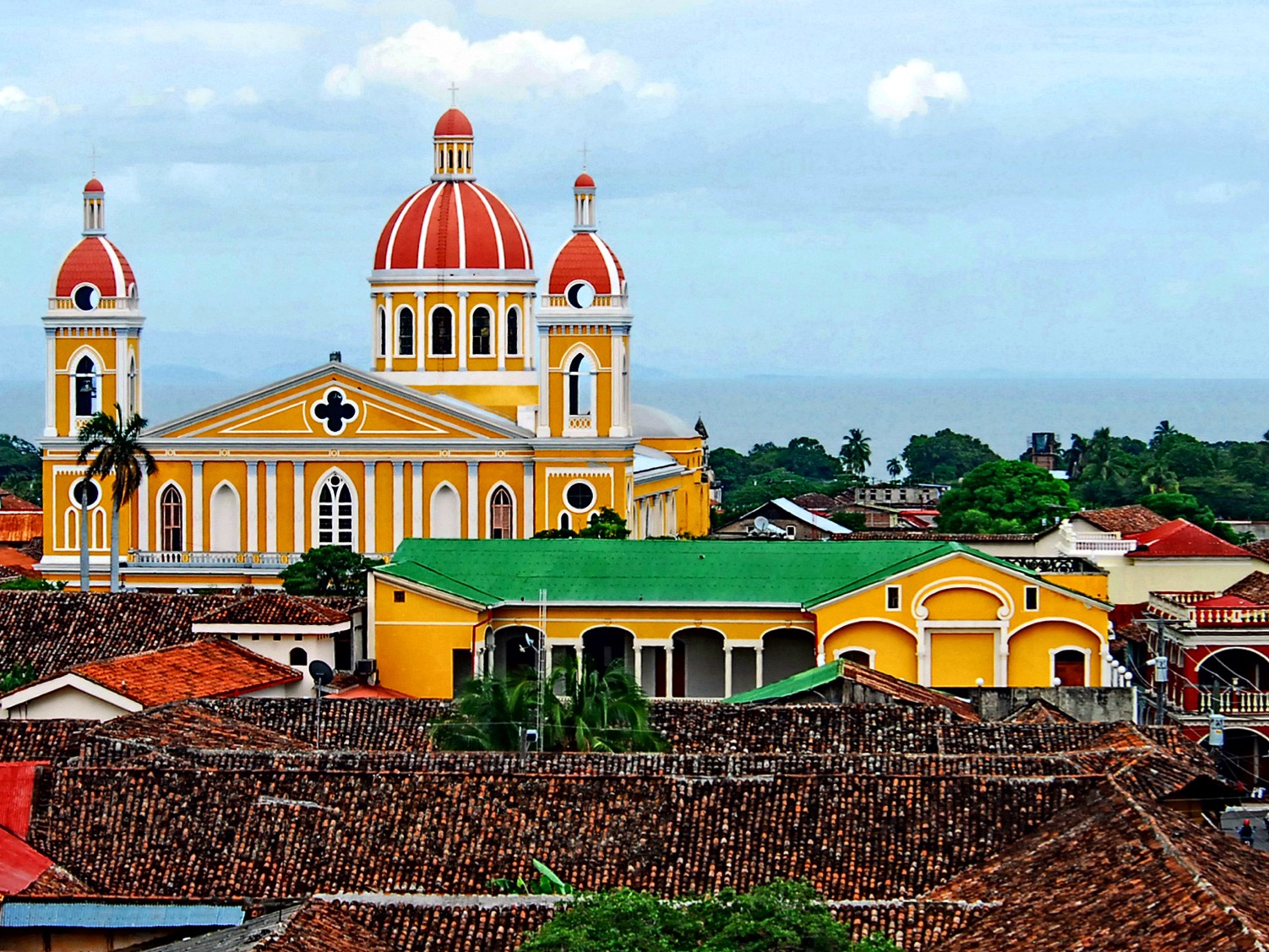 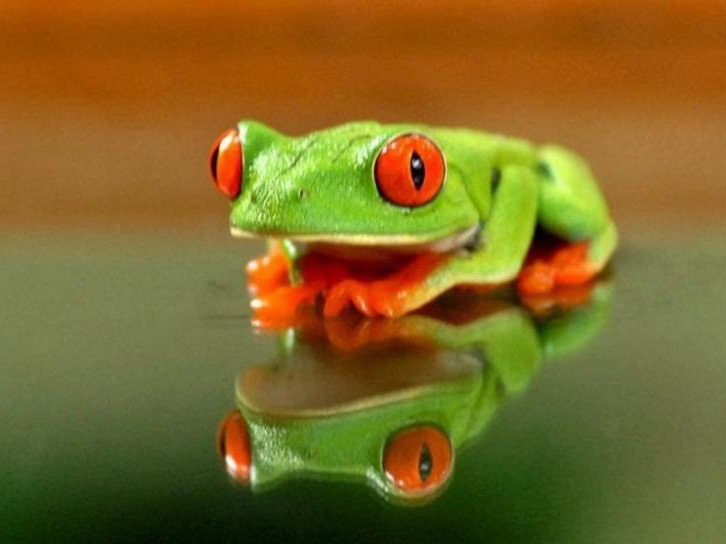 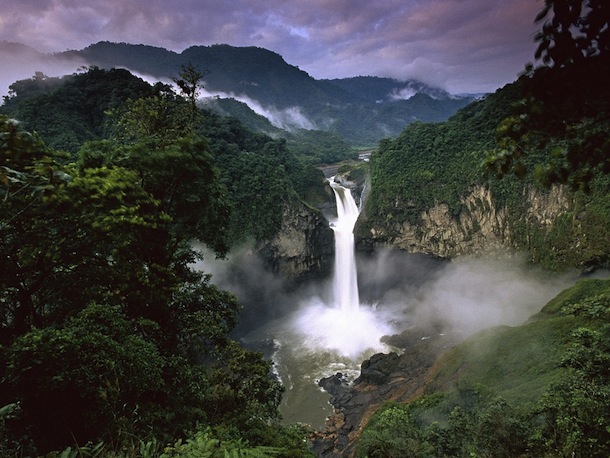 Costa Rica
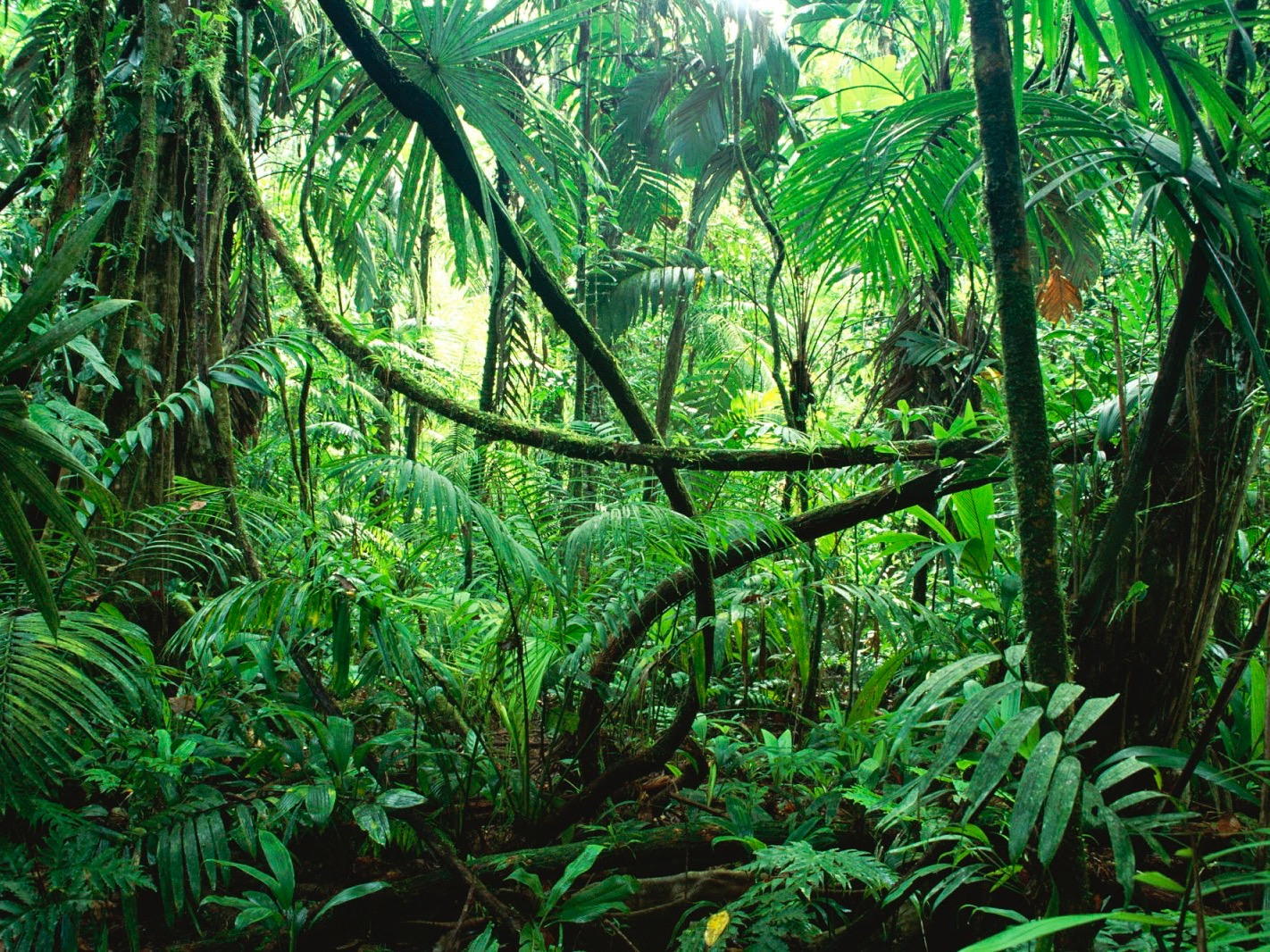 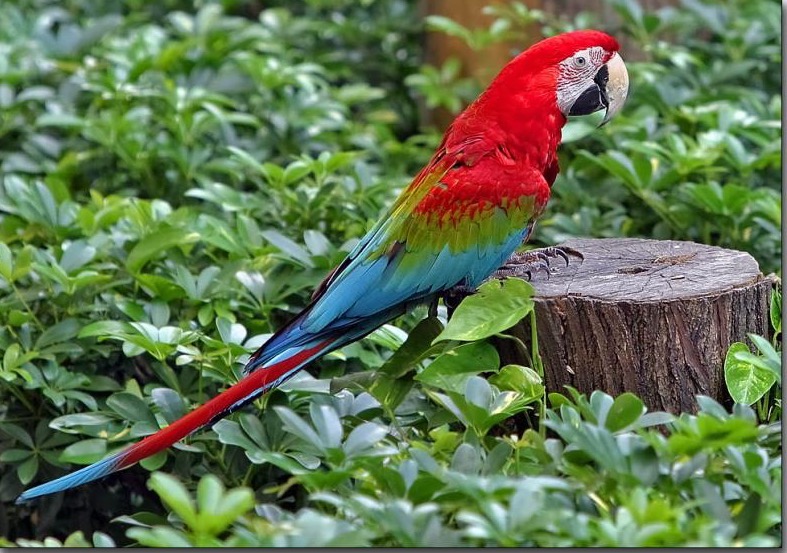 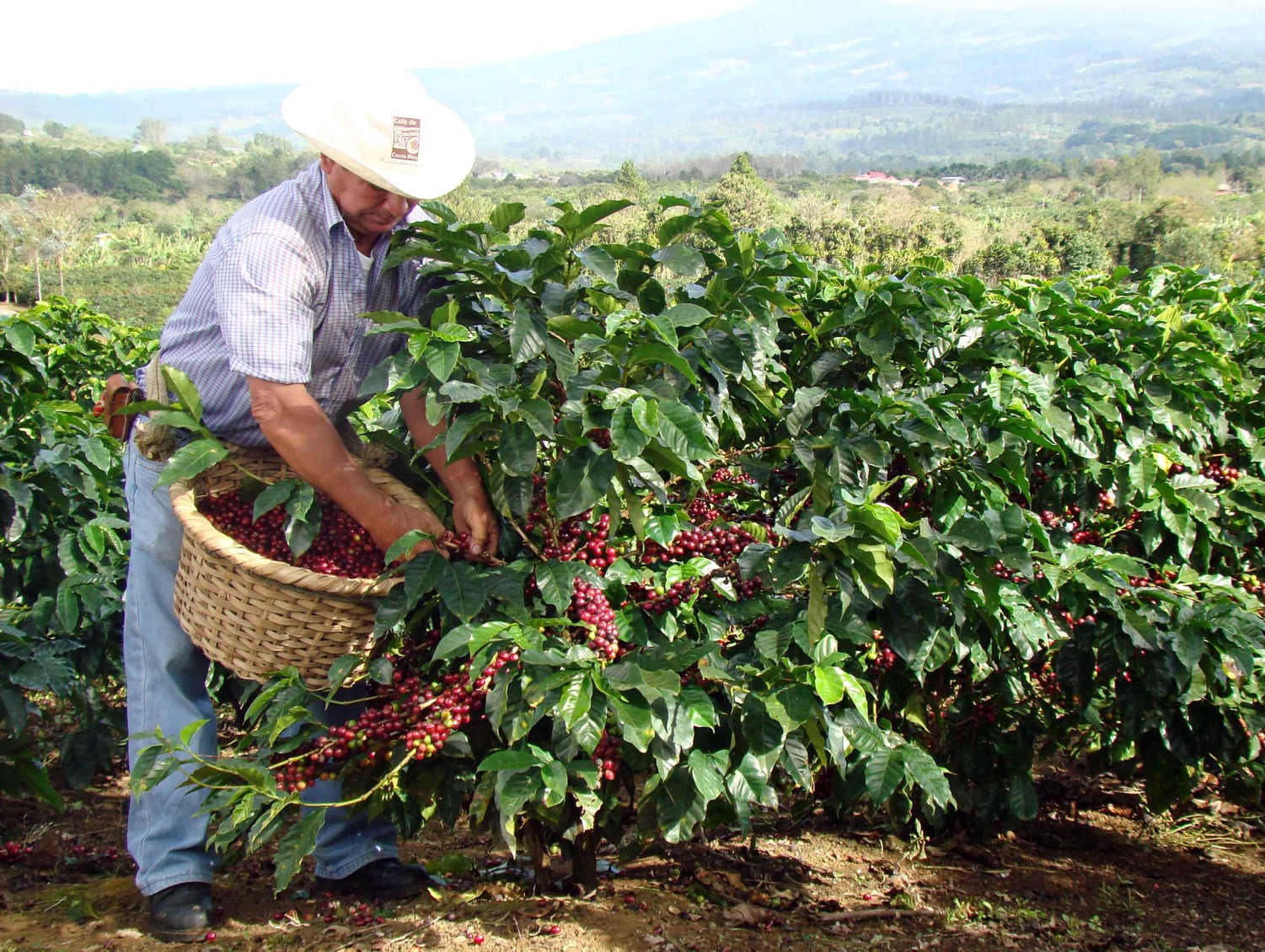 Coffee beans
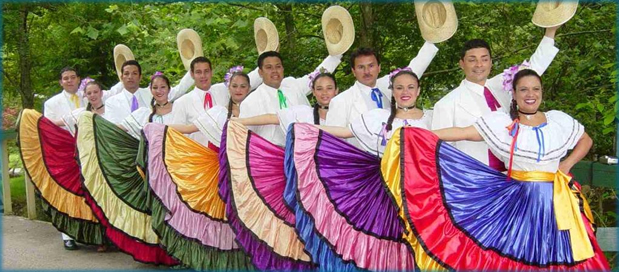 PANAMA
Panama
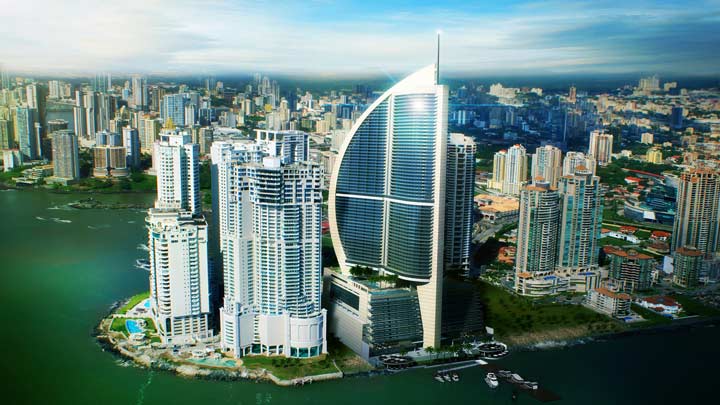 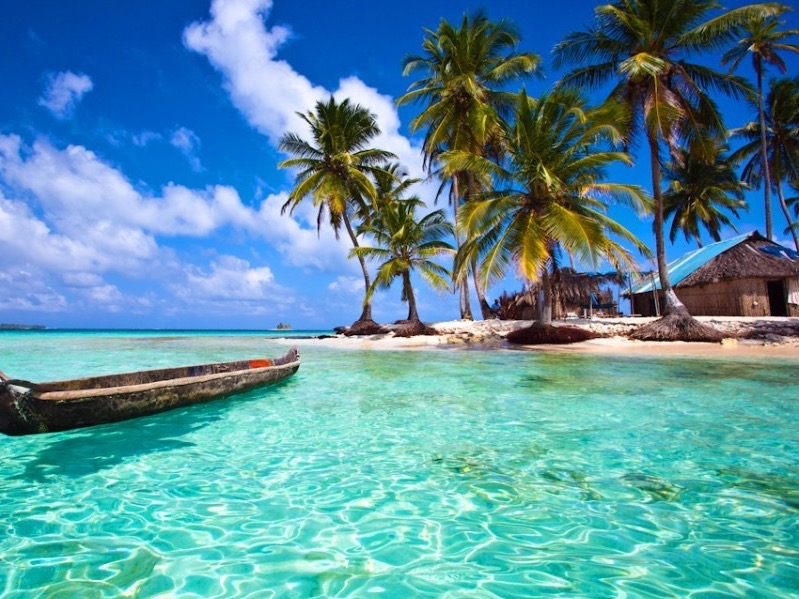 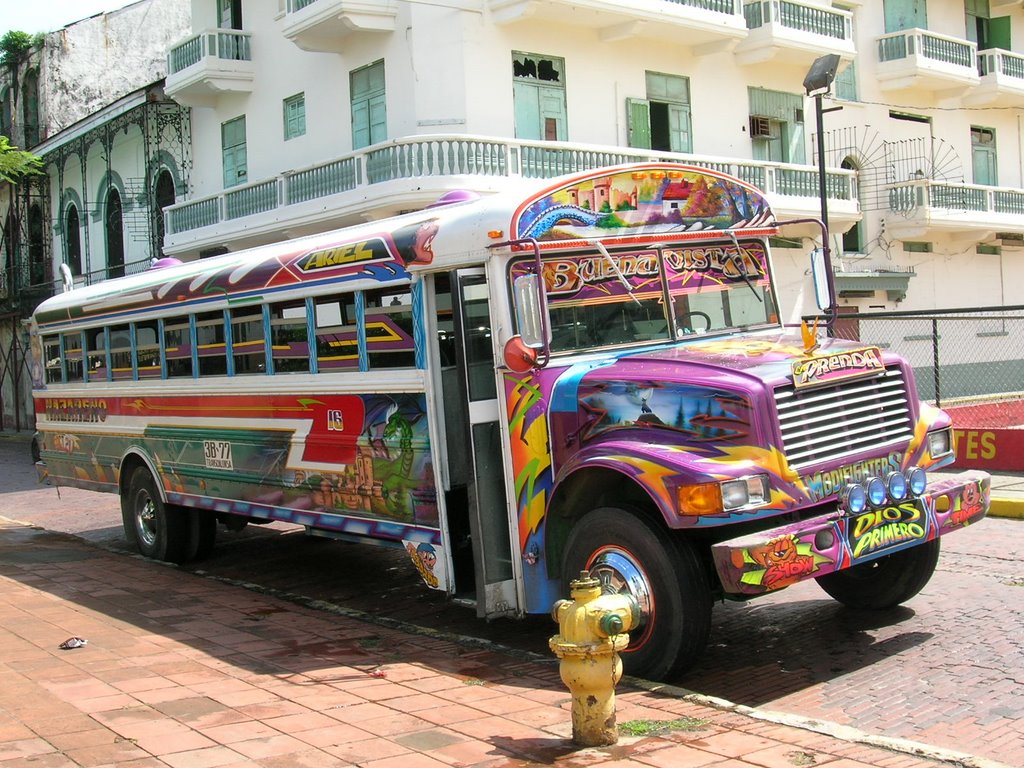 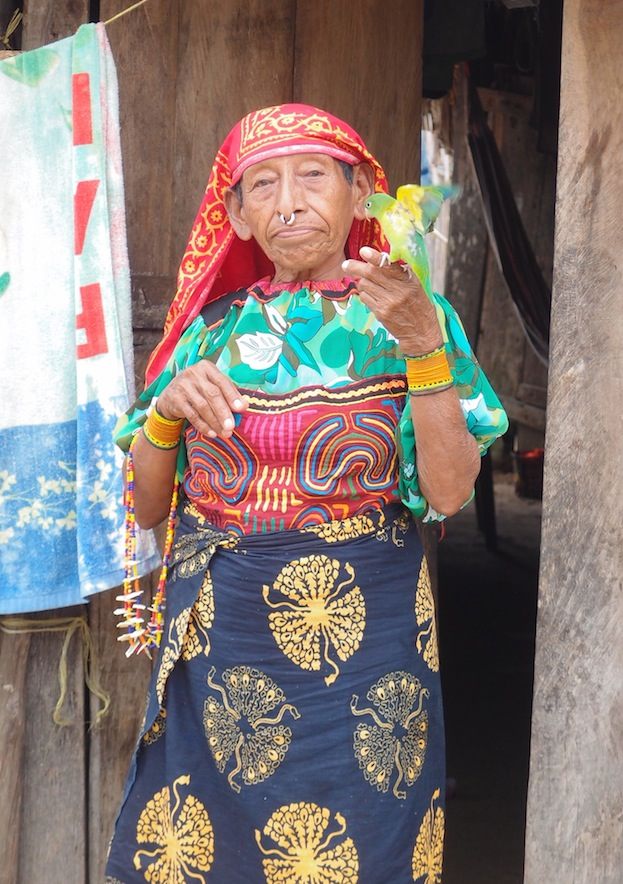 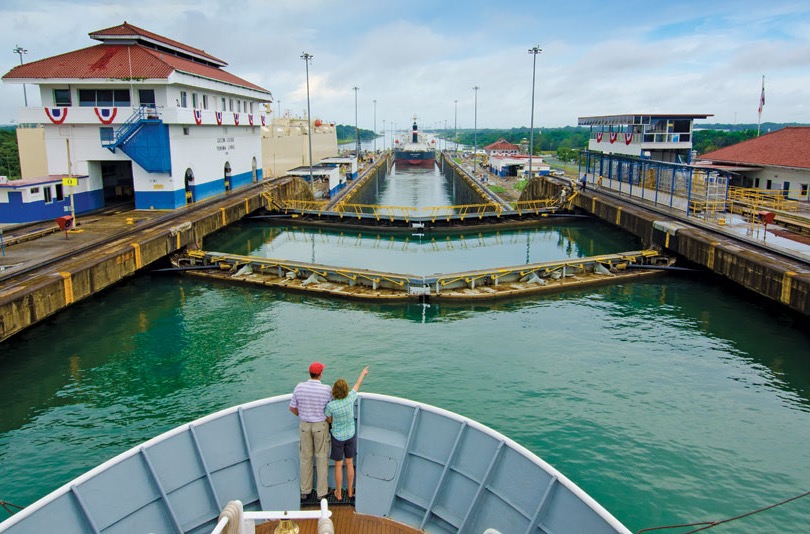 Panama Canal
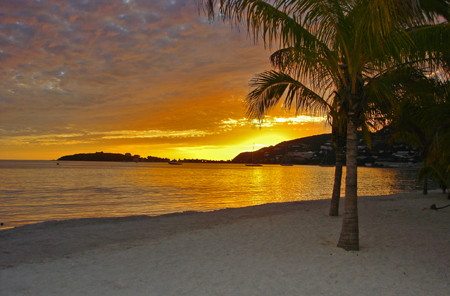 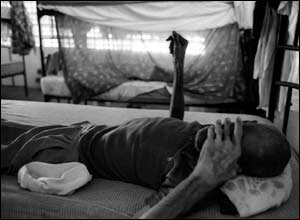 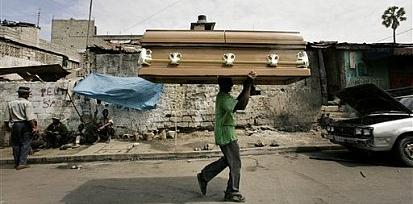 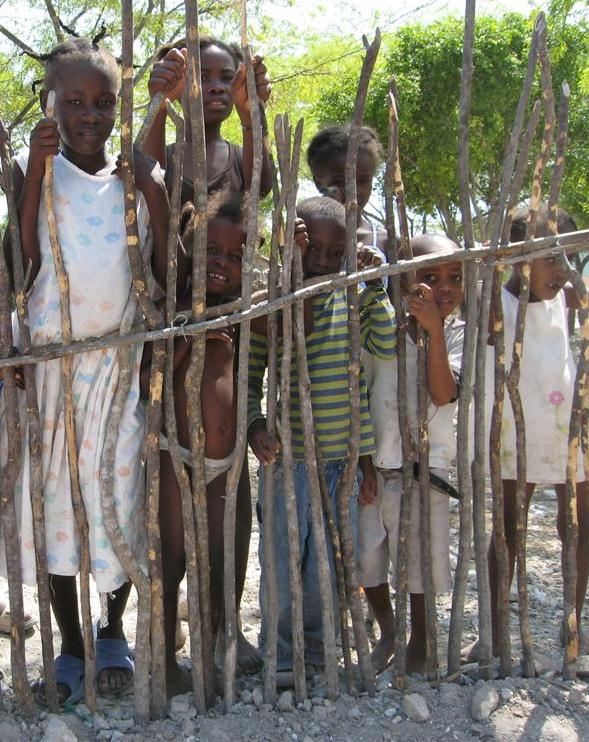 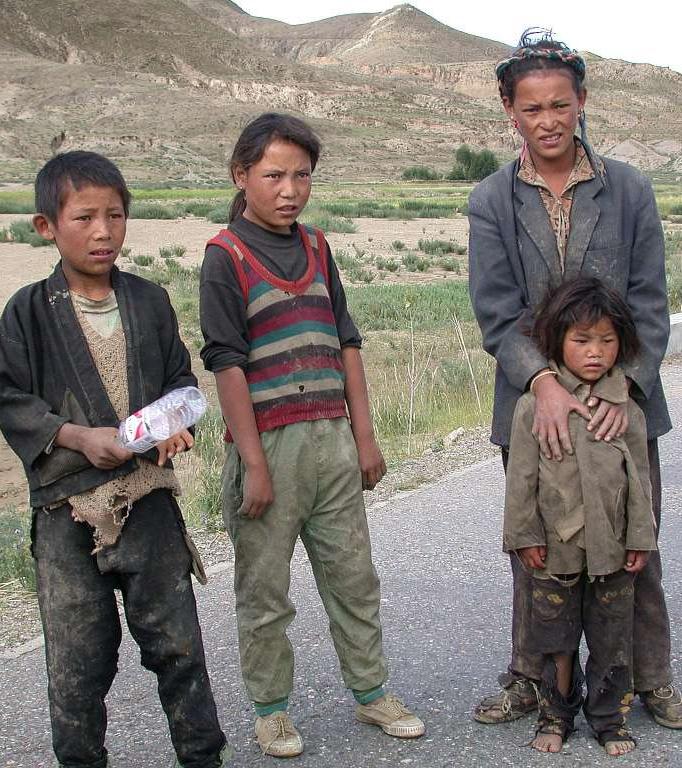 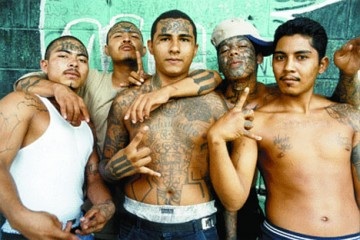 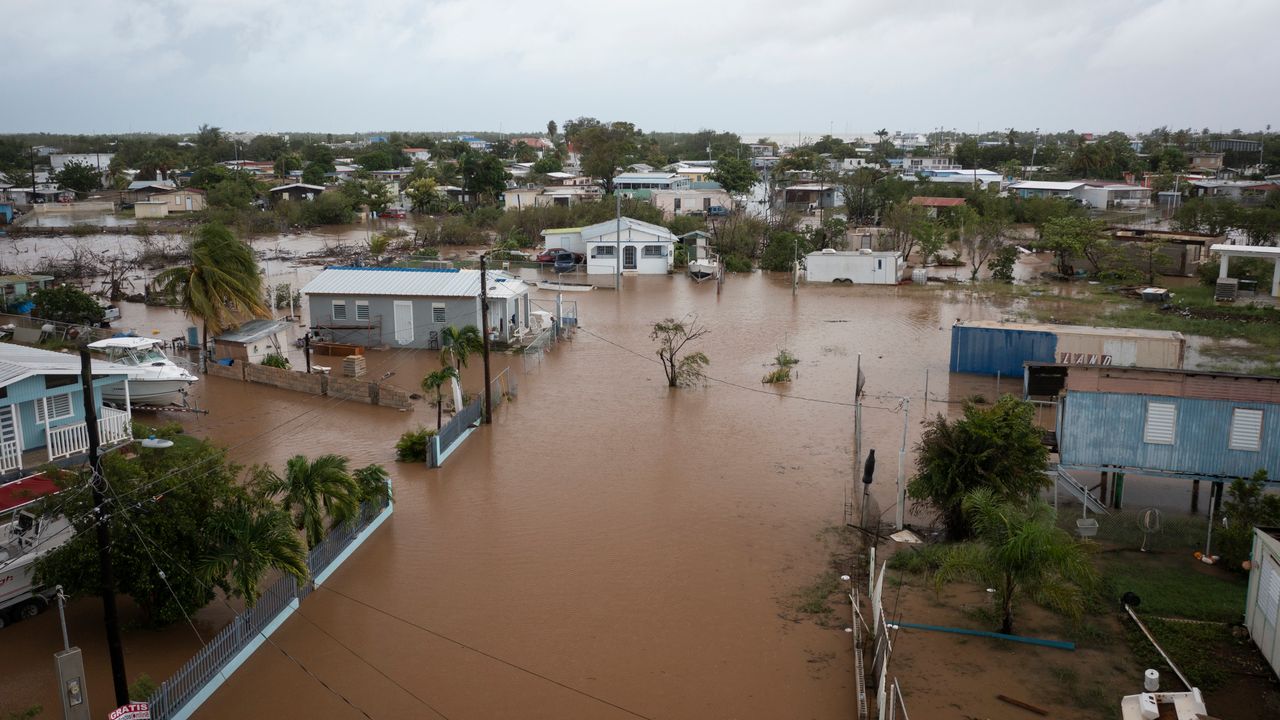 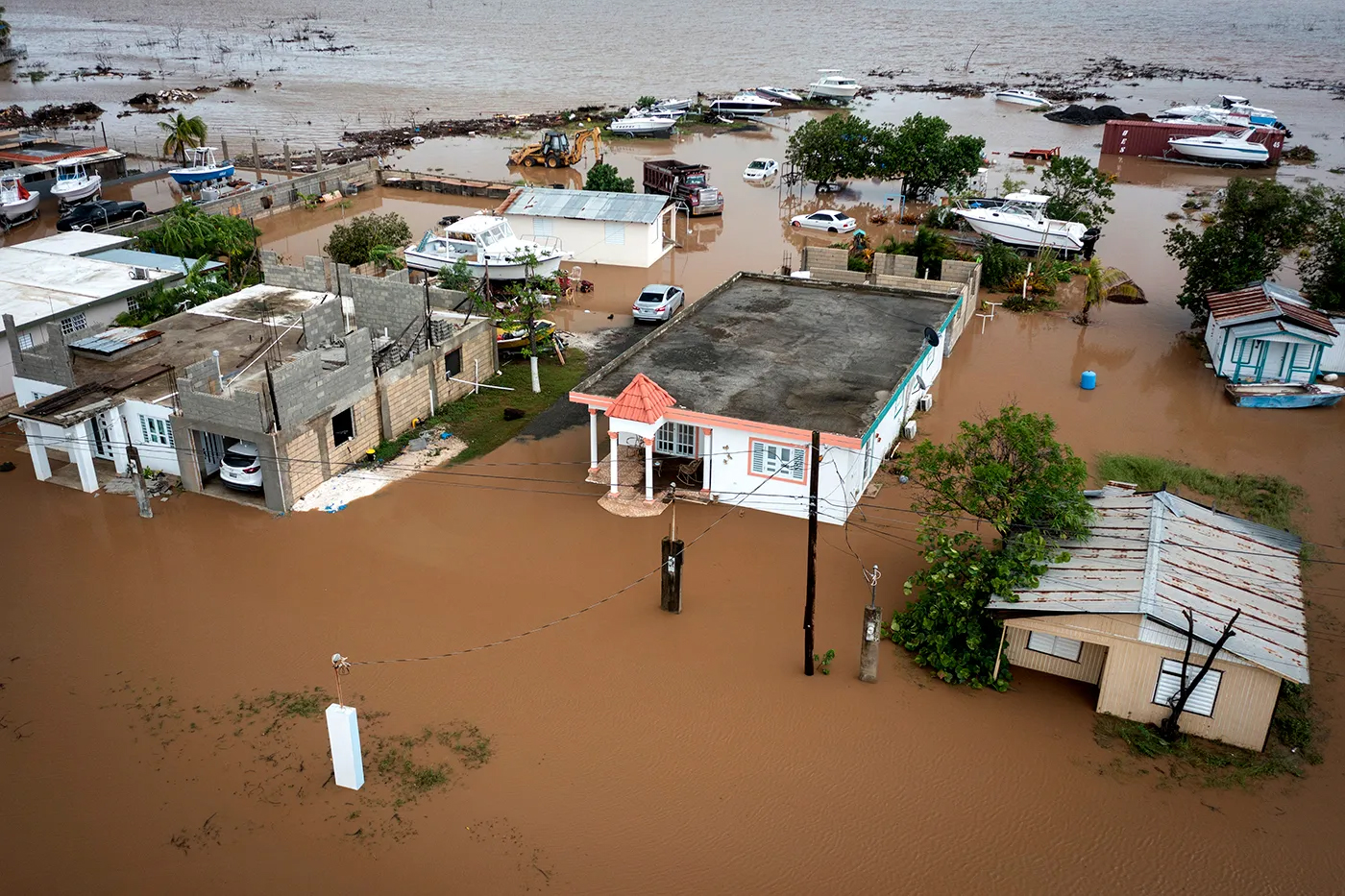 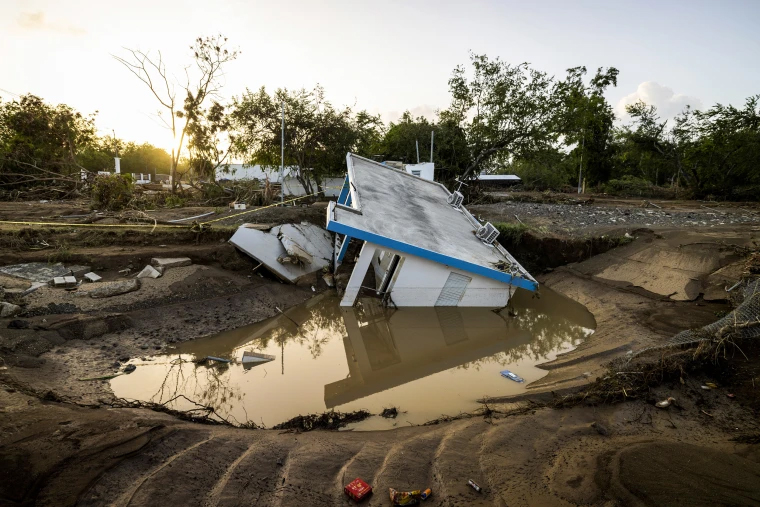 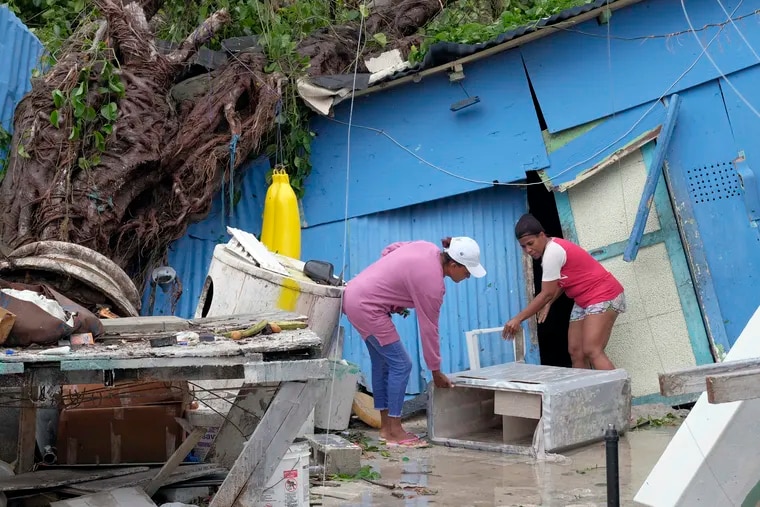 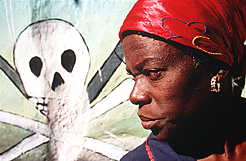 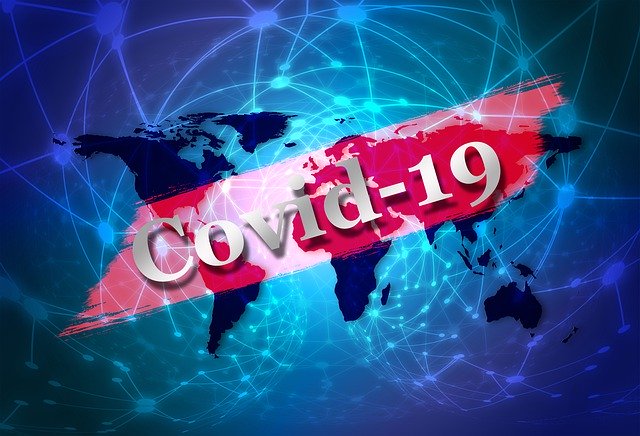 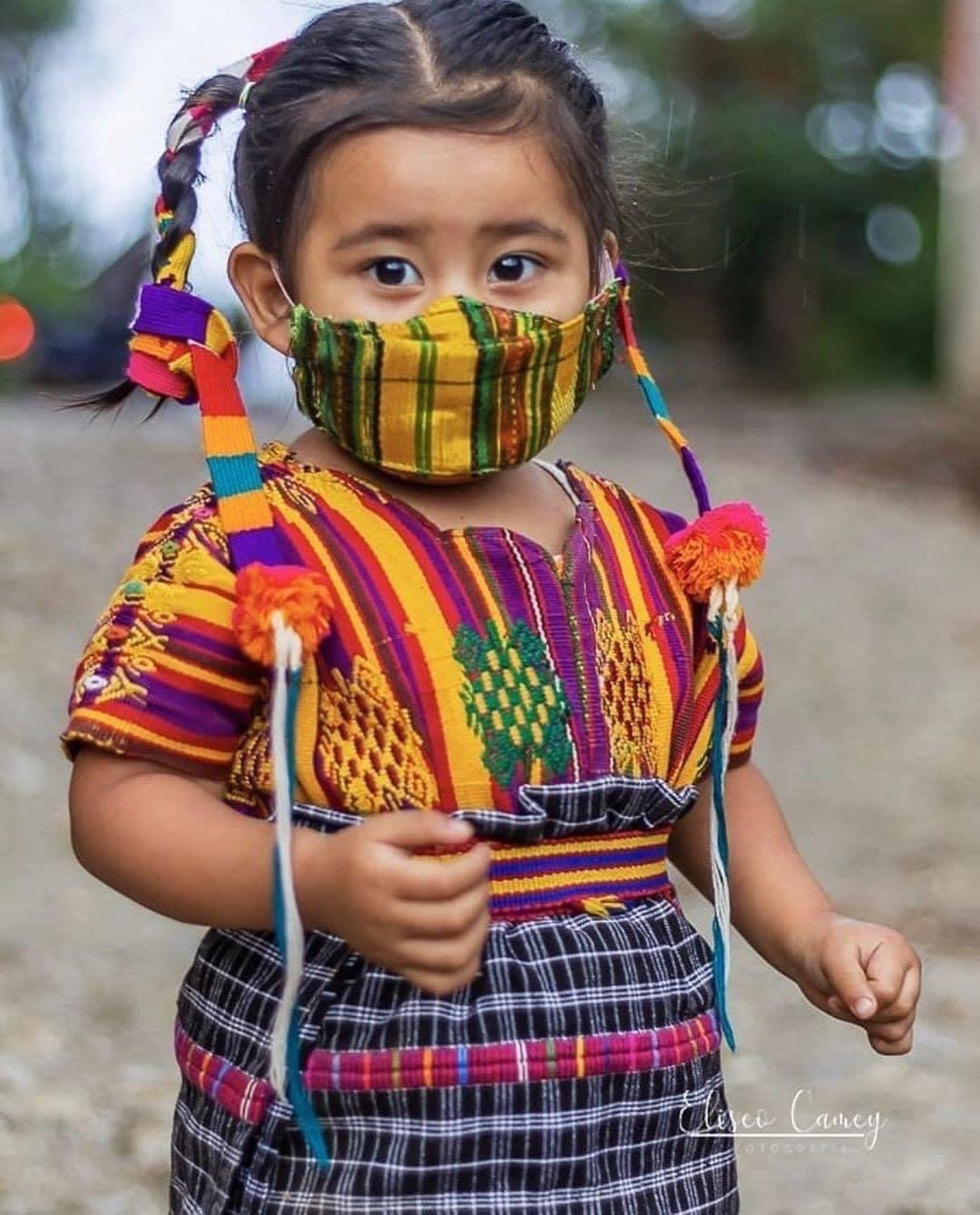 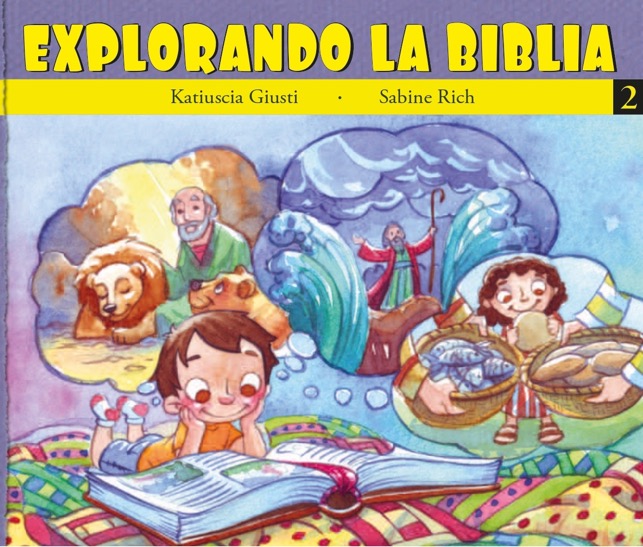 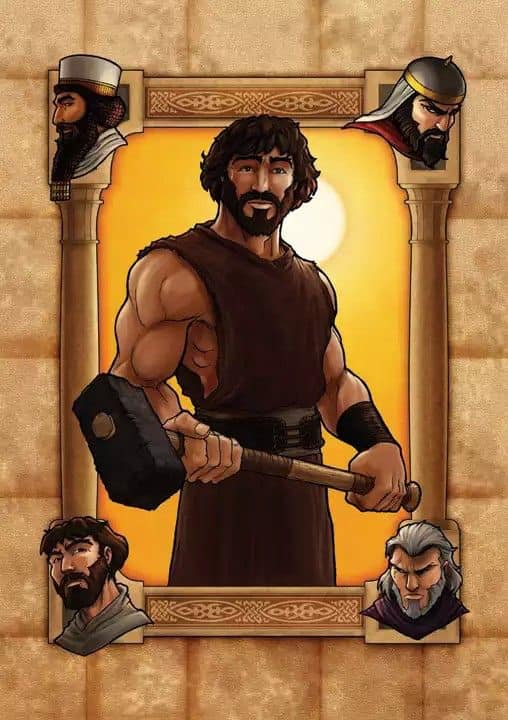 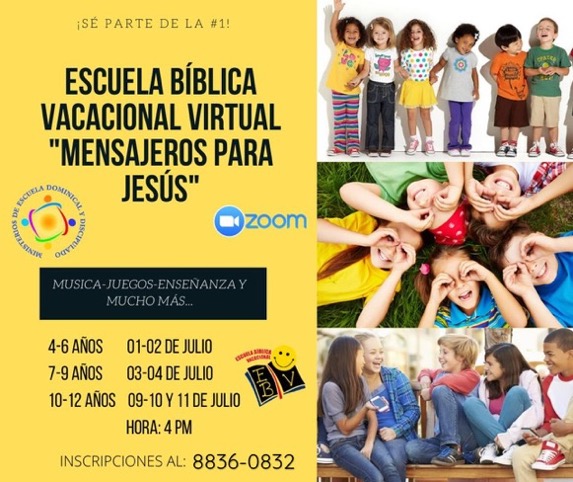 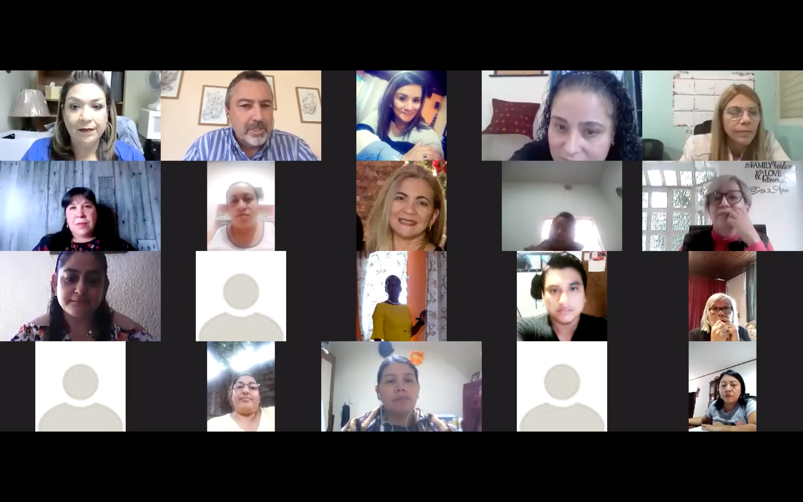 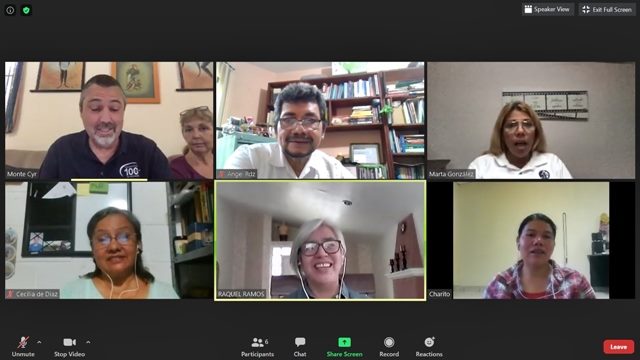 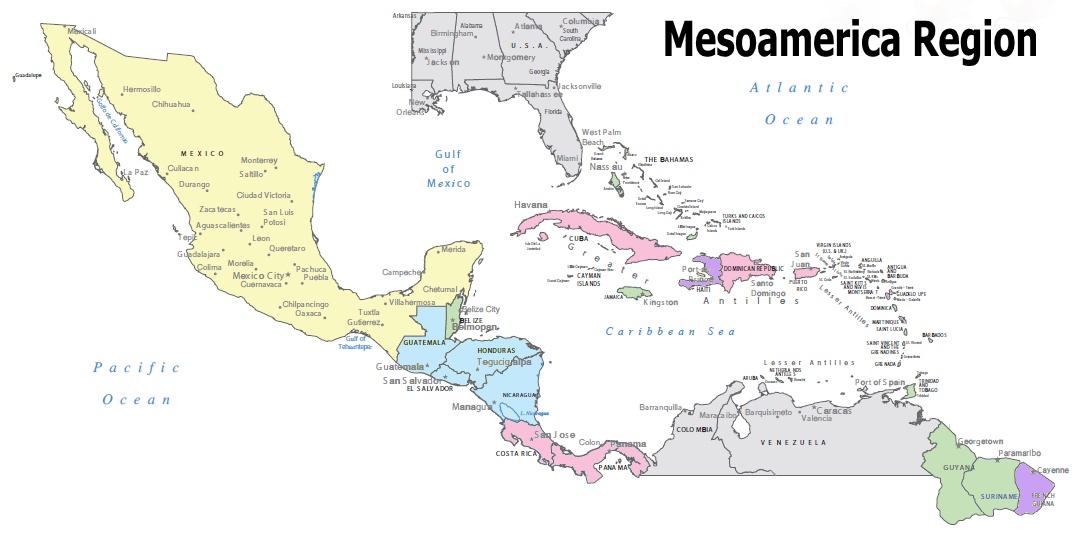 FLORIDA
MEXICO
CUBA
SOUTH AMERICA
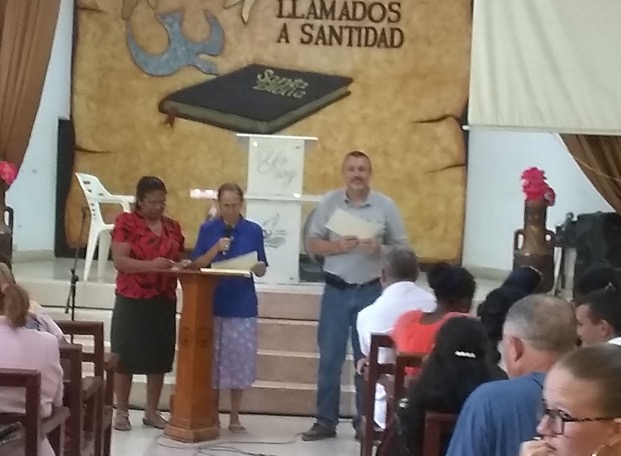 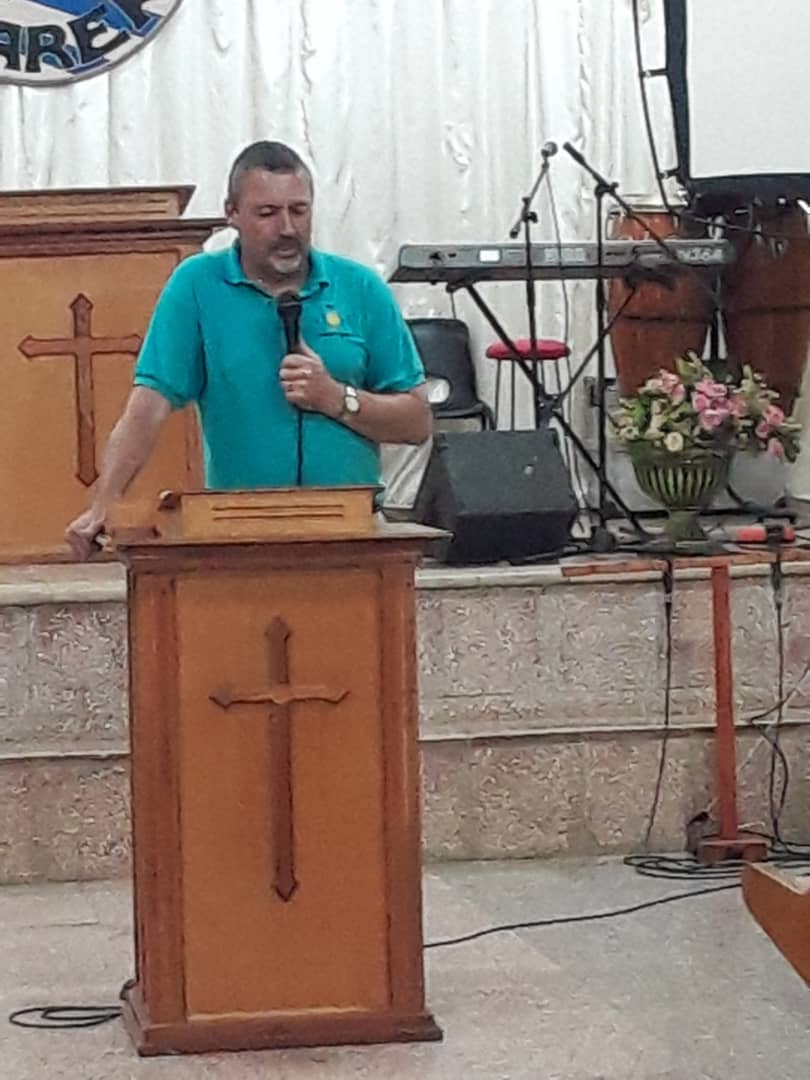 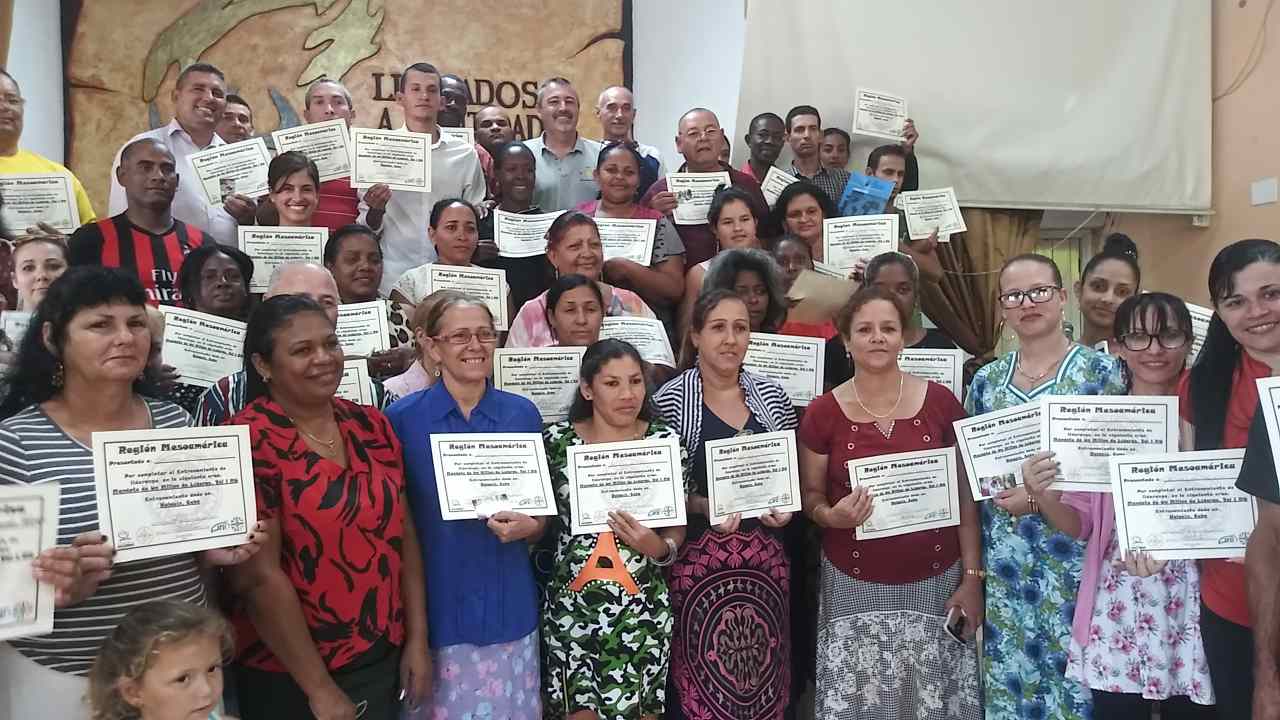 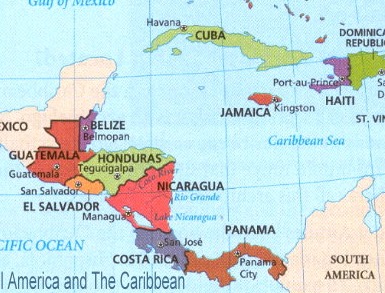 HOLGUIN
MEXICO CITY
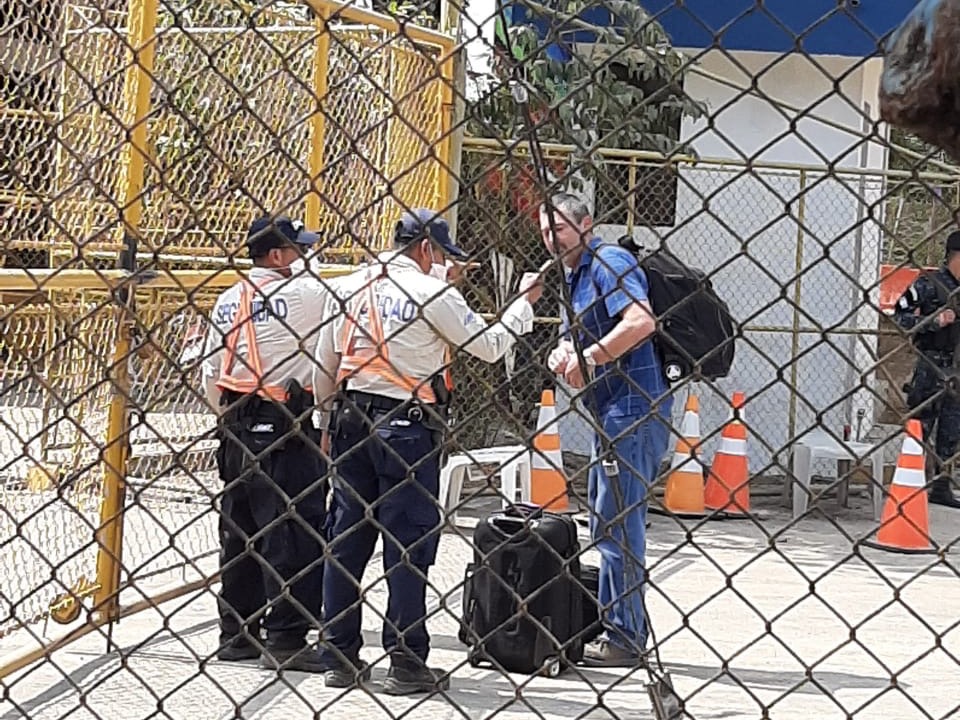 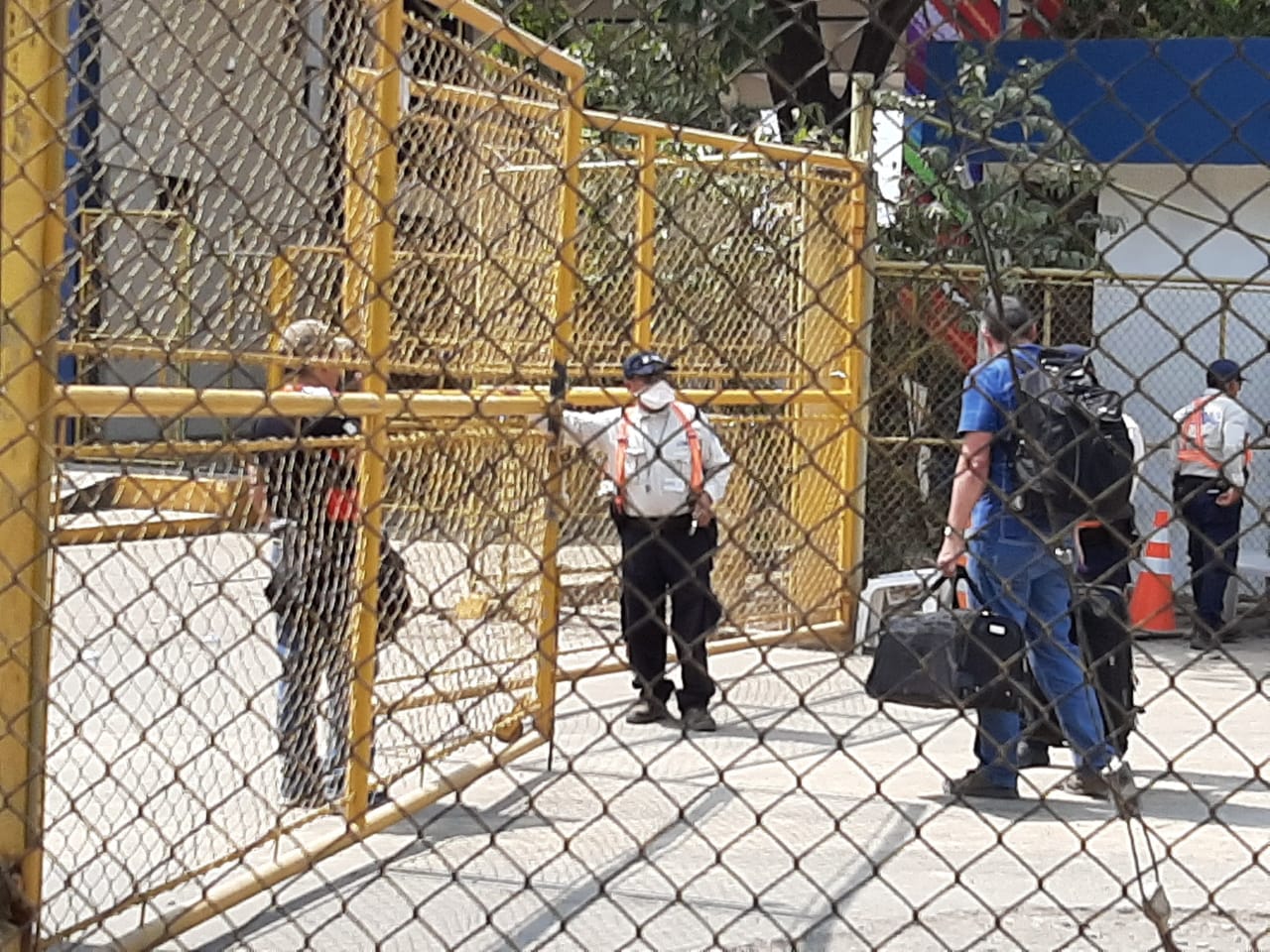 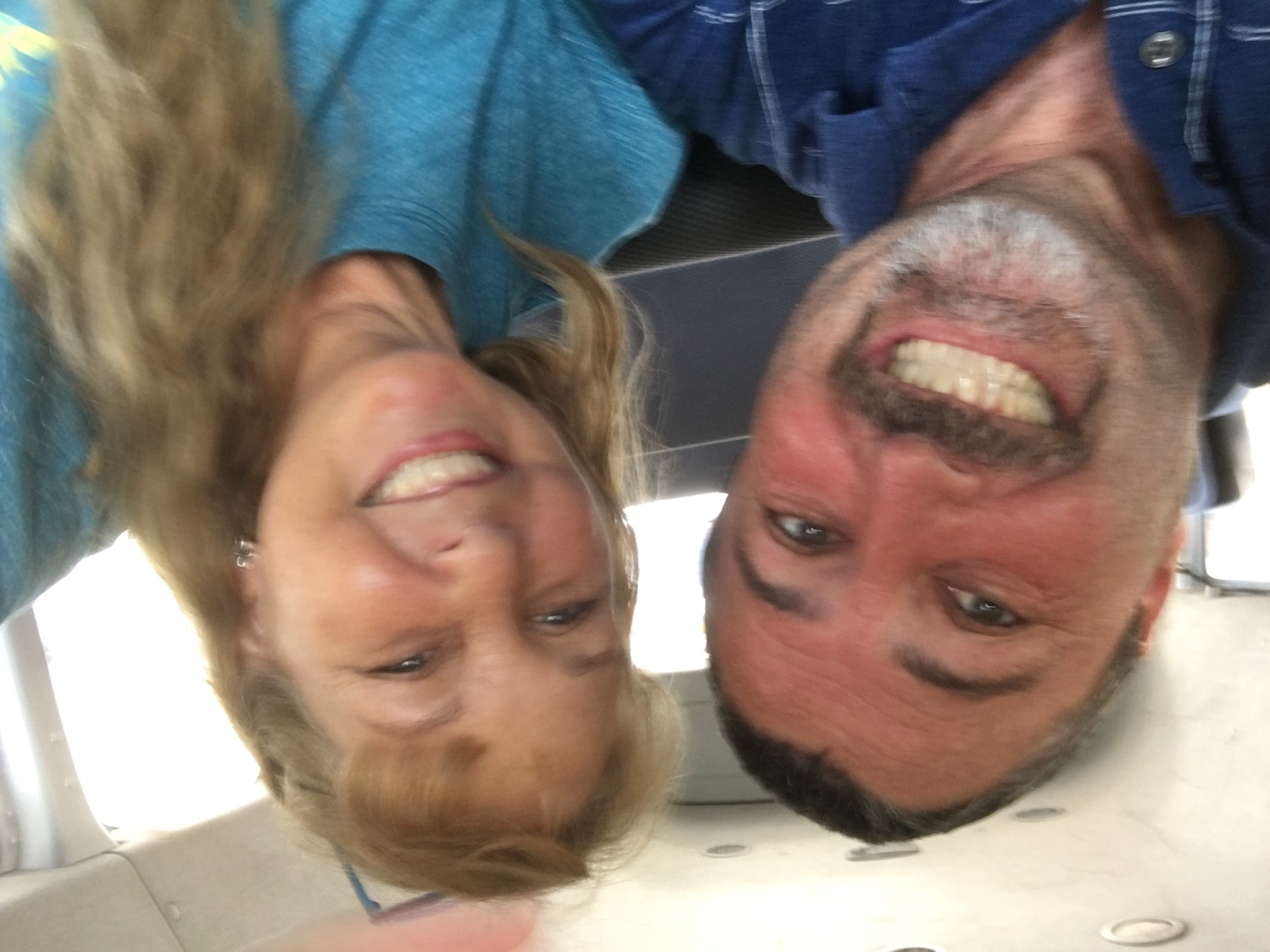 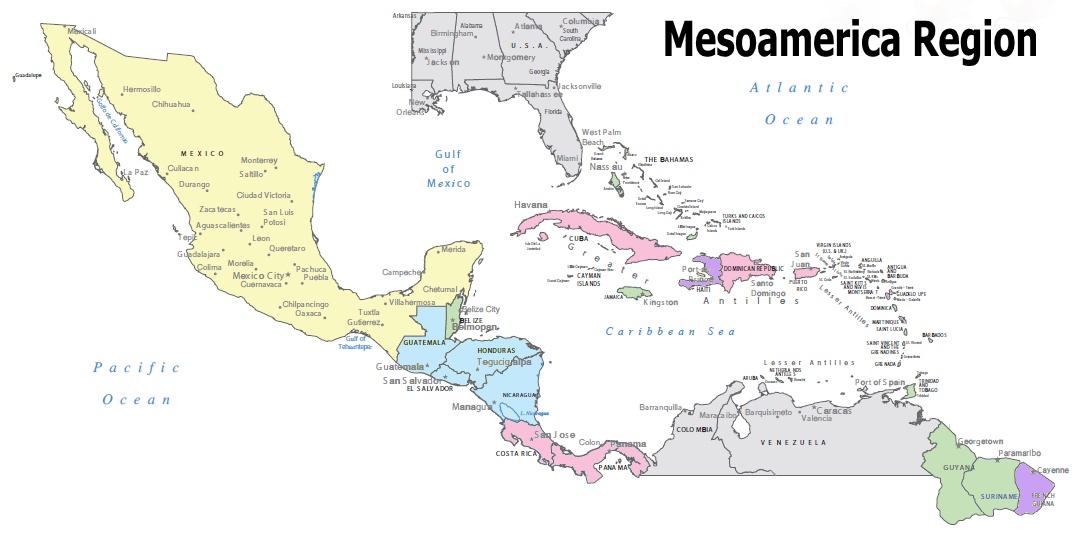 FLORIDA
MEXICO
CUBA
SOUTH AMERICA
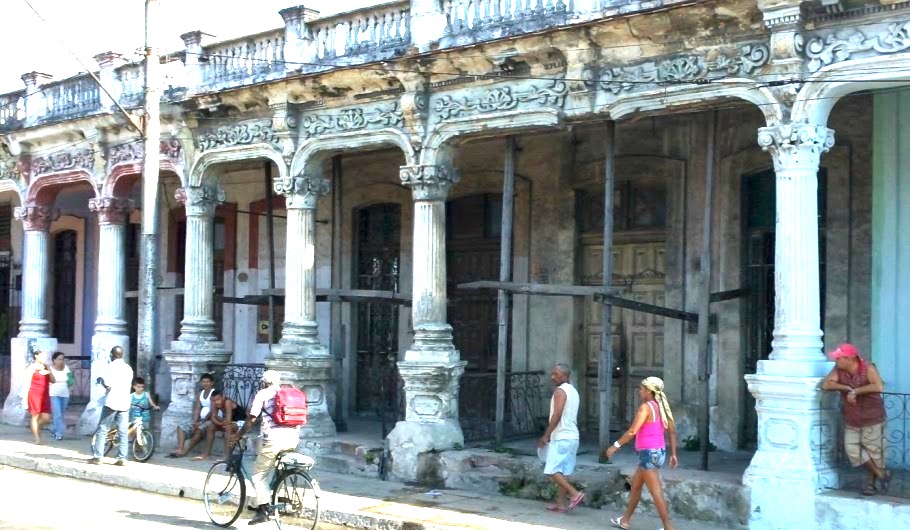 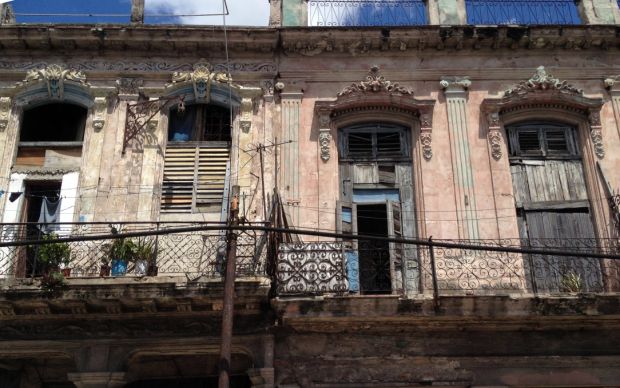 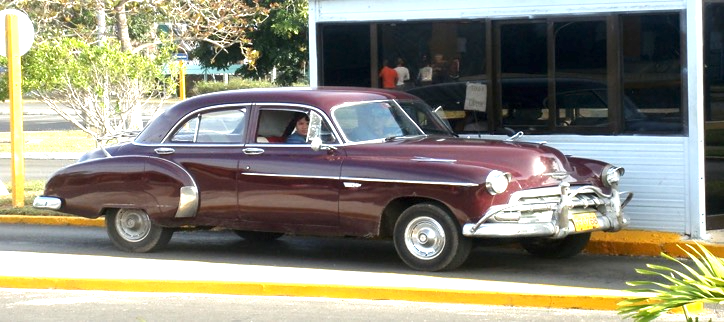 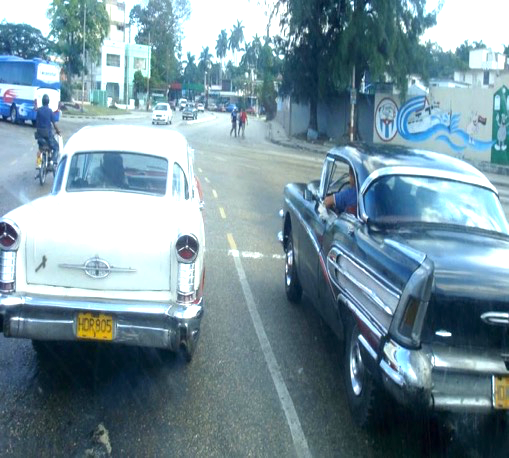 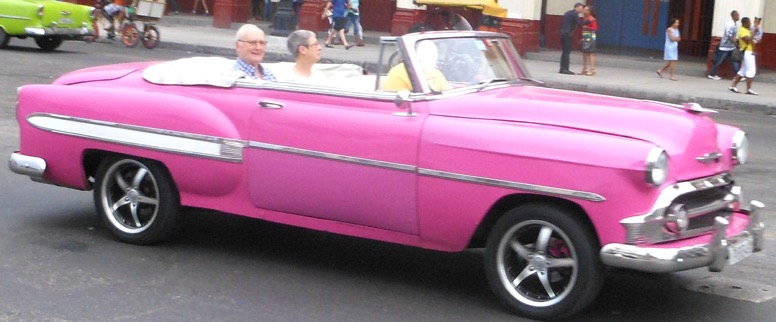 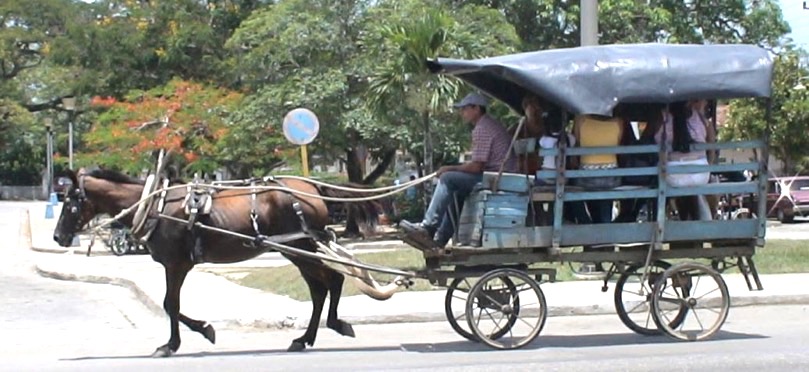 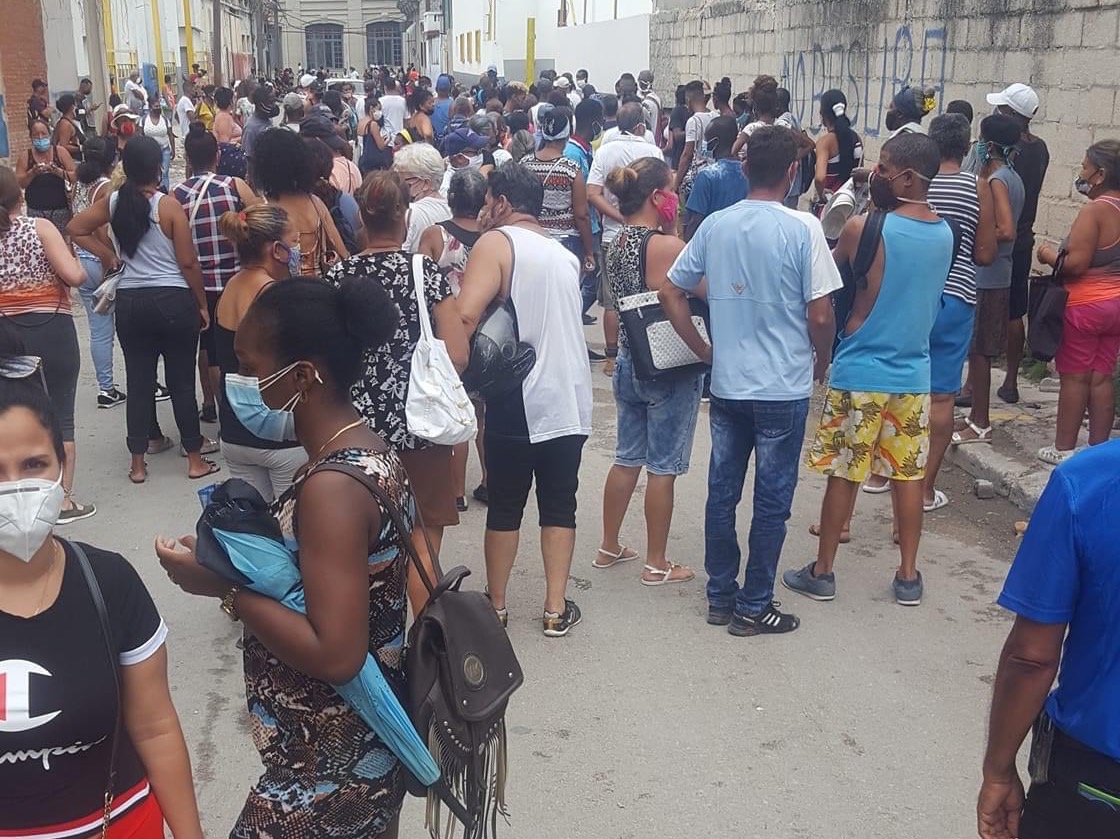 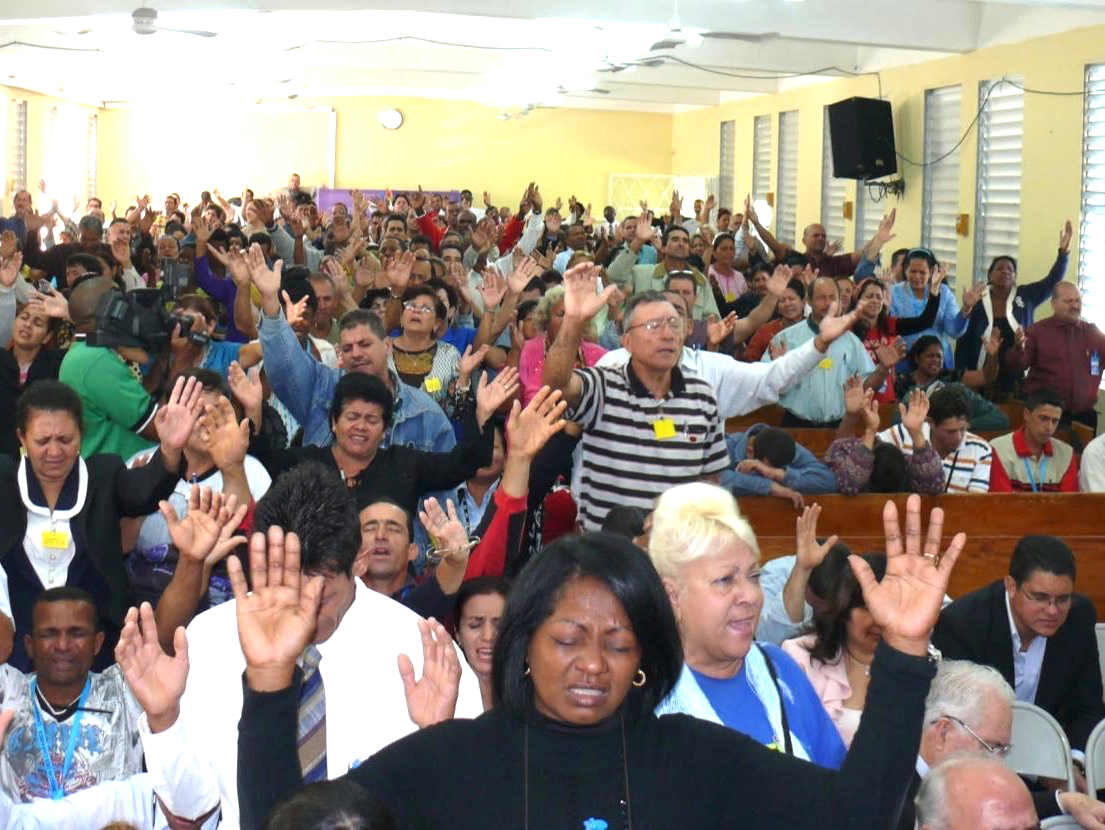 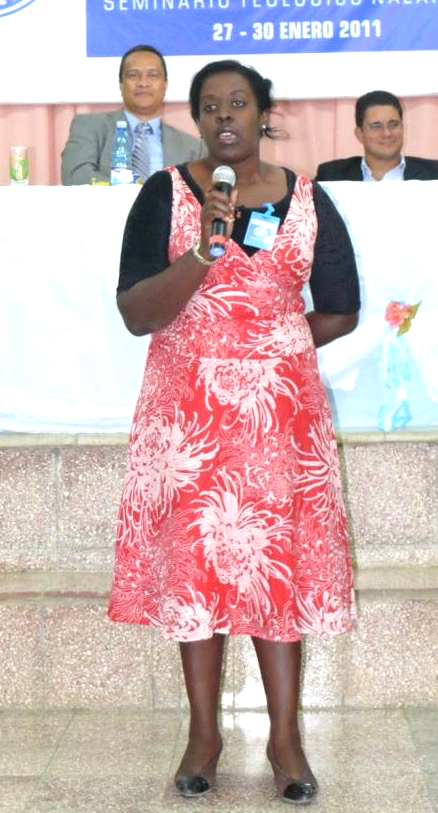 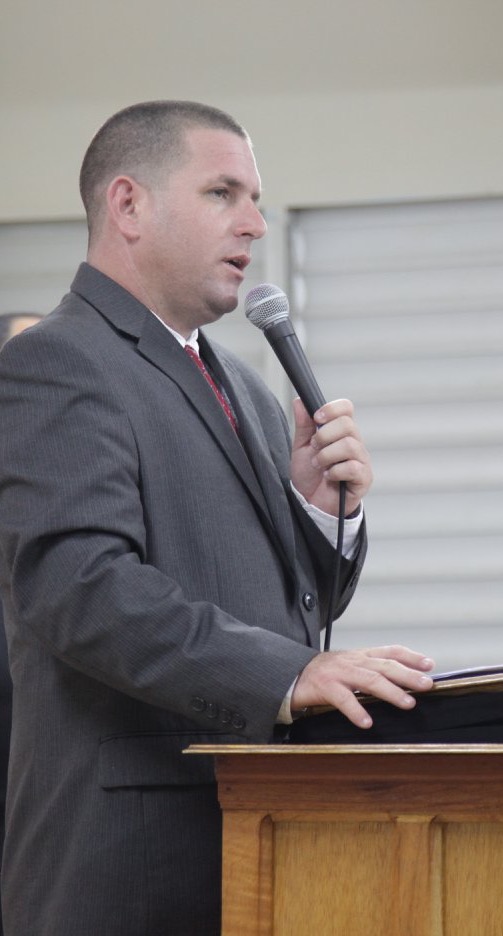 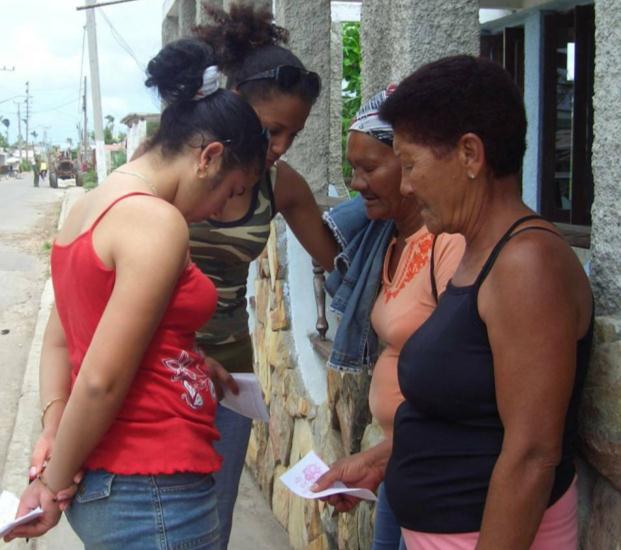 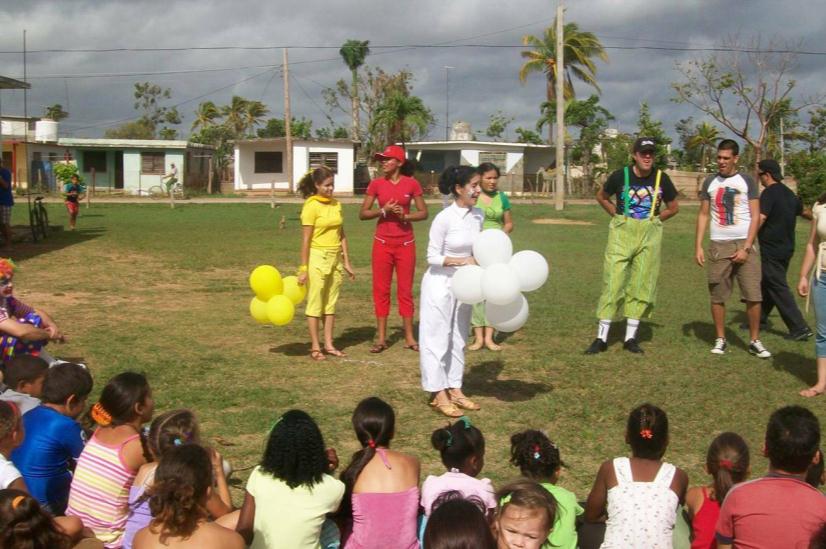 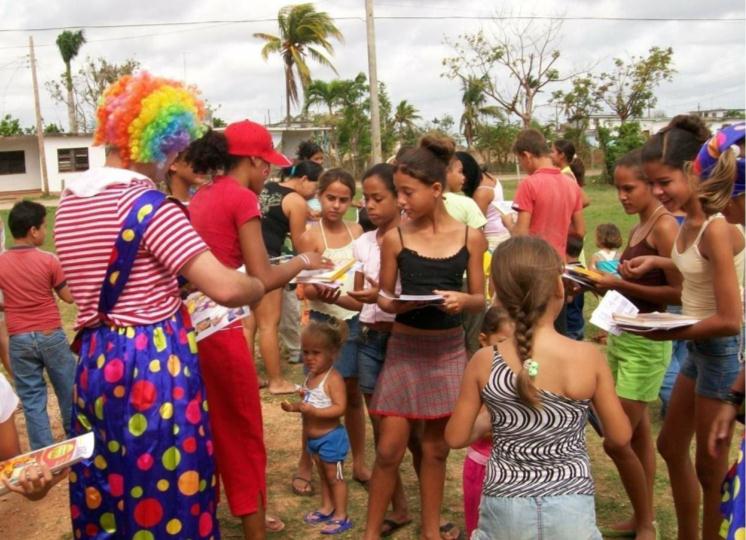 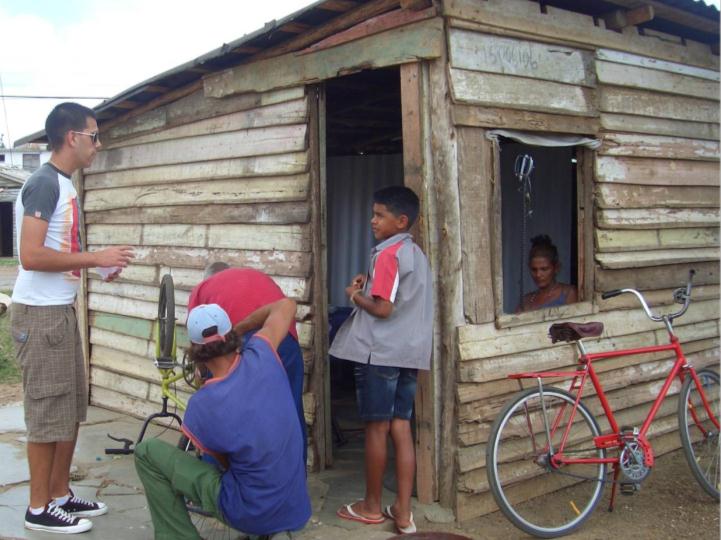 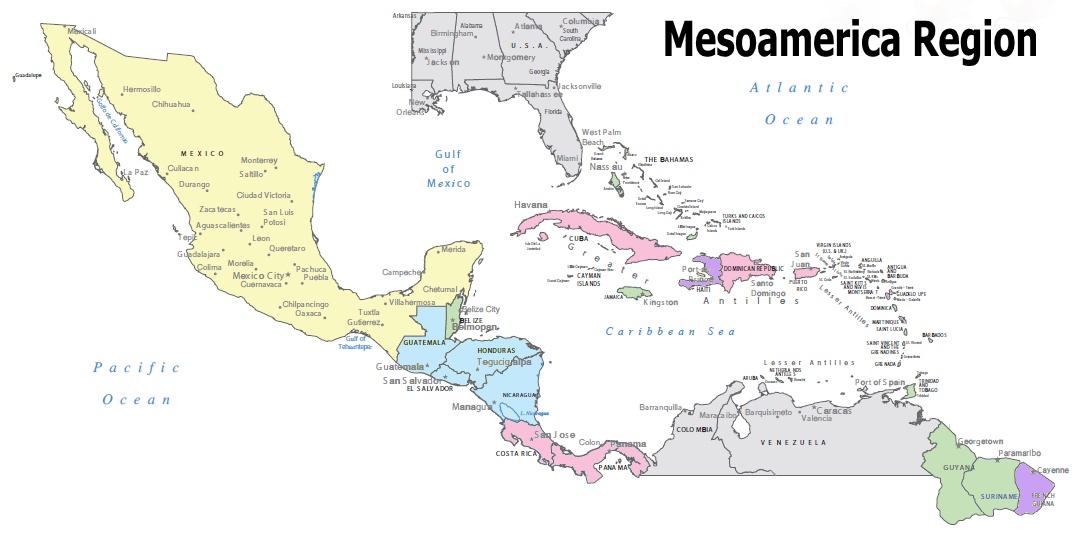 MEXICO
GUATEMALA
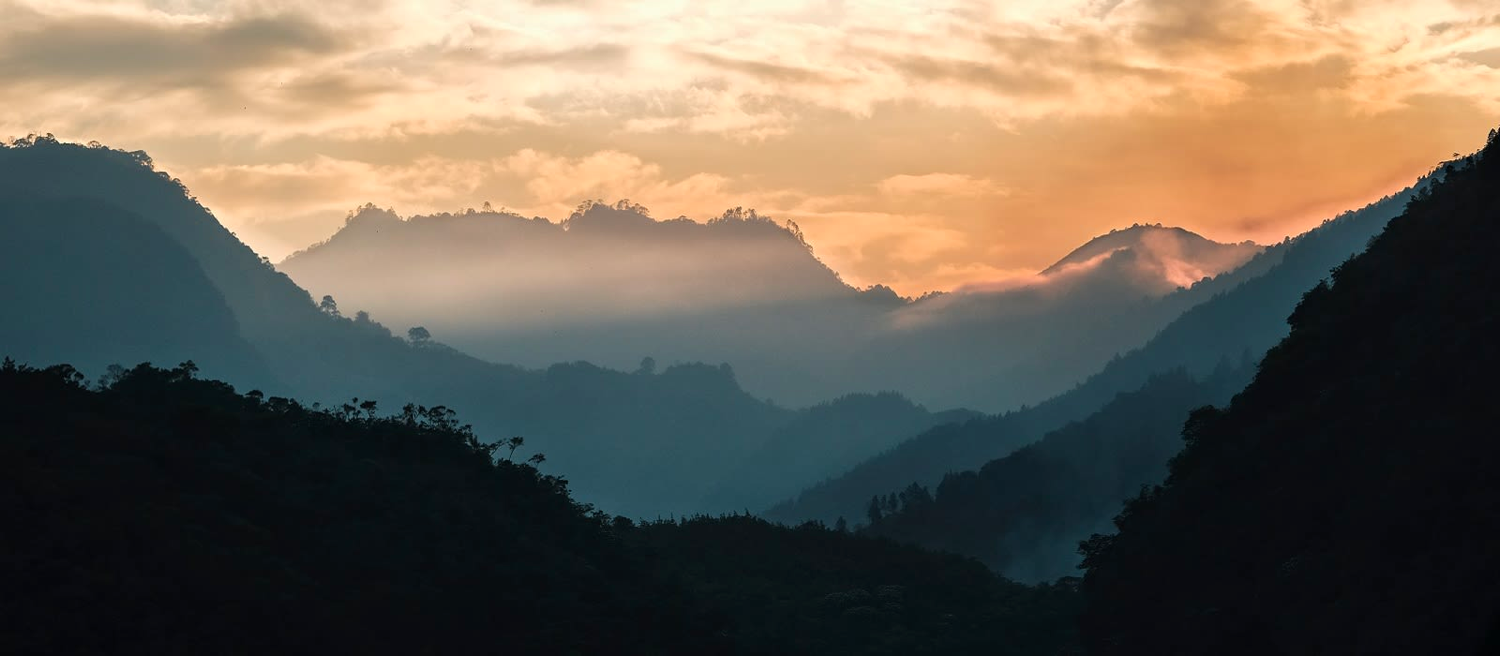 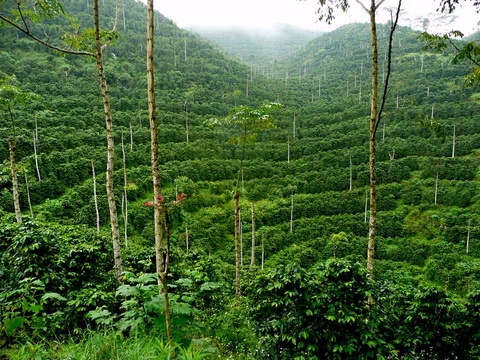 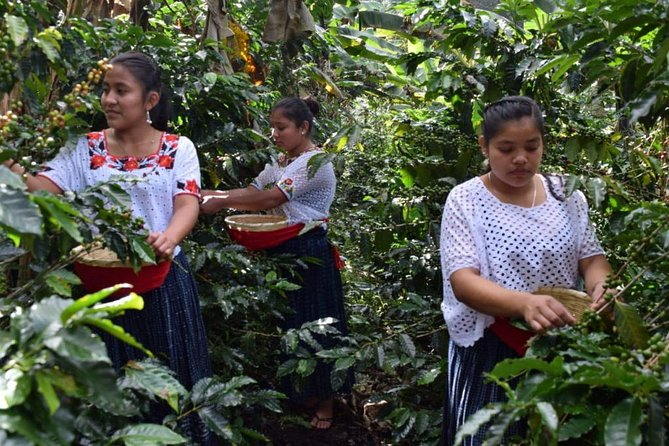 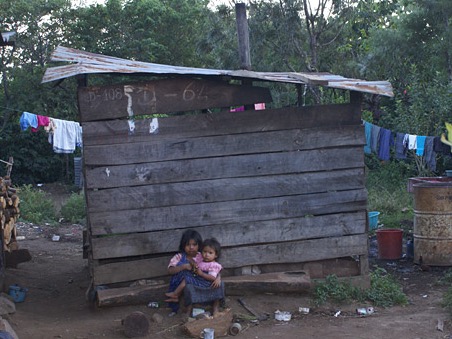 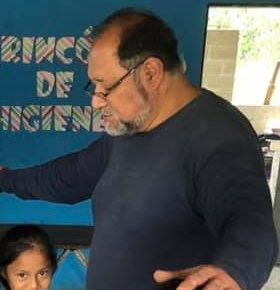 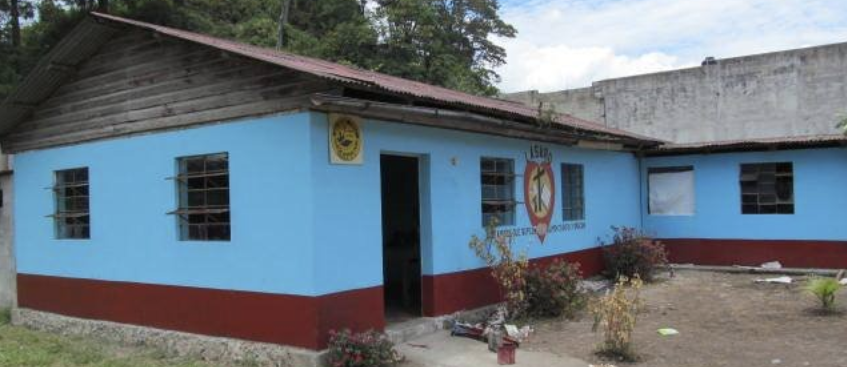 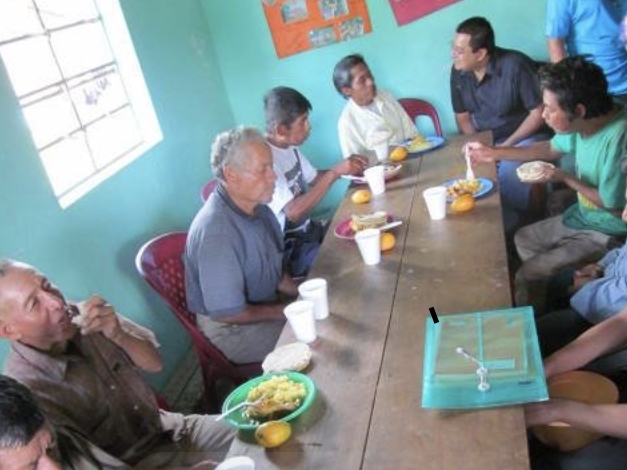 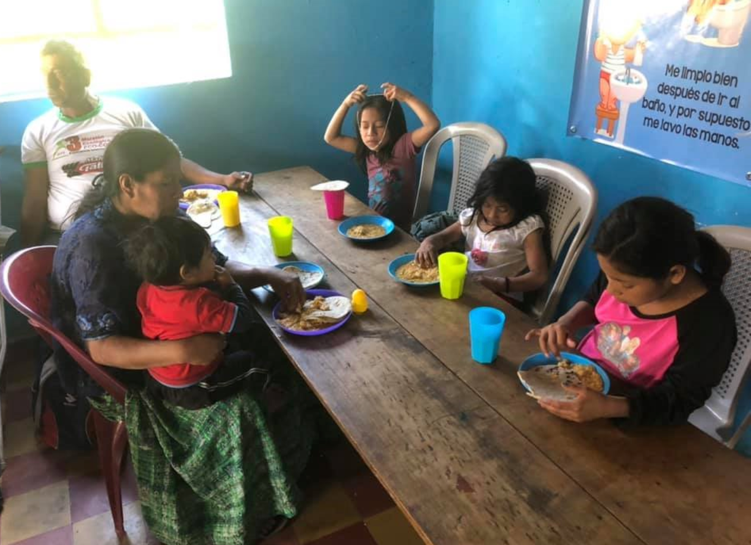 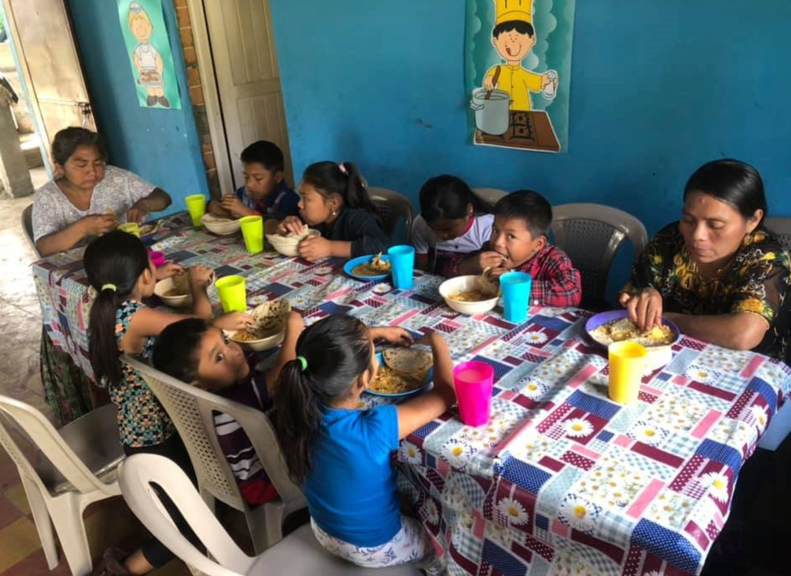 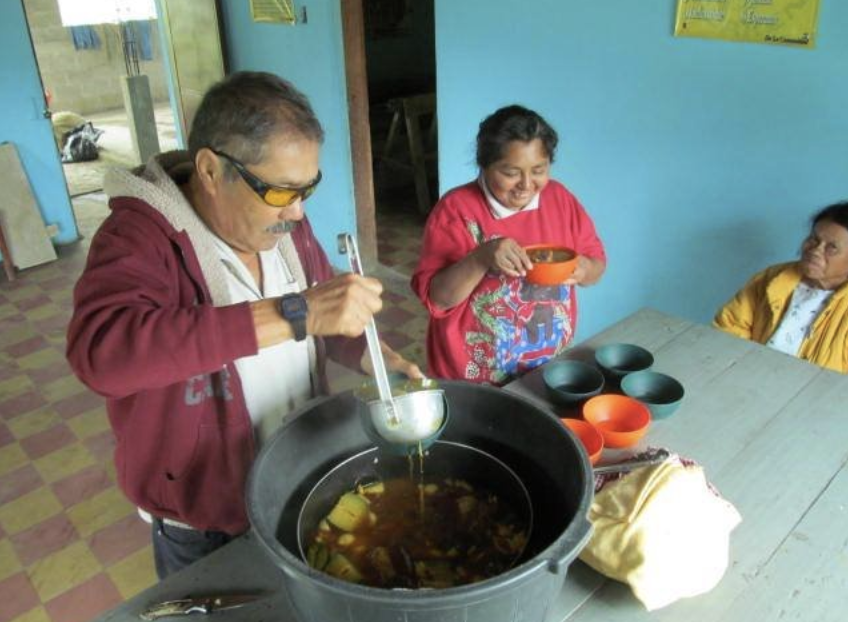 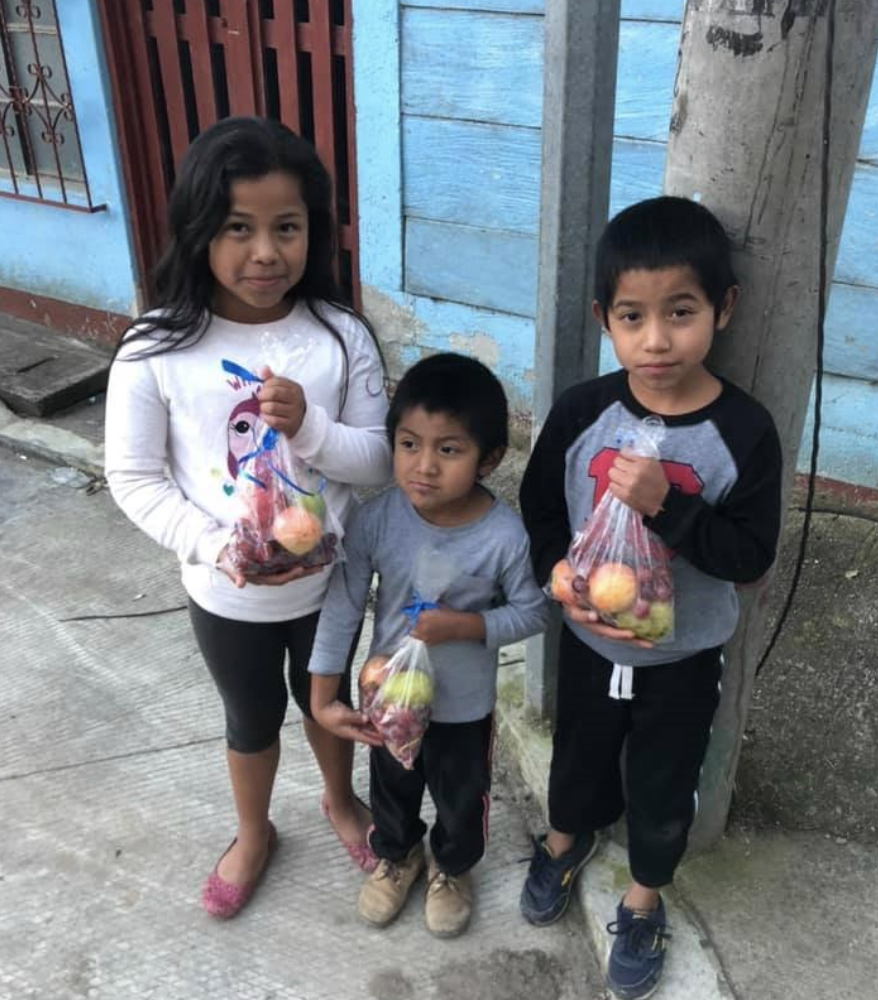 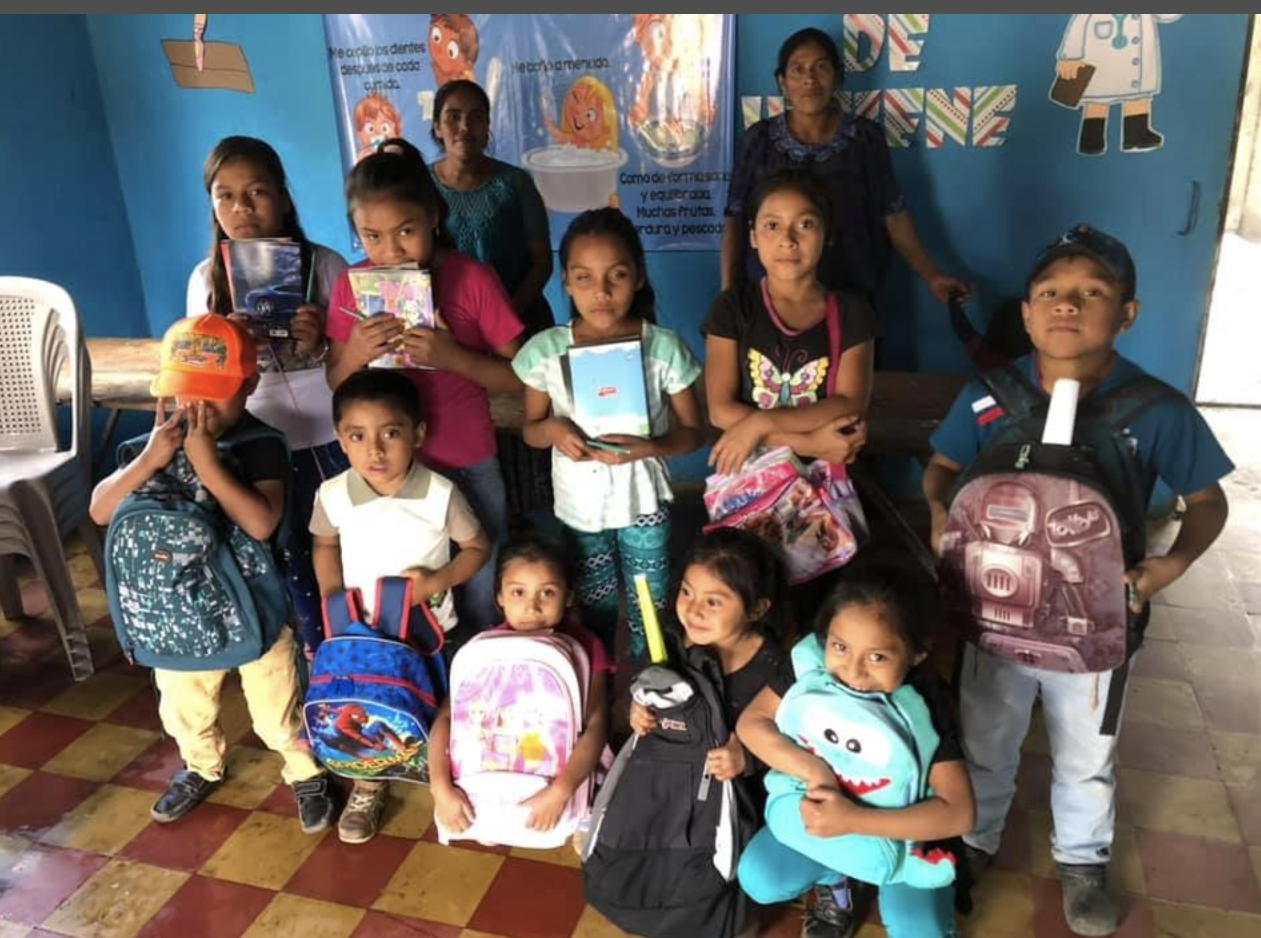 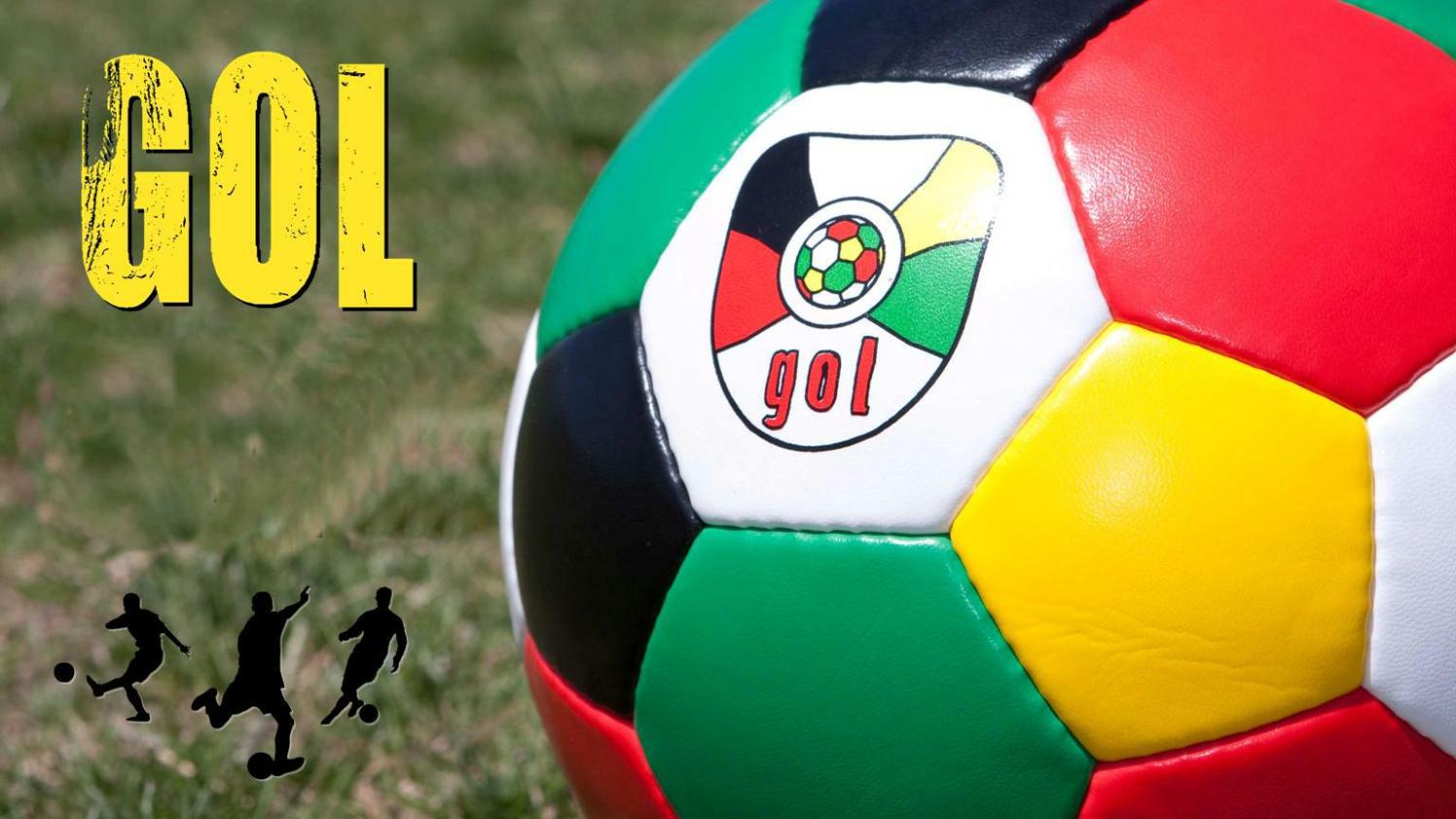 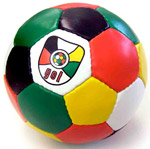 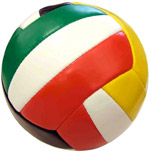 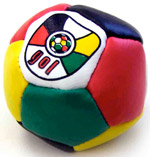 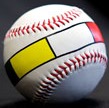 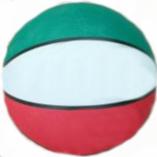 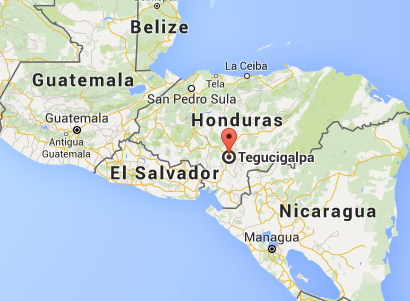 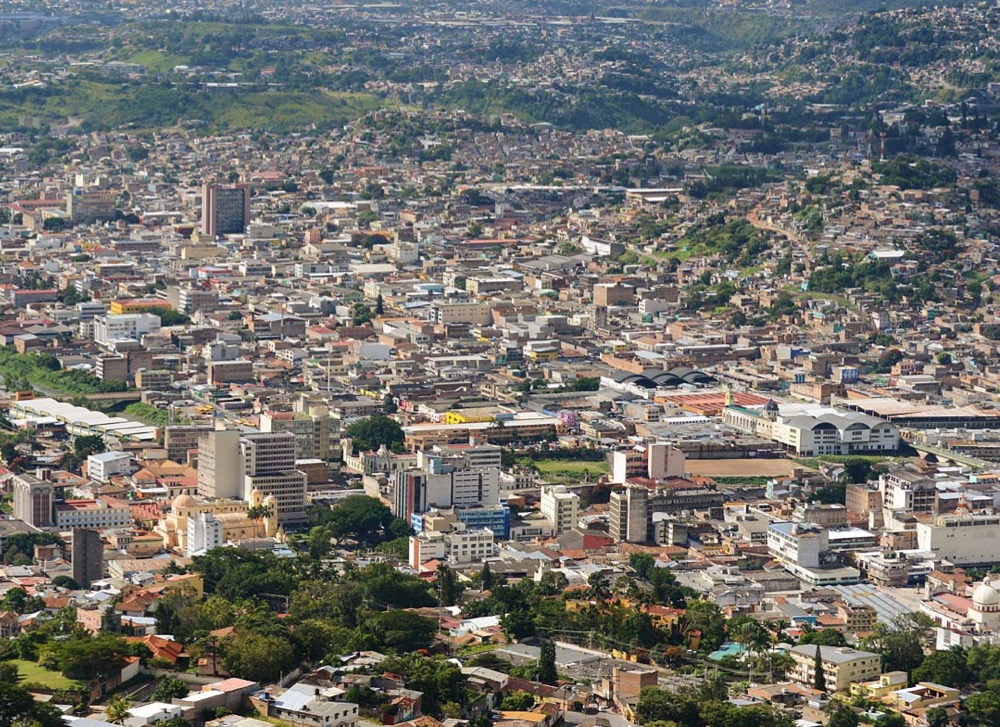 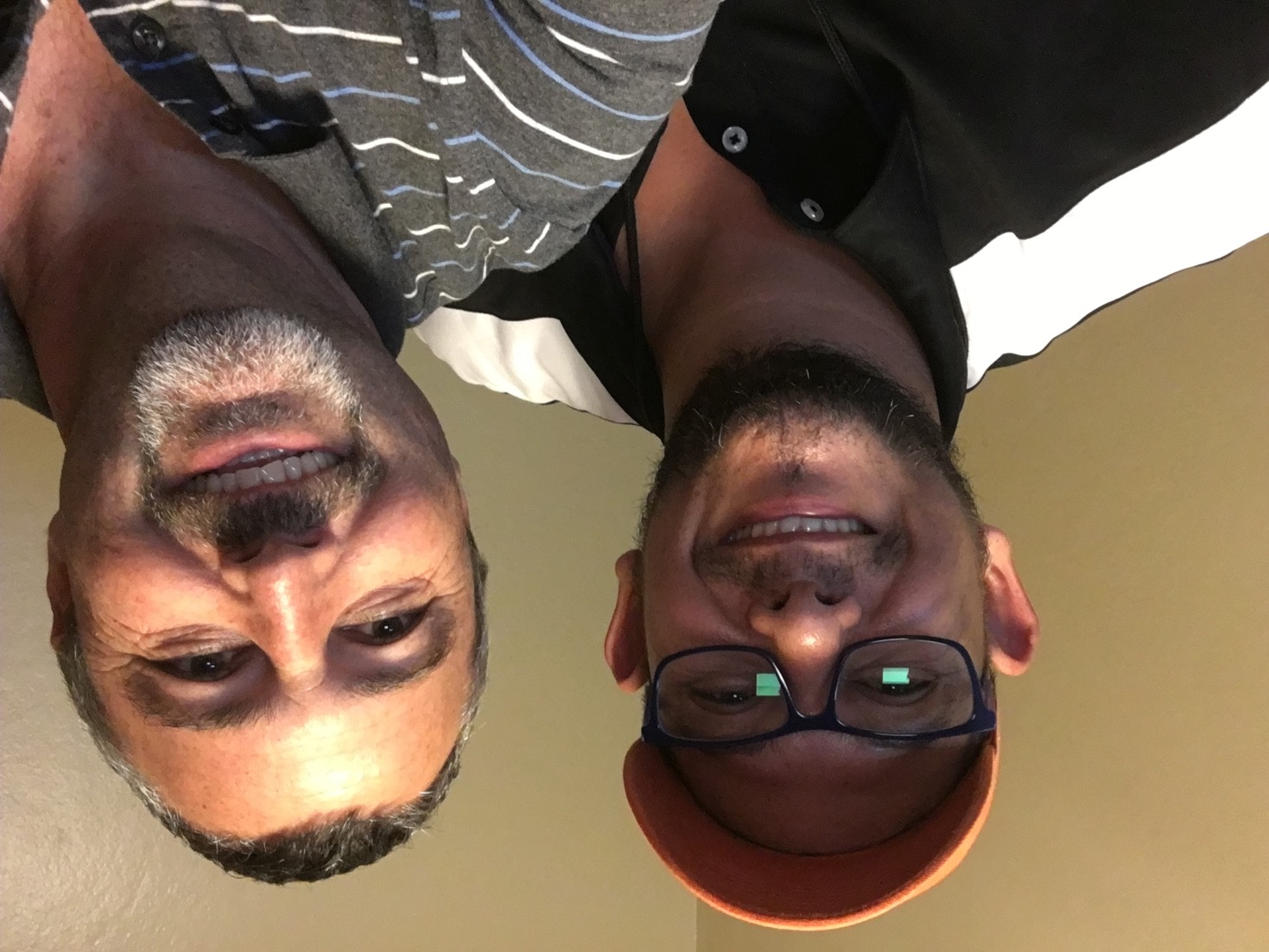 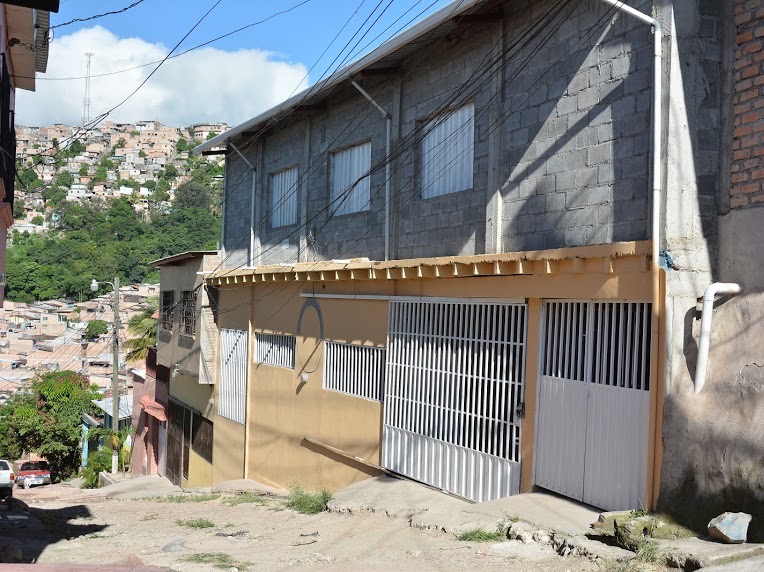 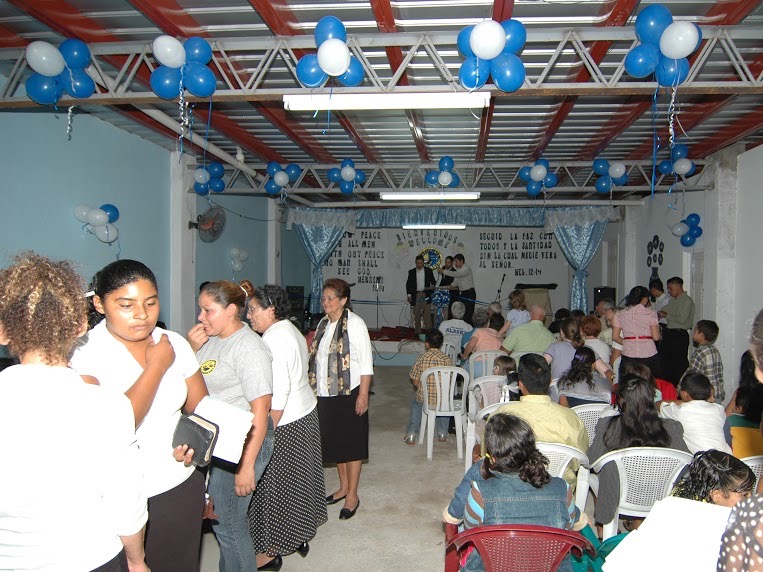 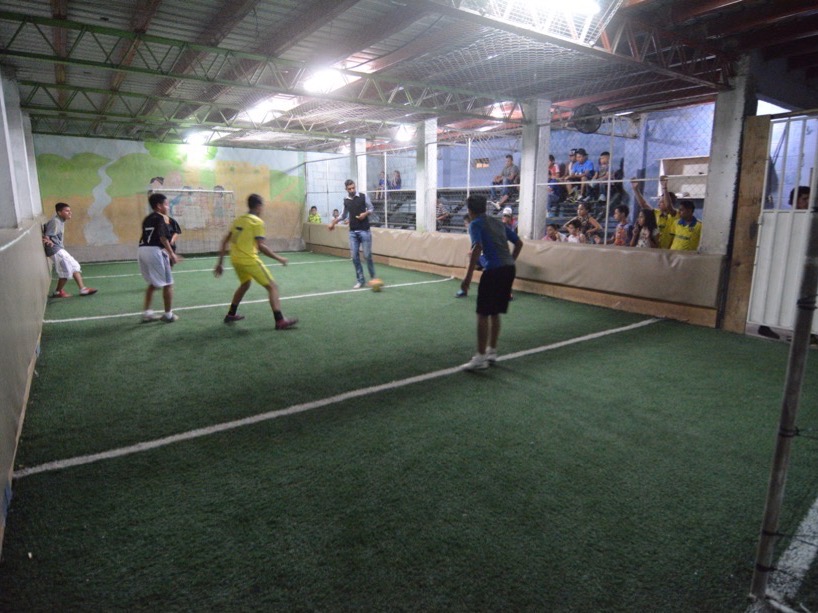 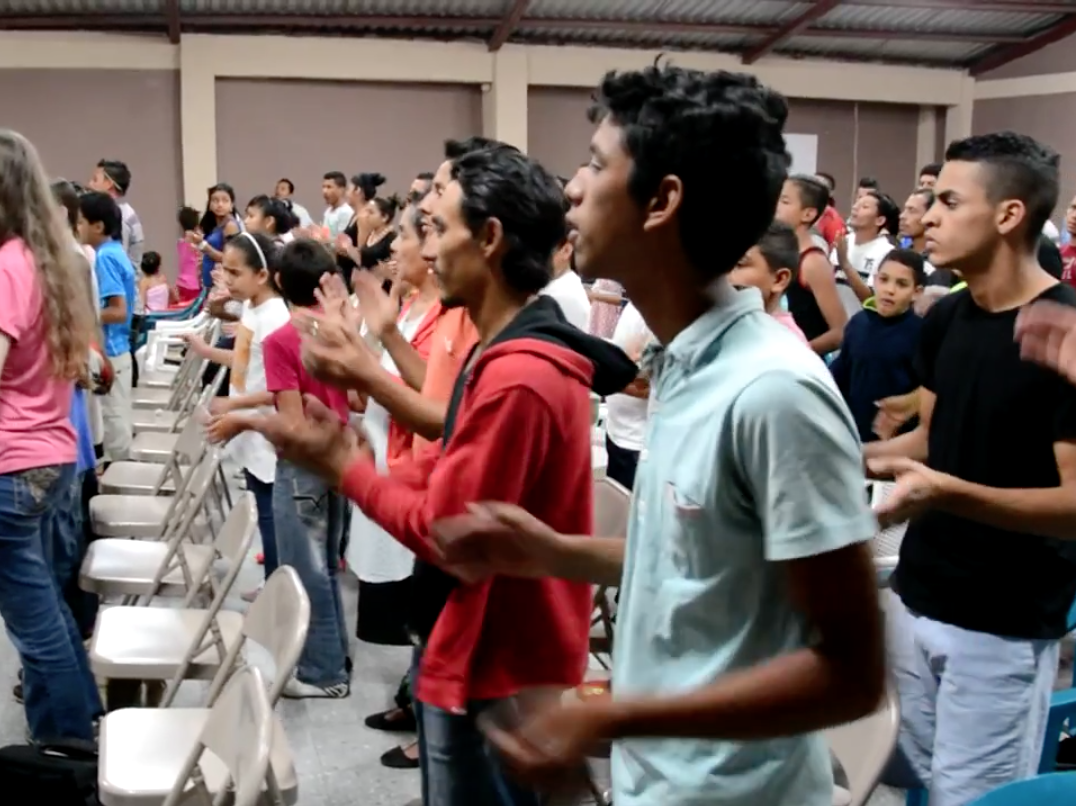 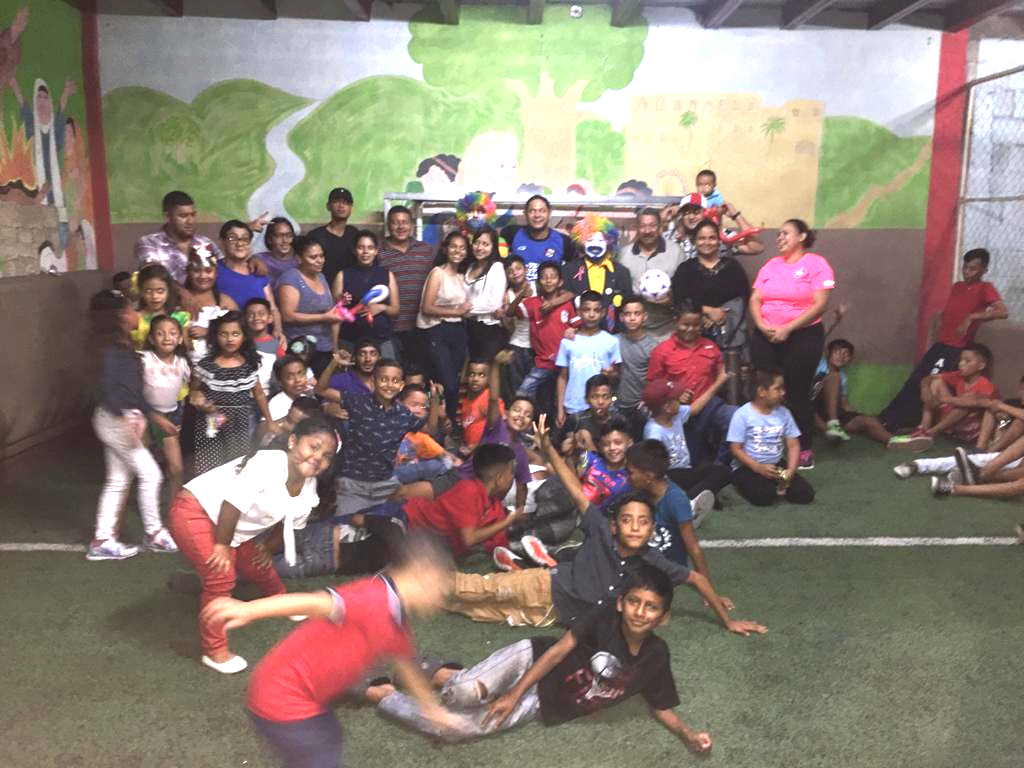 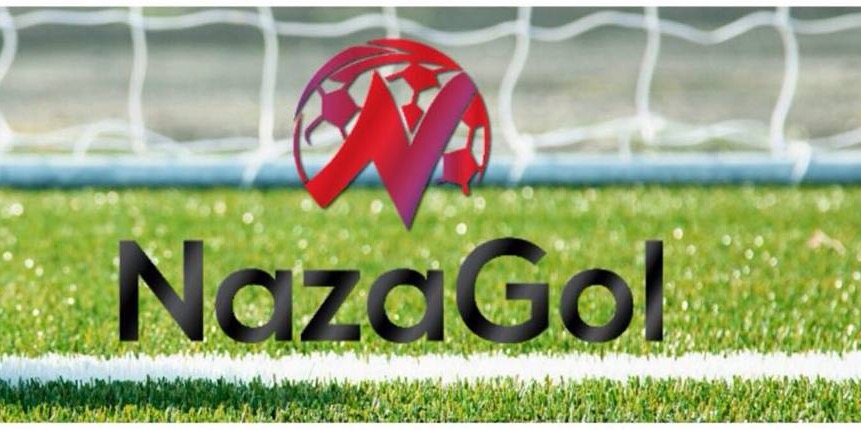 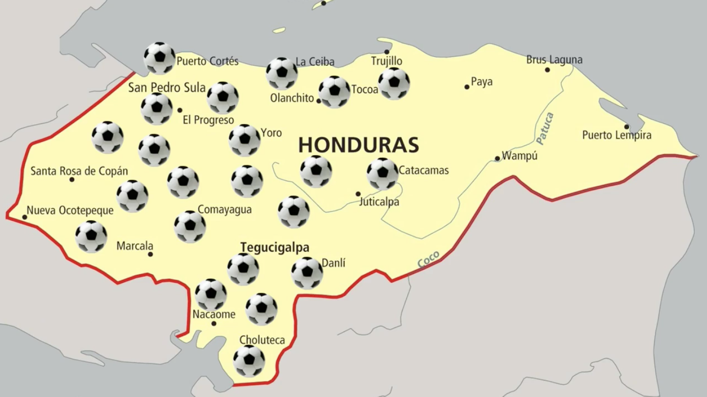 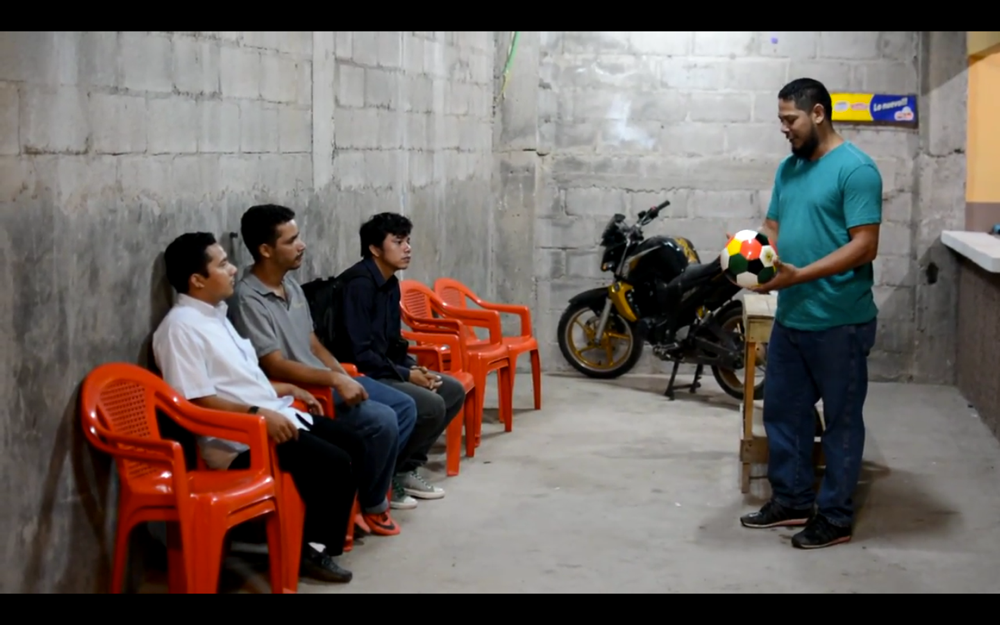 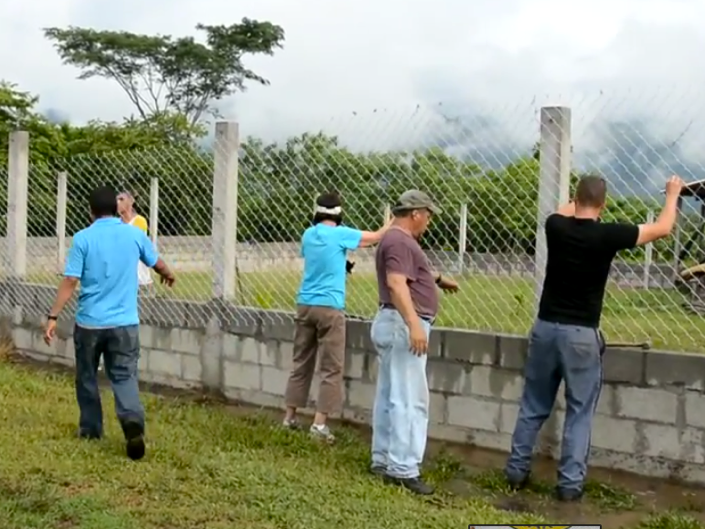 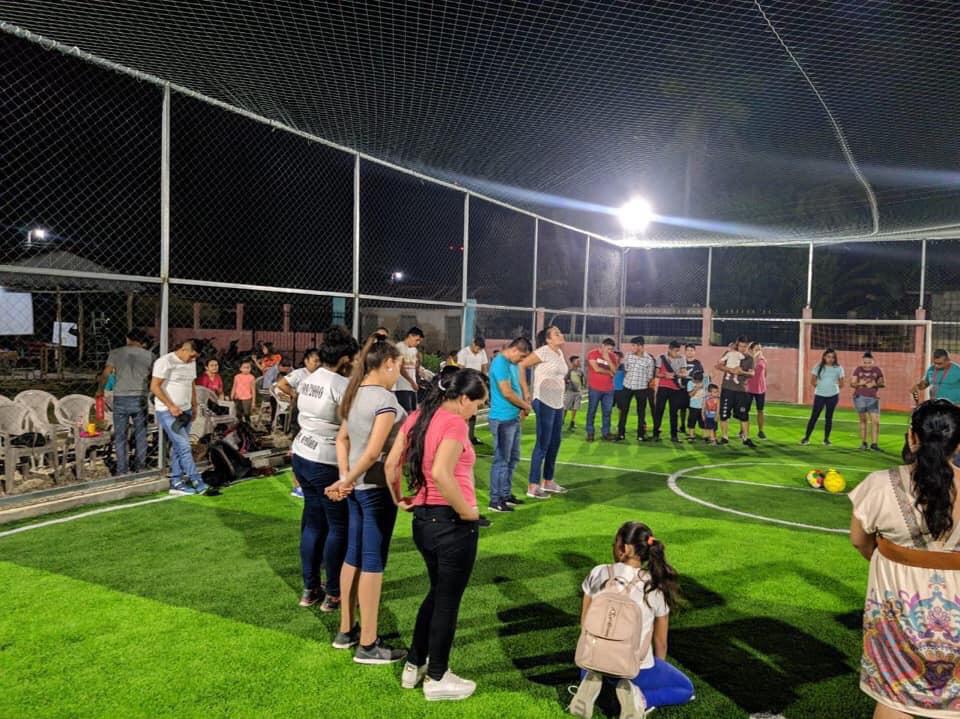 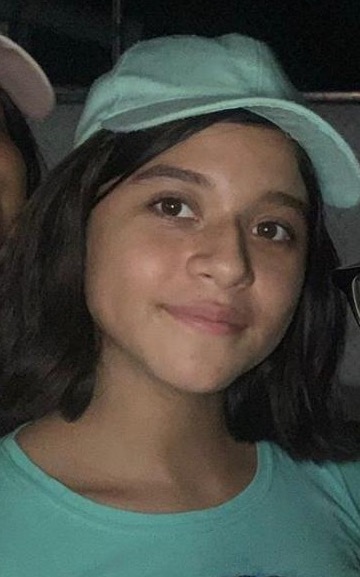 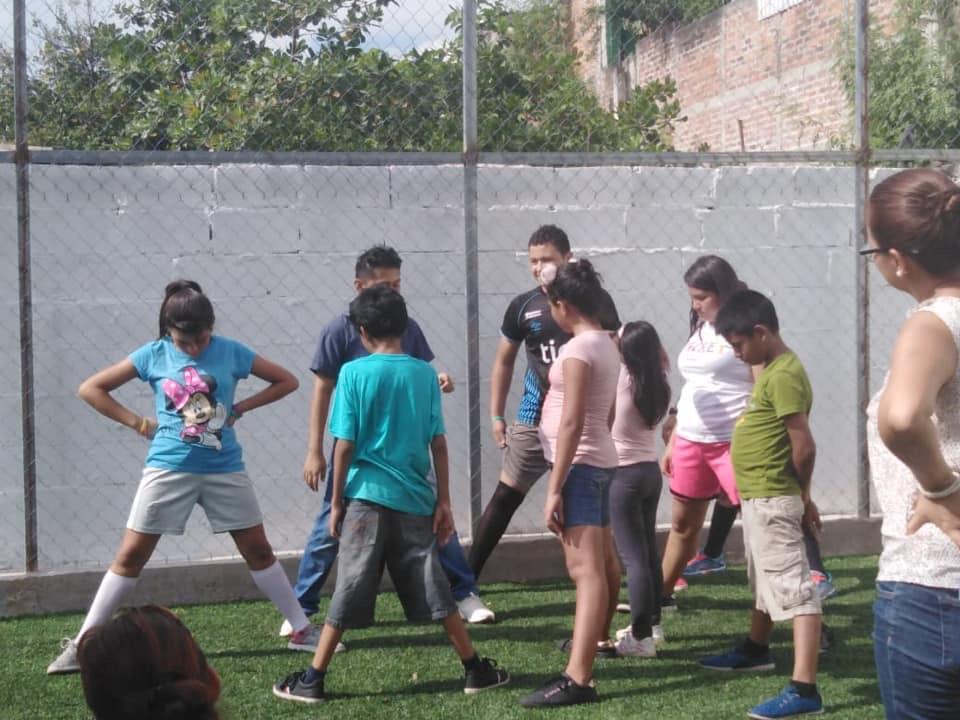 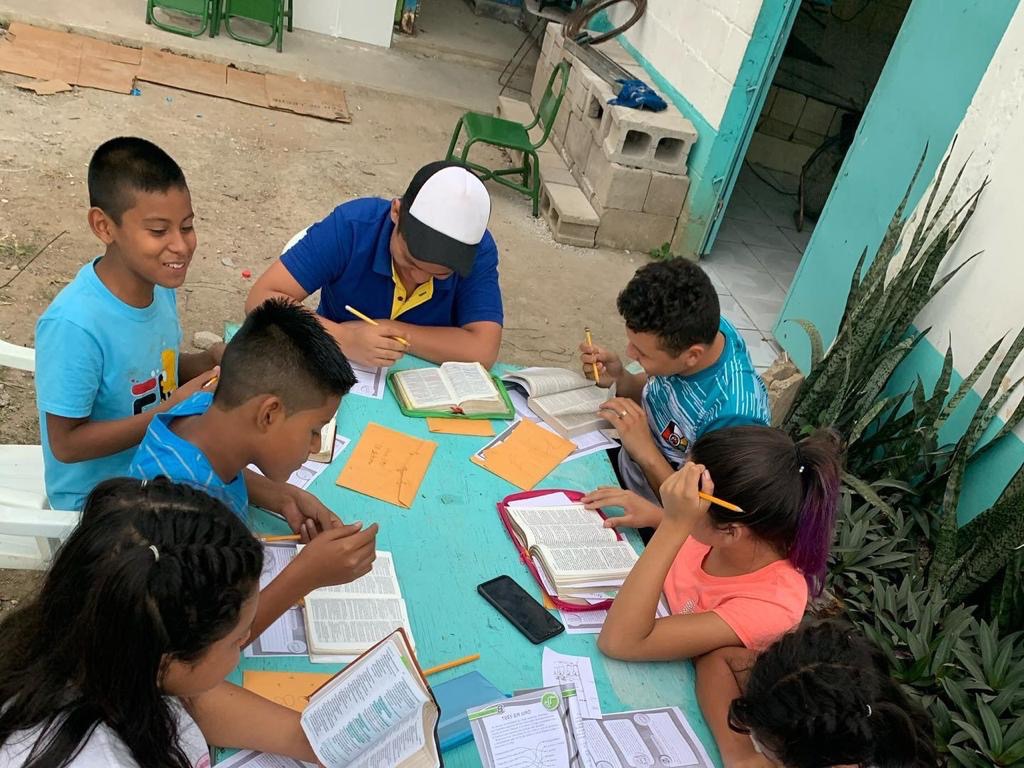 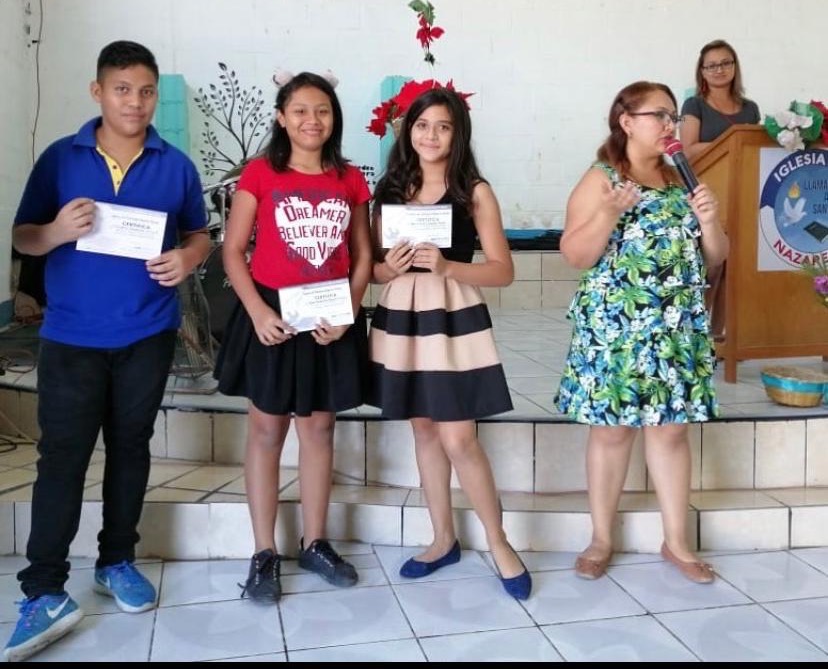 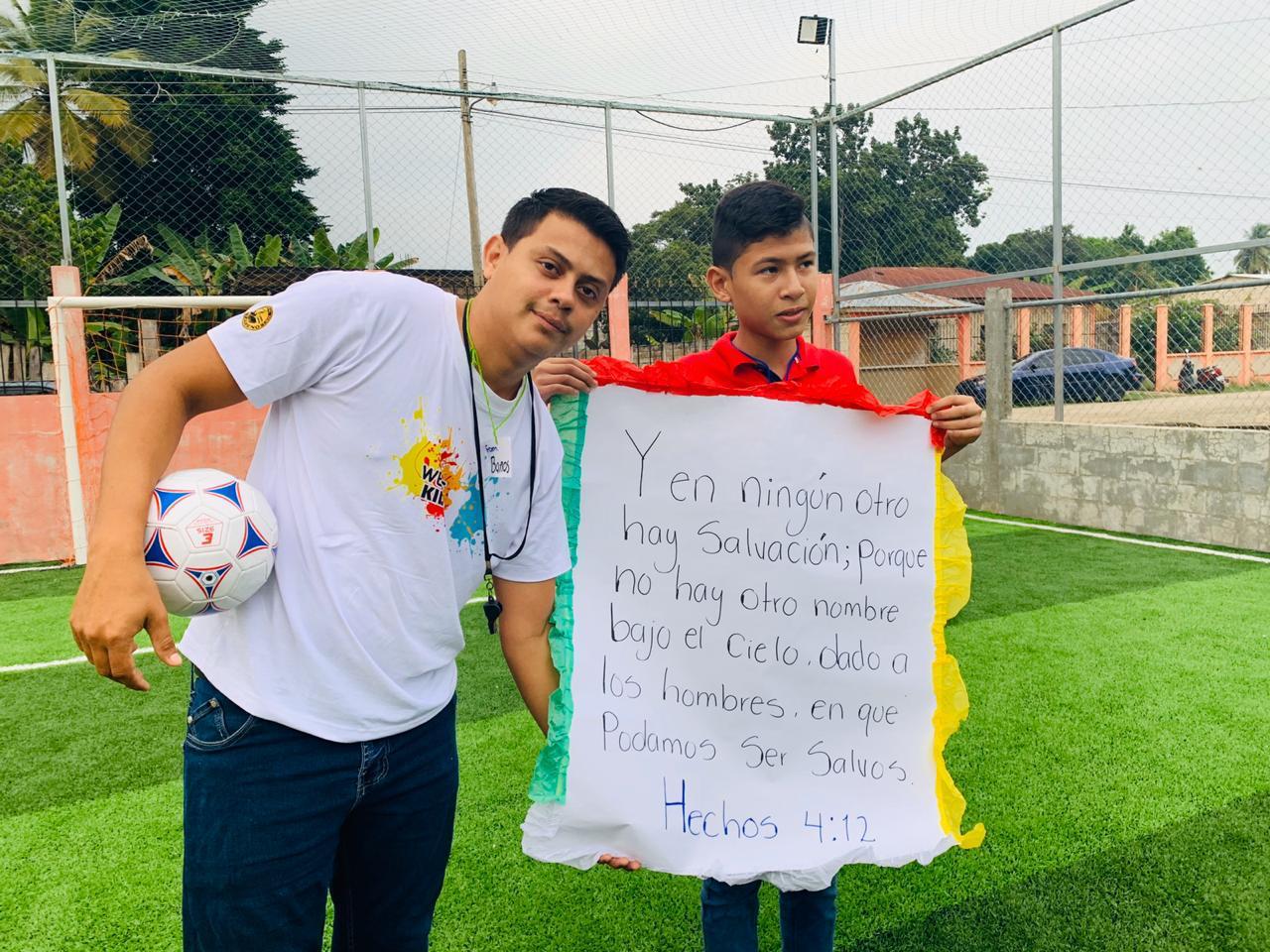 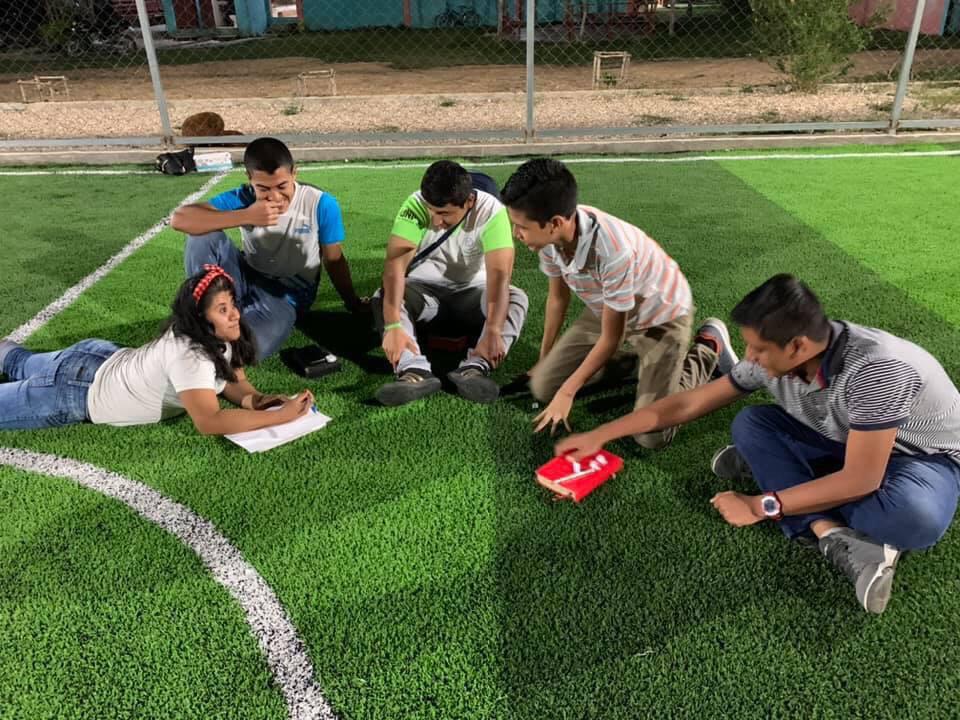 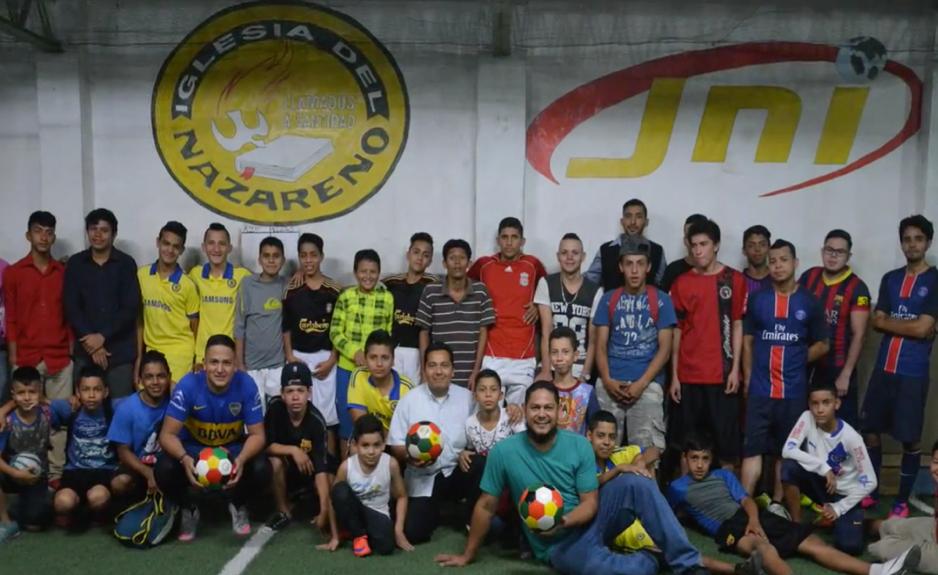 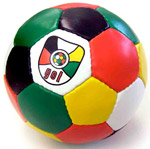 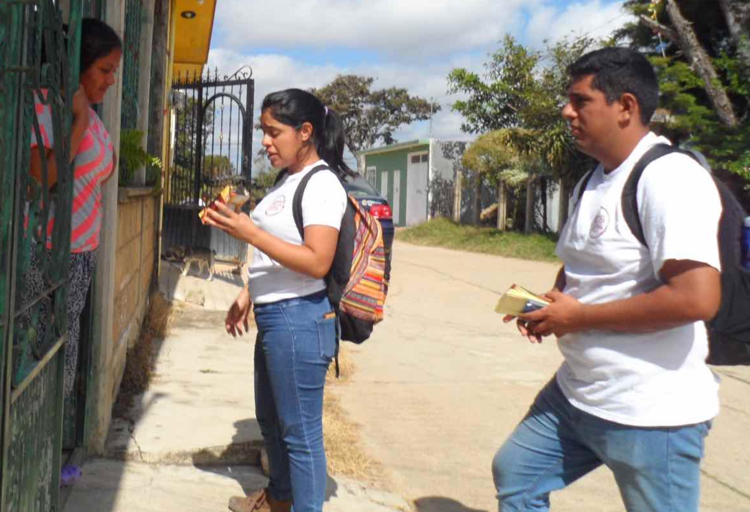 Volunteer Missionaries
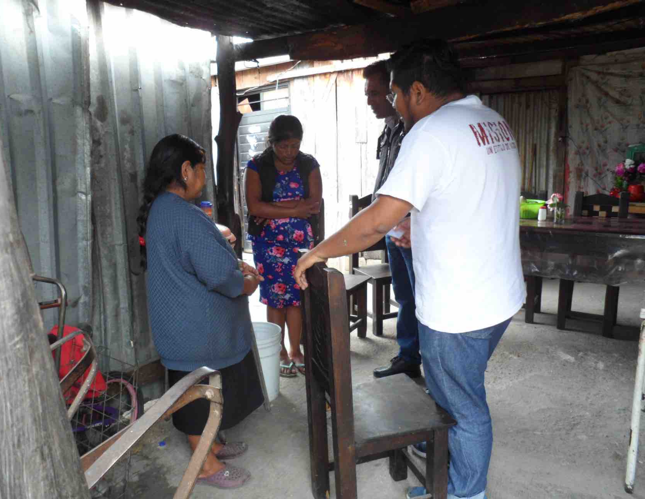 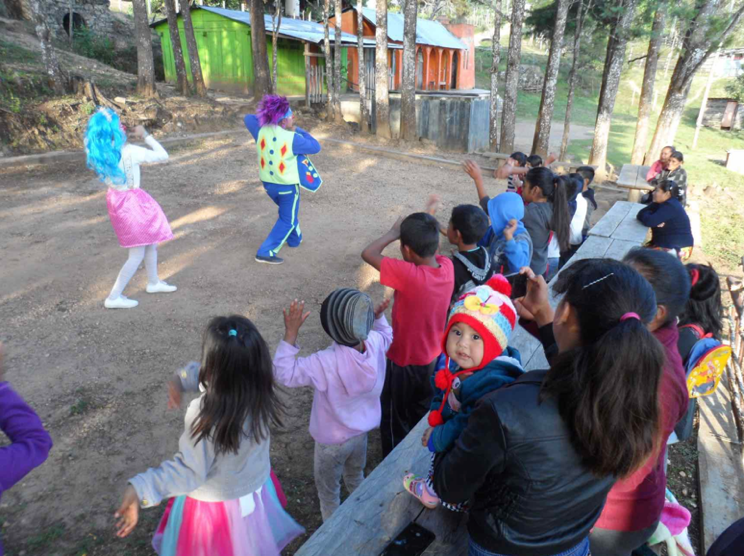 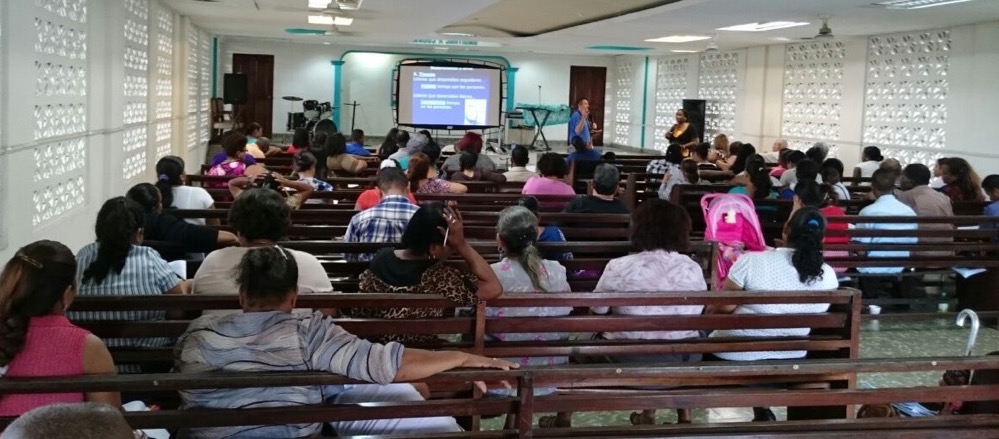 Leaders
Training
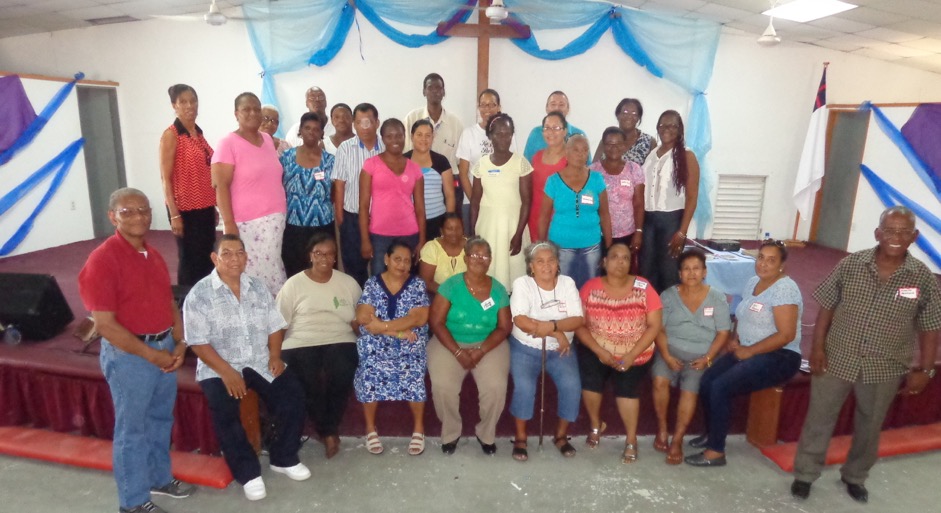 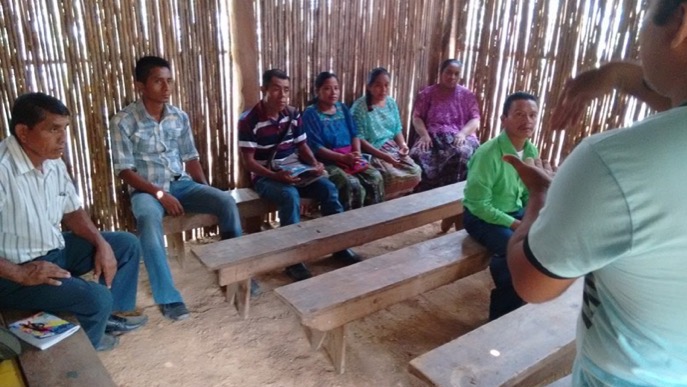 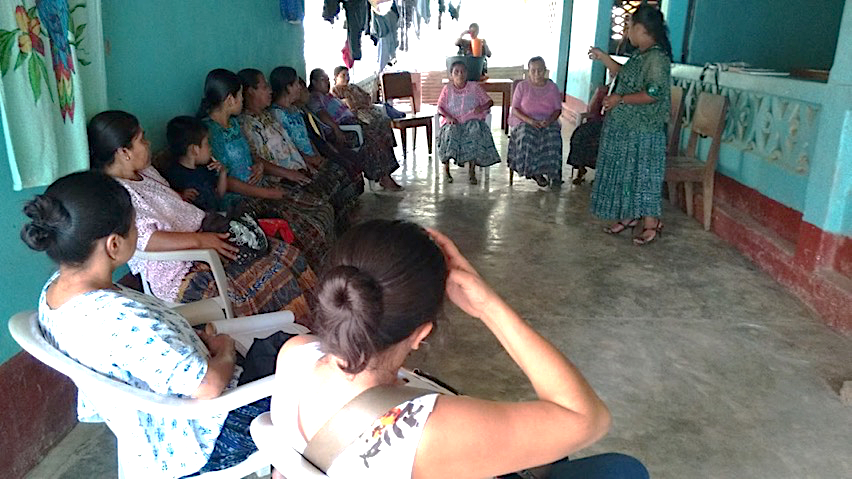 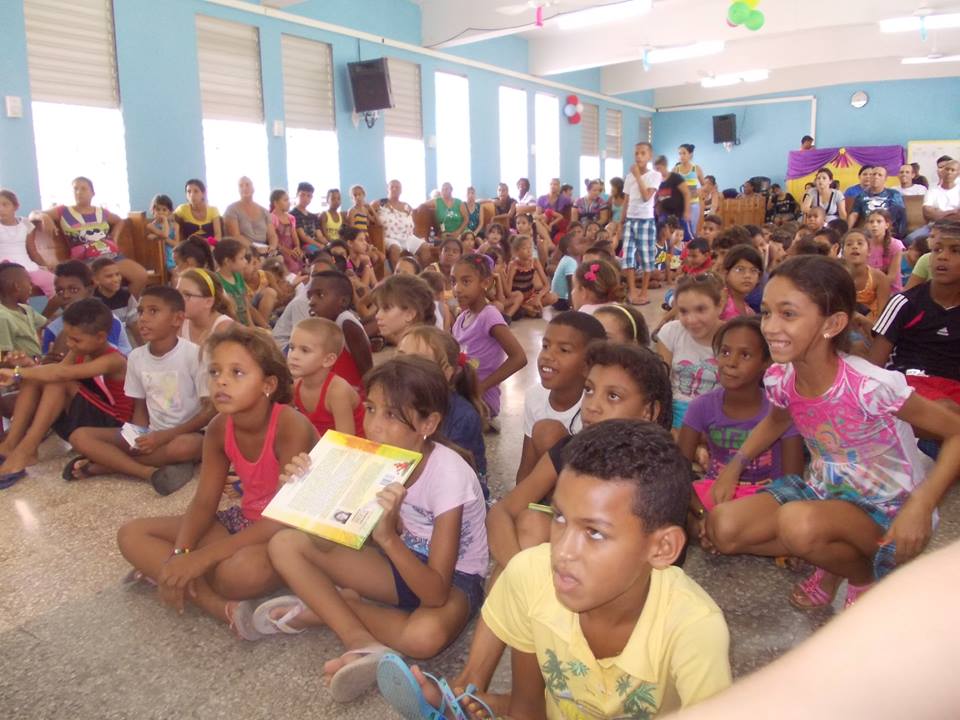 CUBA
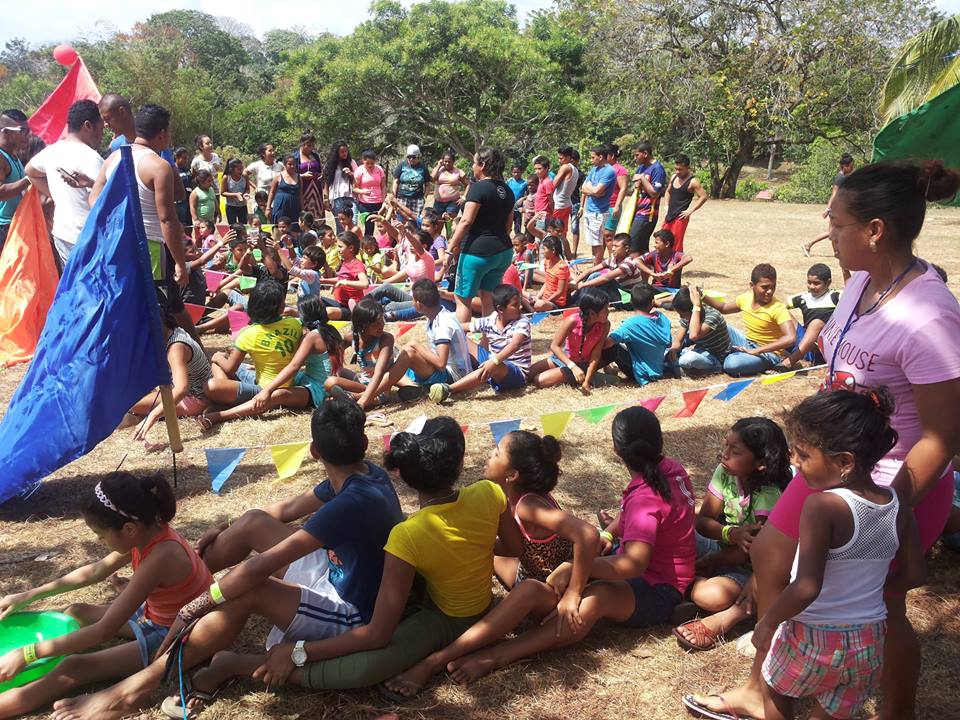 MEXICO
PANAMA VBS
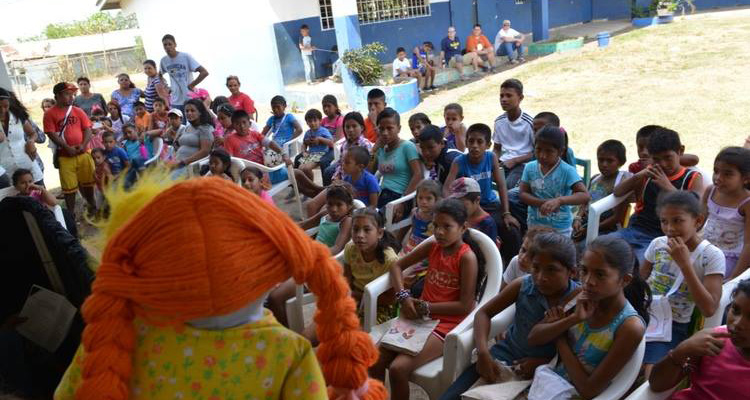 GUATEMALA
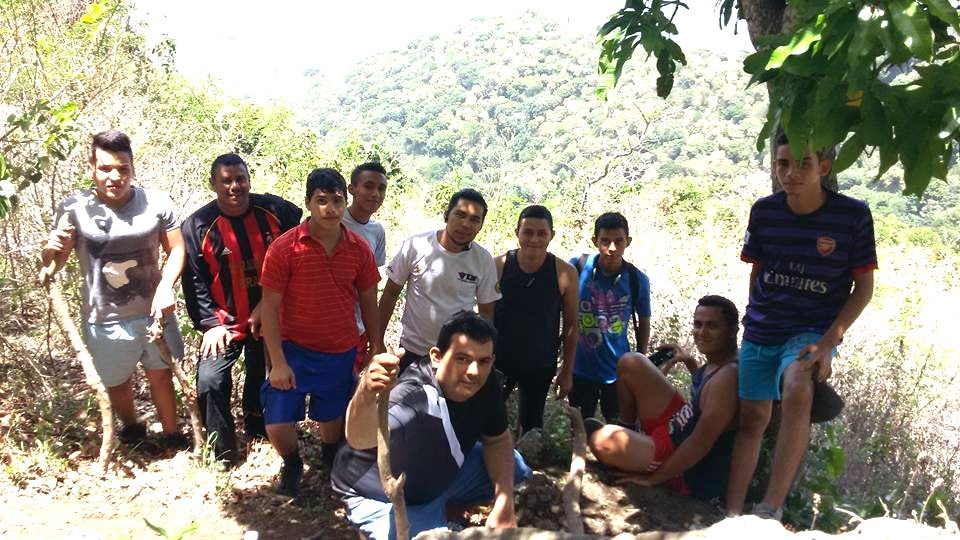 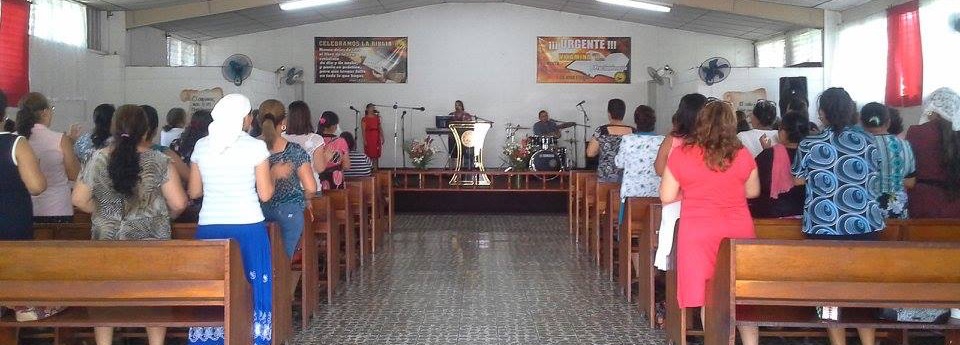 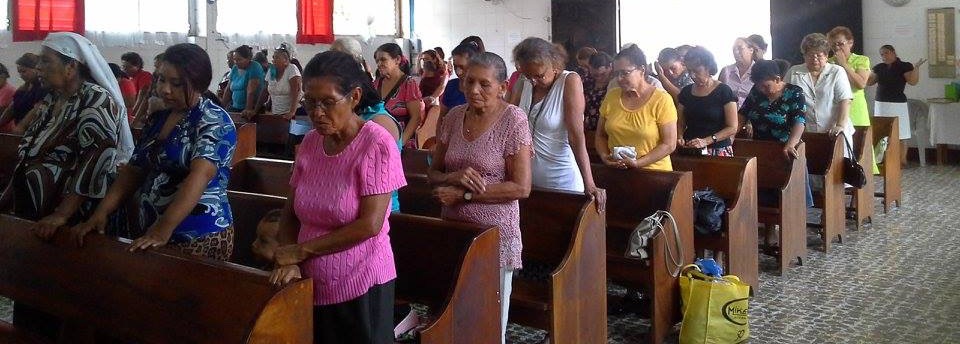 EL SALVADOR
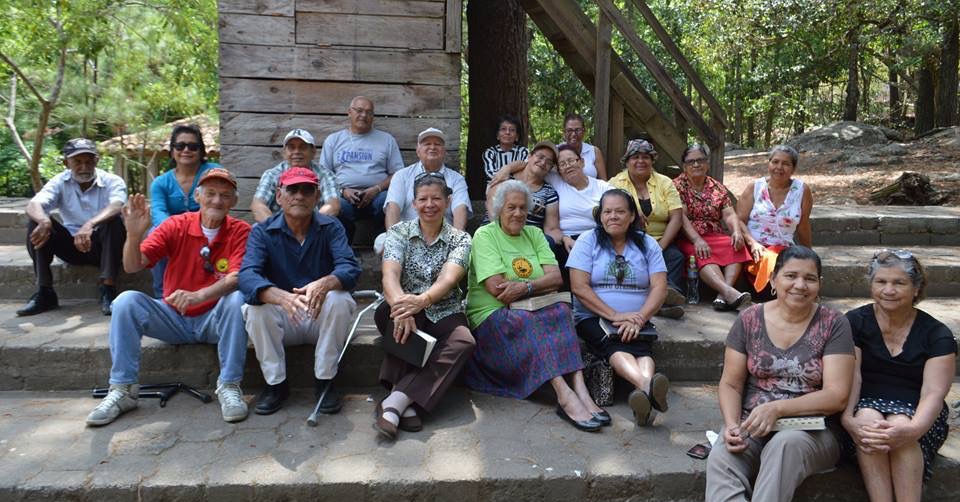 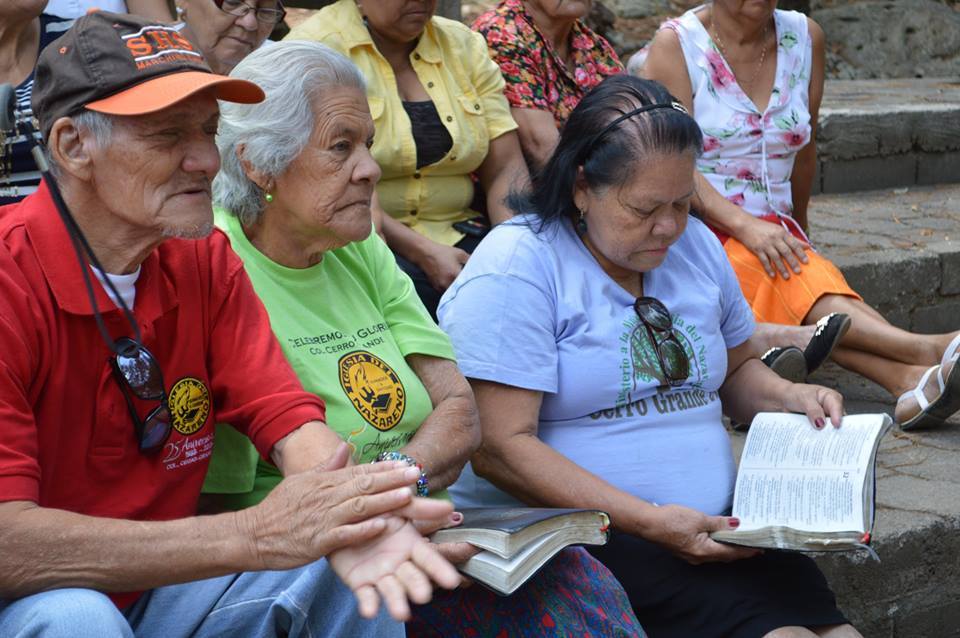 HONDURAS
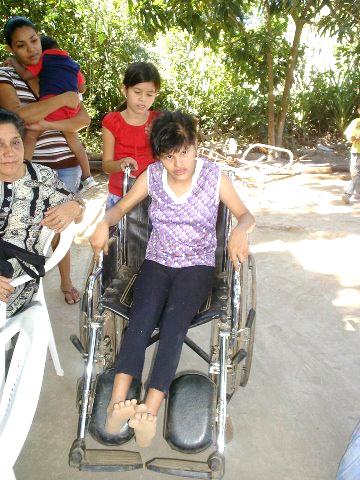 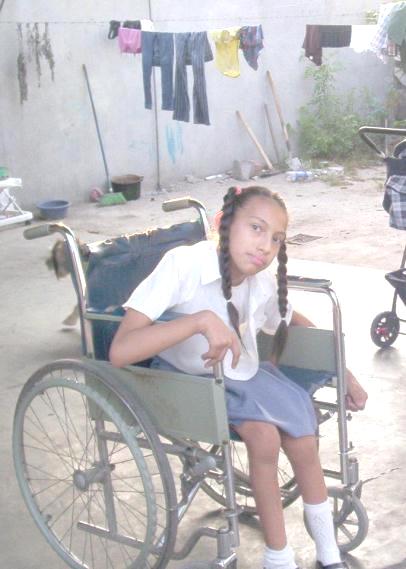 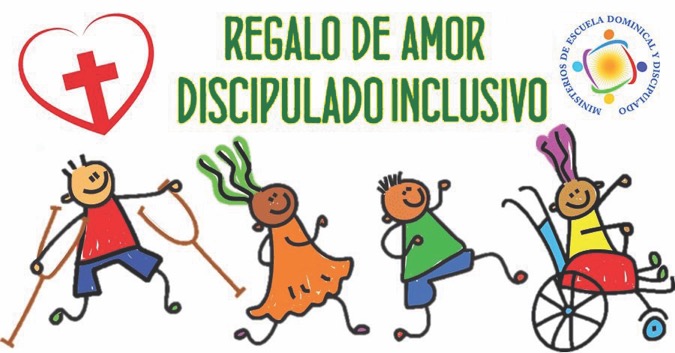 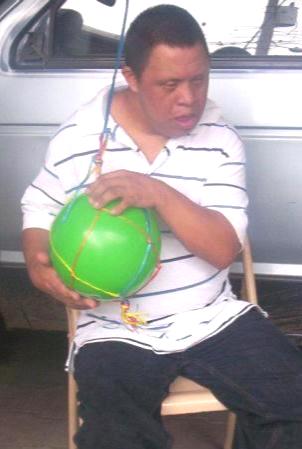 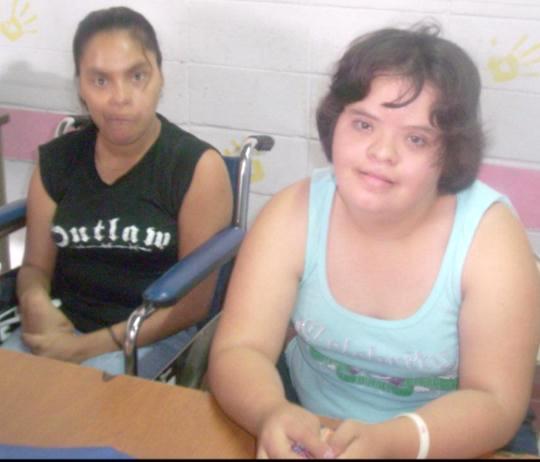 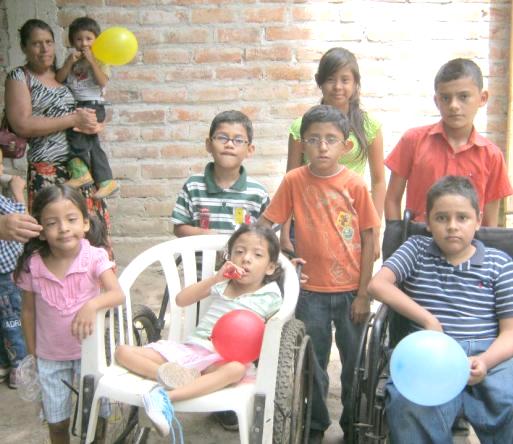 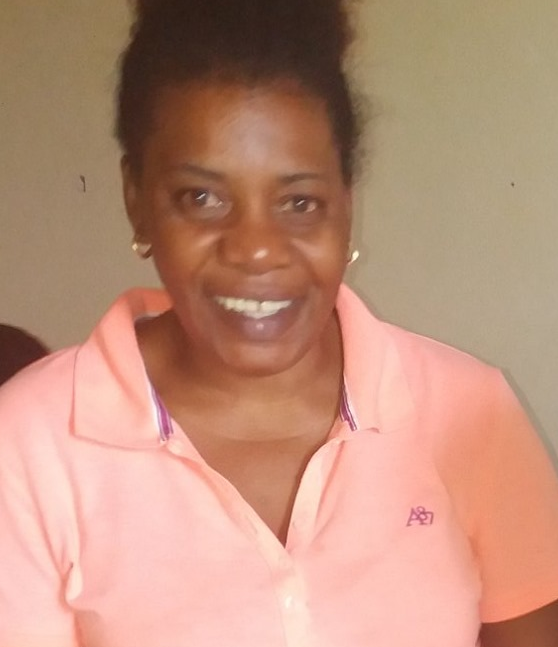 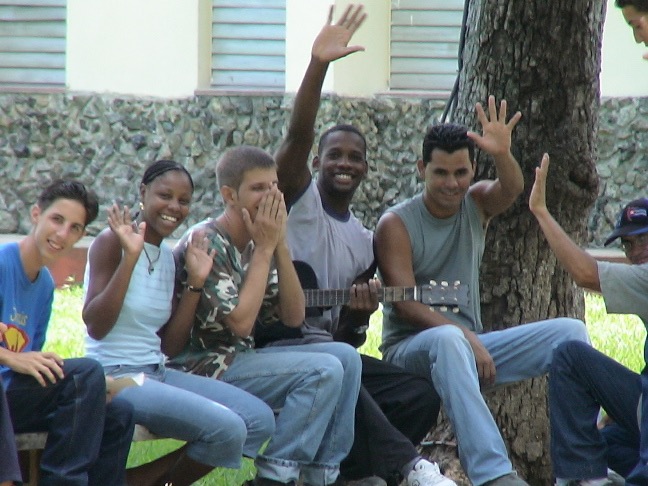 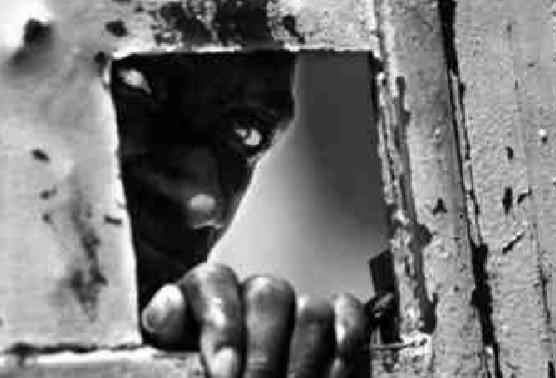